٩- ٤
نظرية فيثاغورس
الفصل الدراسي الثالث
صباح الخير ياوطني 
صباح المجد والعلياء
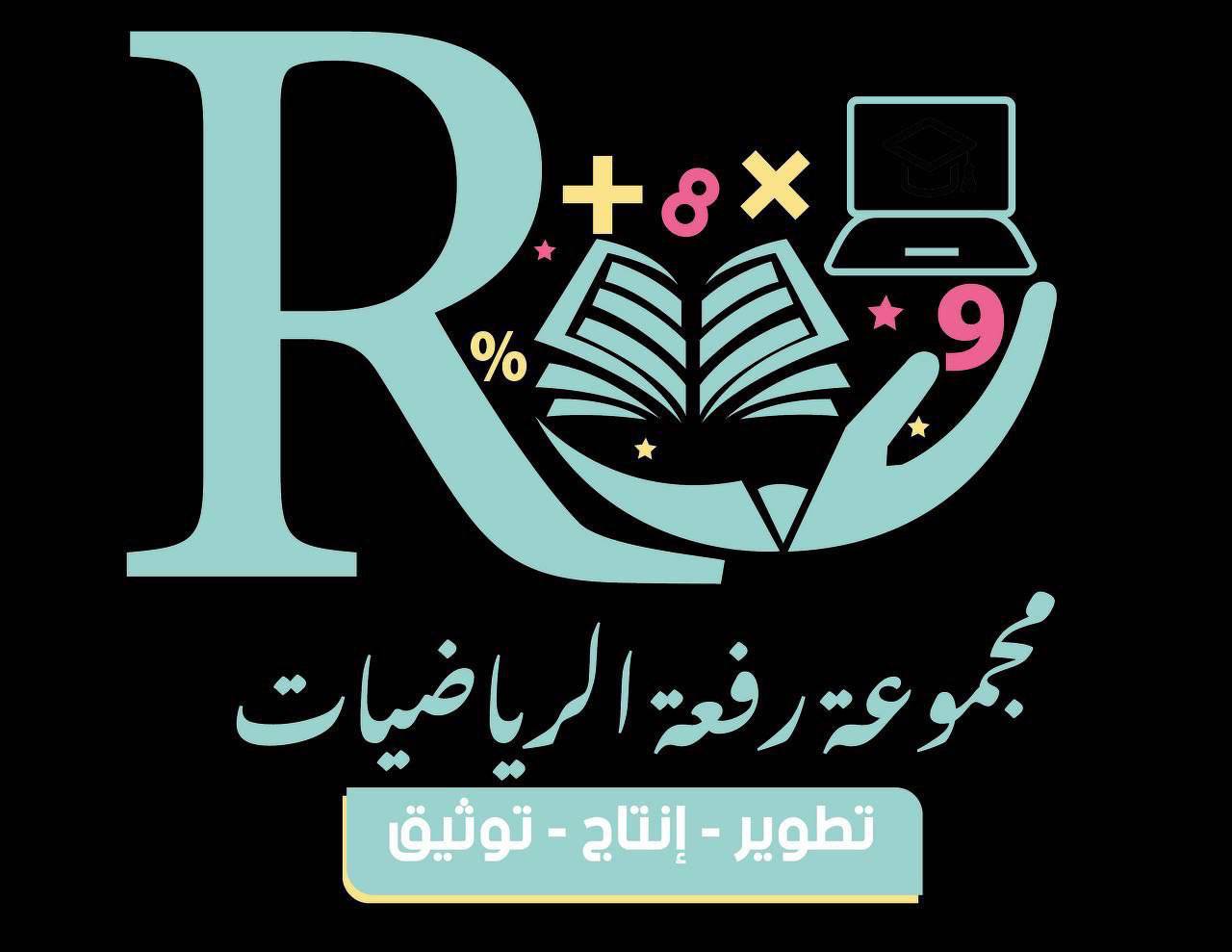 hasnaa-2
حل الواجب
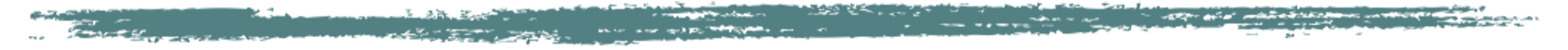 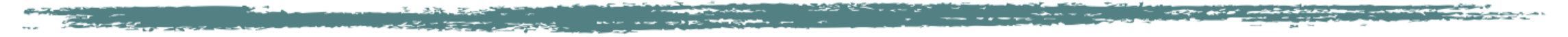 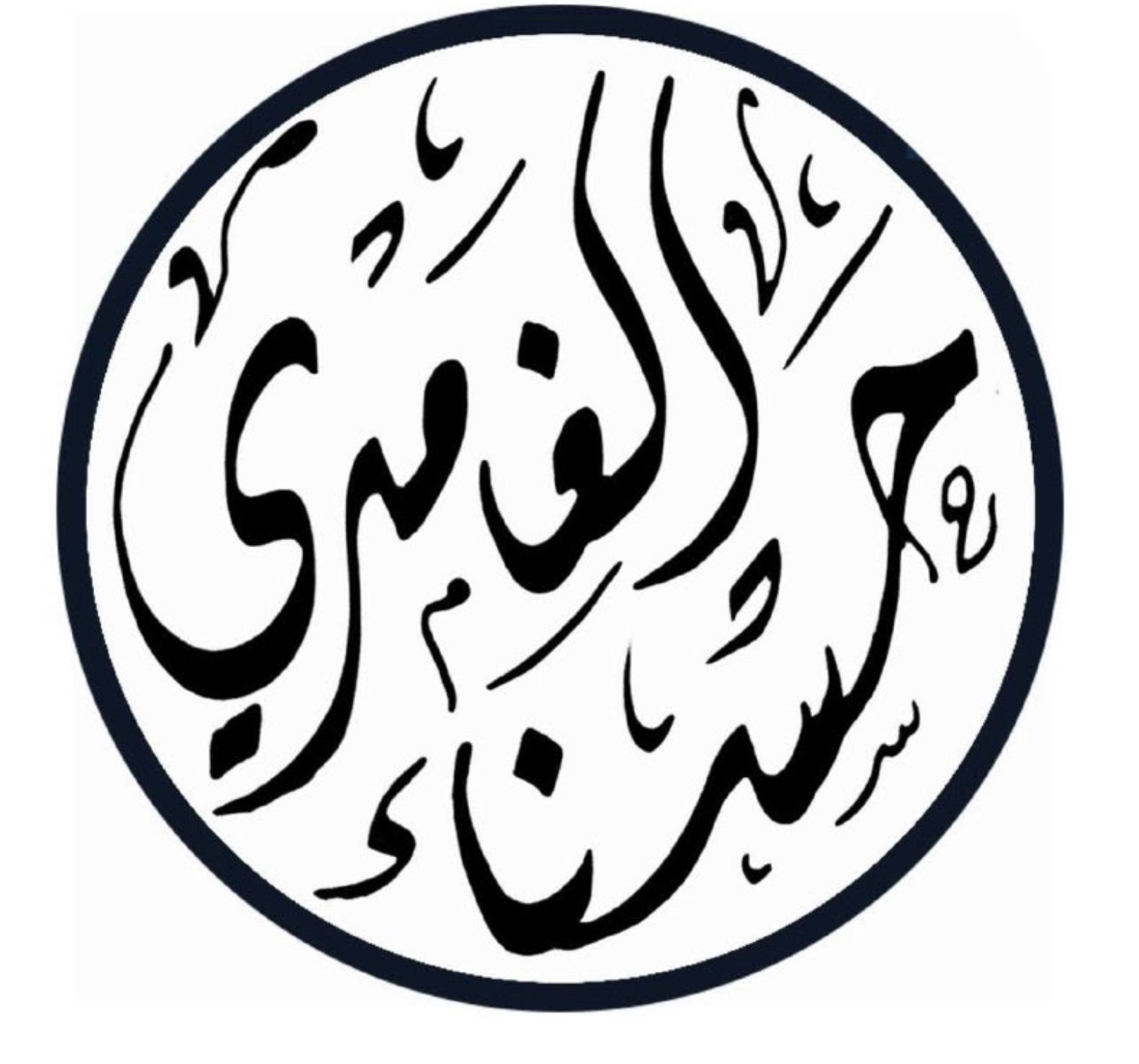 شريط الذكريات
تبسيط العبارات الجبرية
العمليات على العبارات الجذرية
المعادلات الجذرية
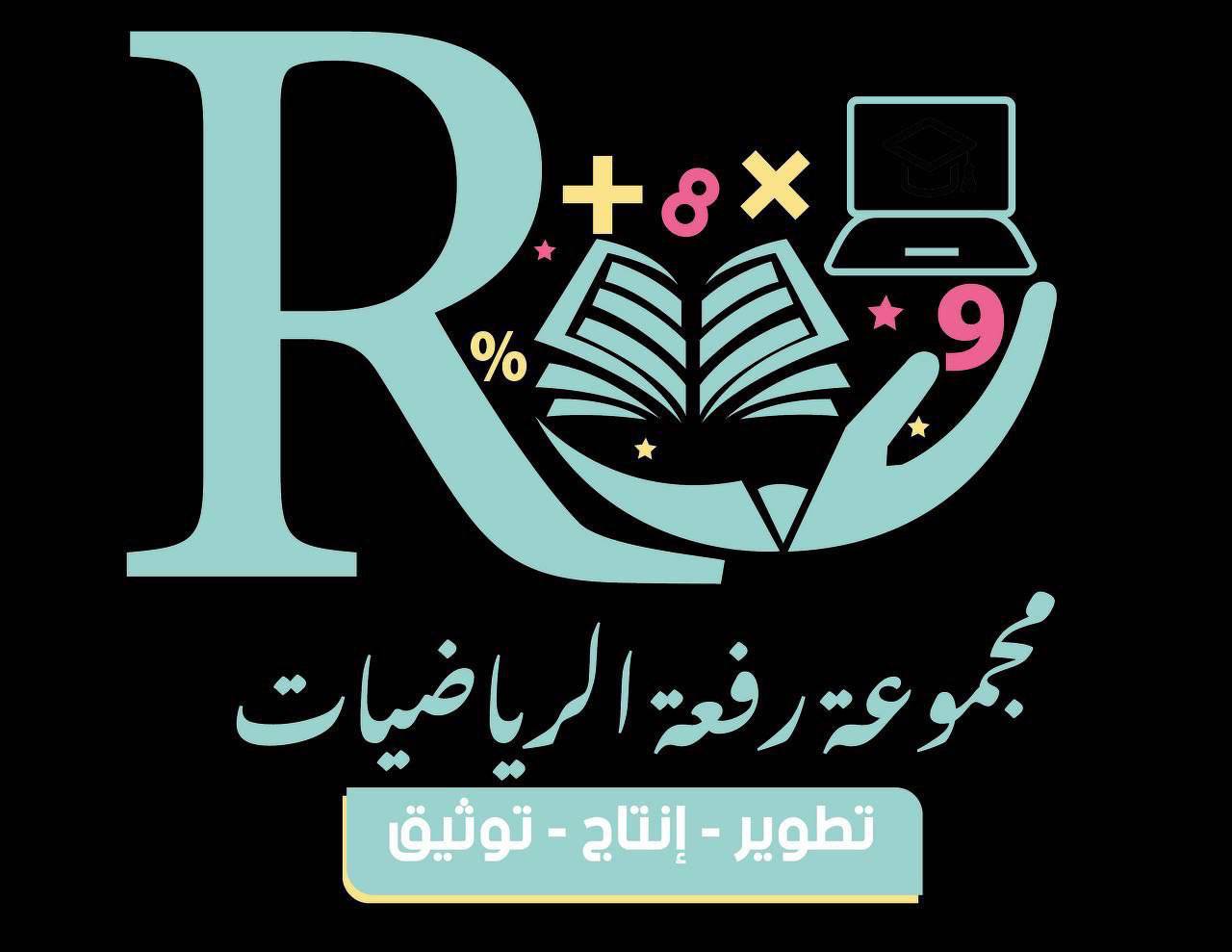 hasnaa-2
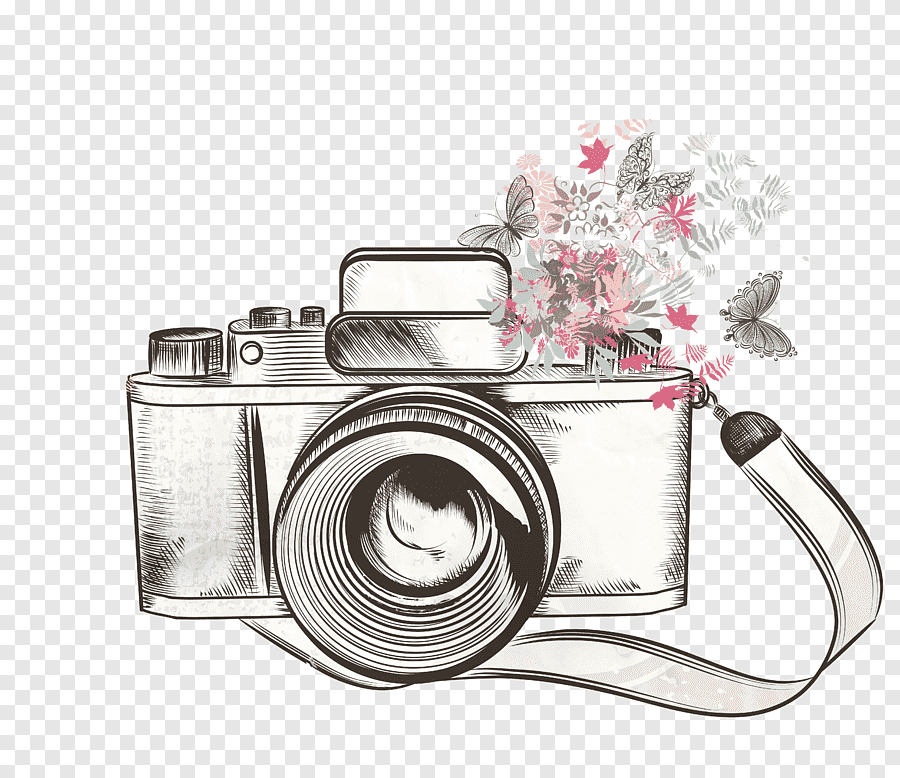 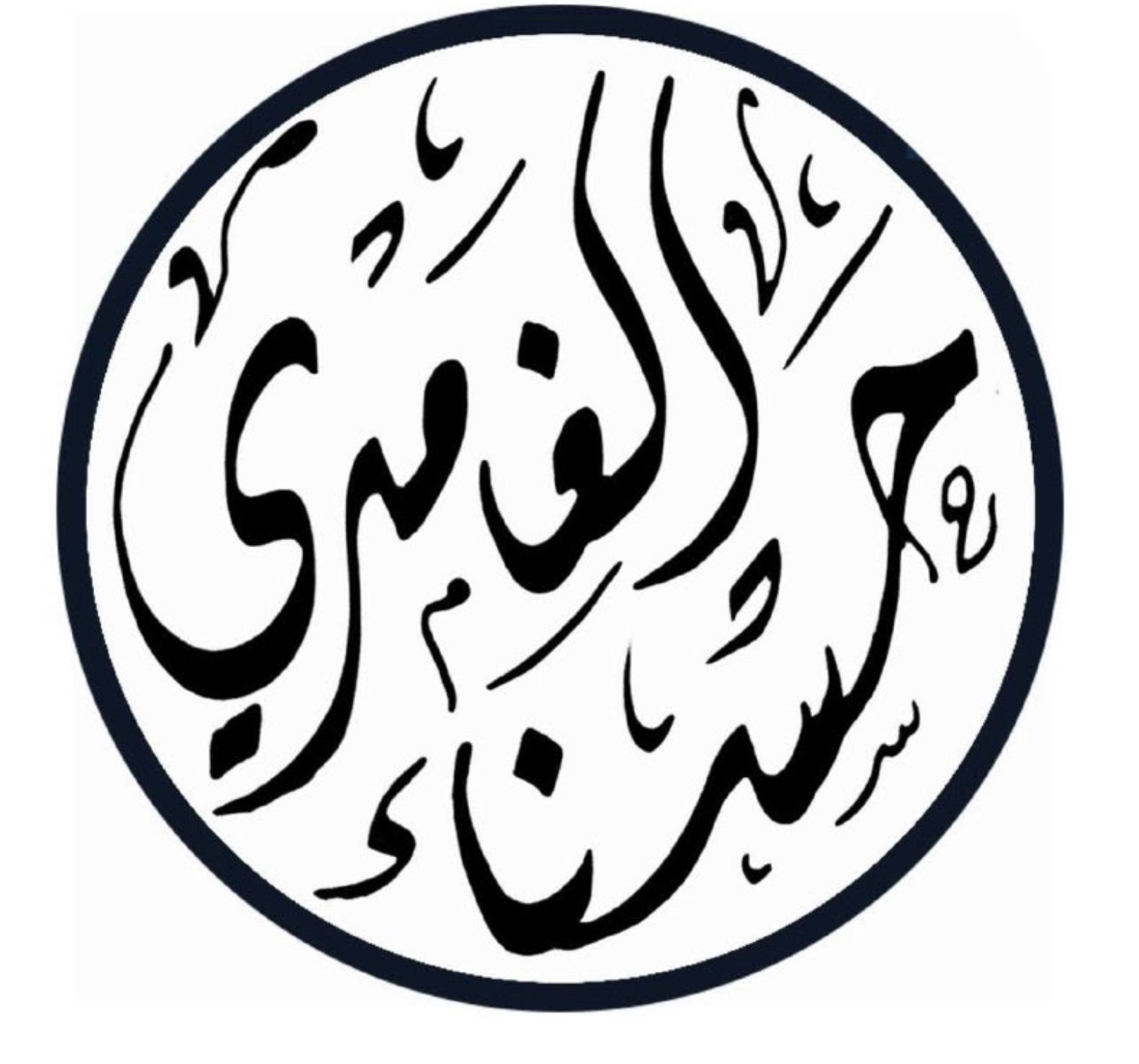 ضع علامة صح او خطا
في التمثيل المجاور يوجد حل وحيد= ١
١
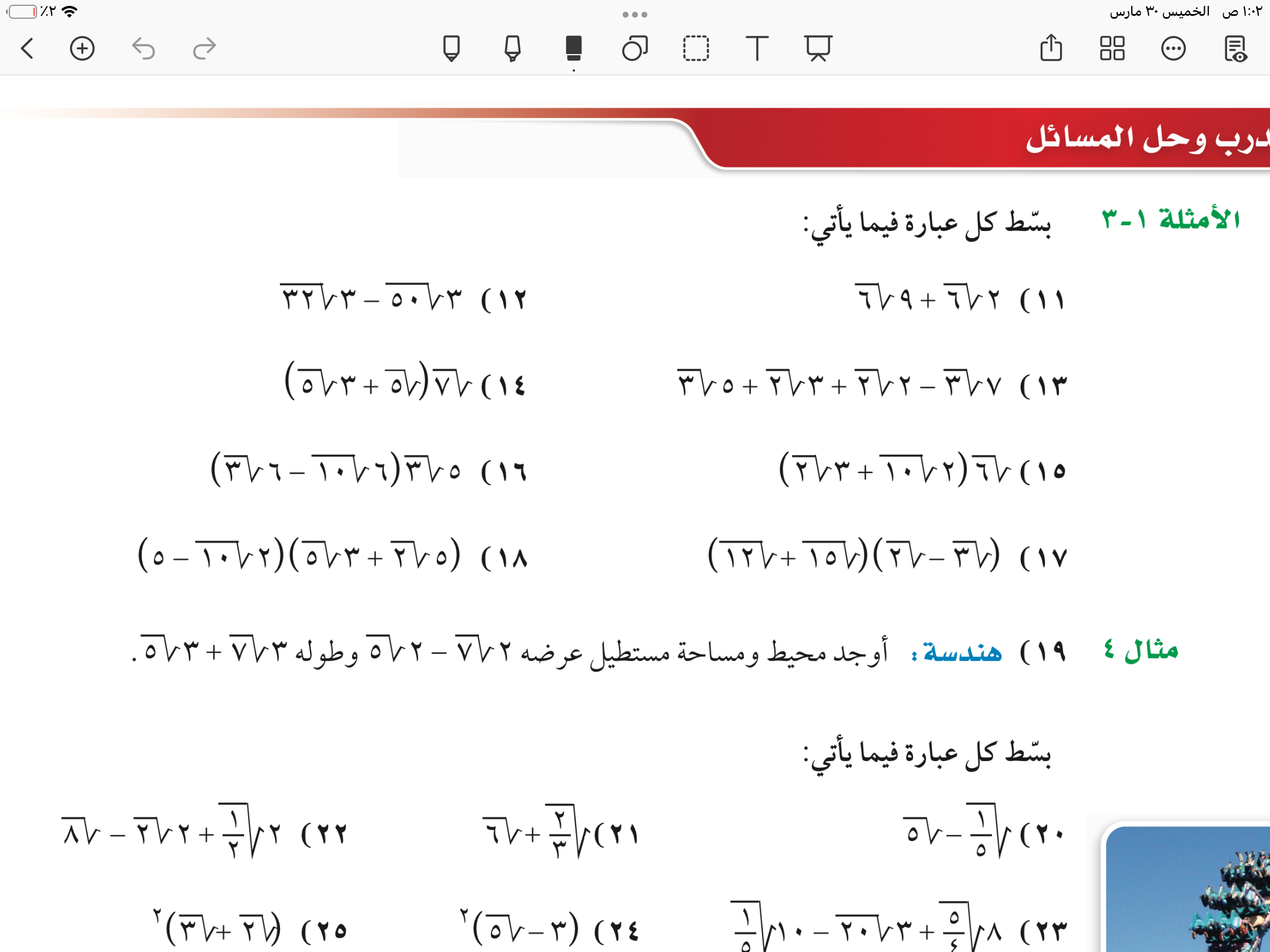 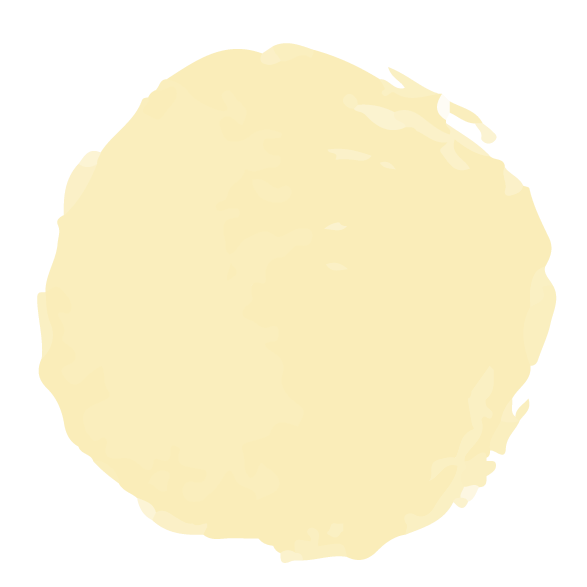 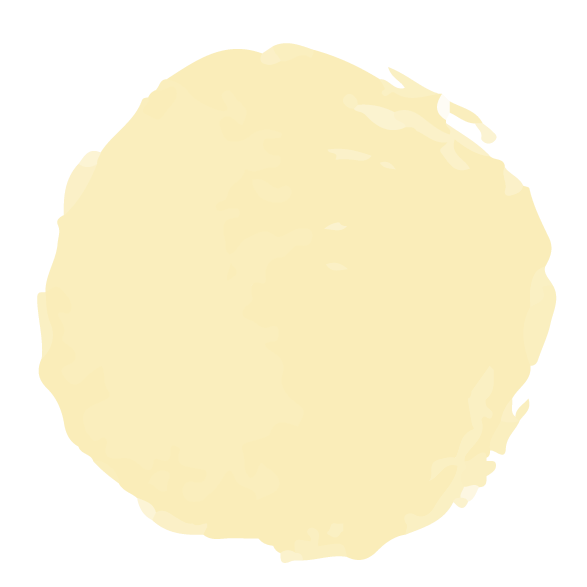 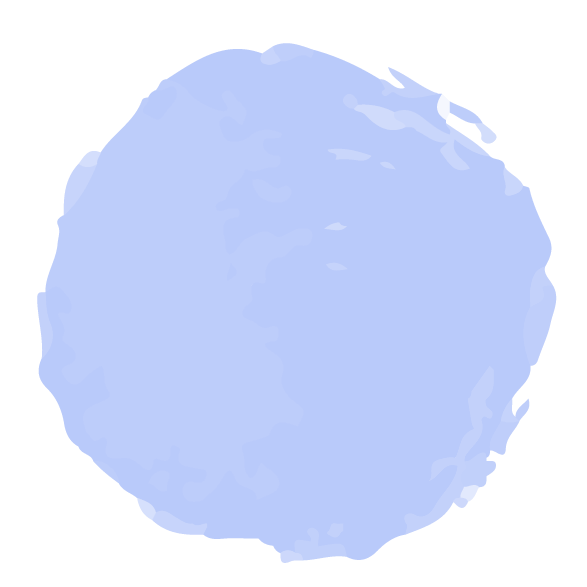 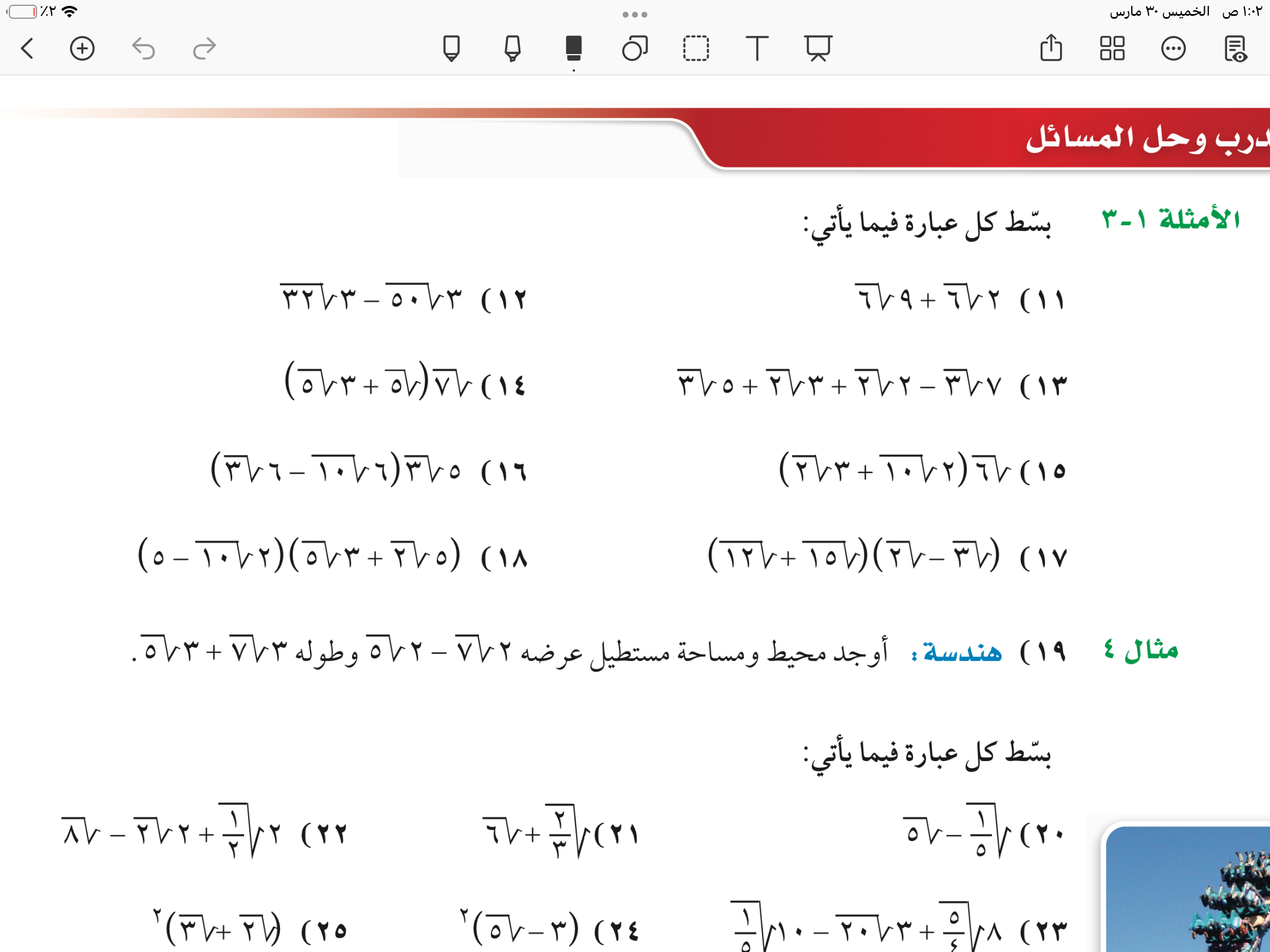 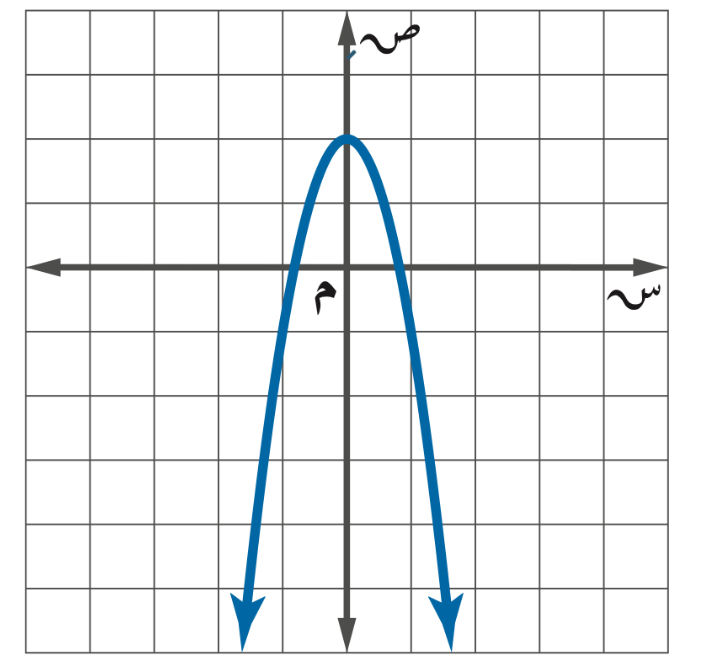 ١١ =
٢
العبارات التالية في ابسط صورة
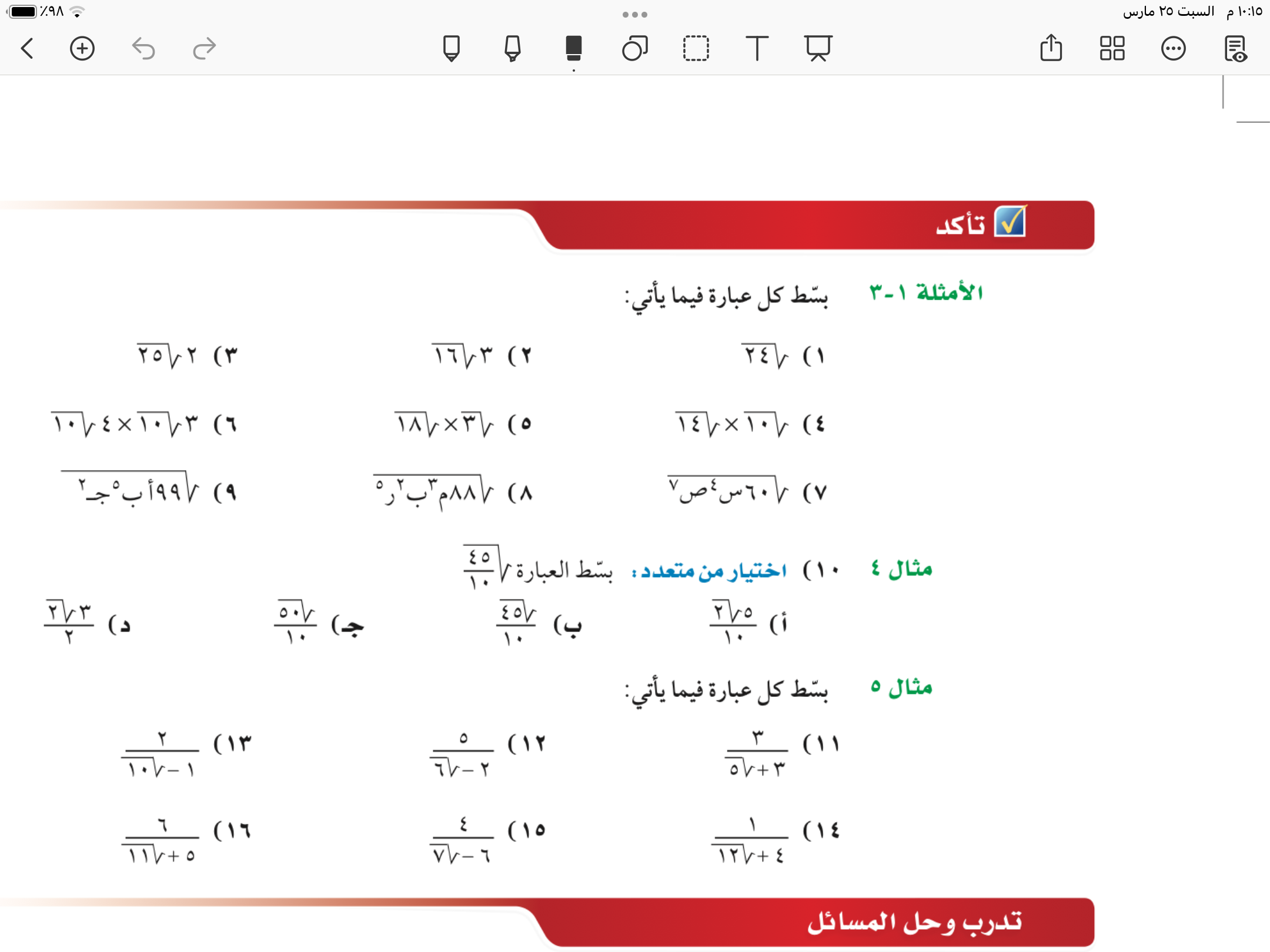 ٣
التاريخ
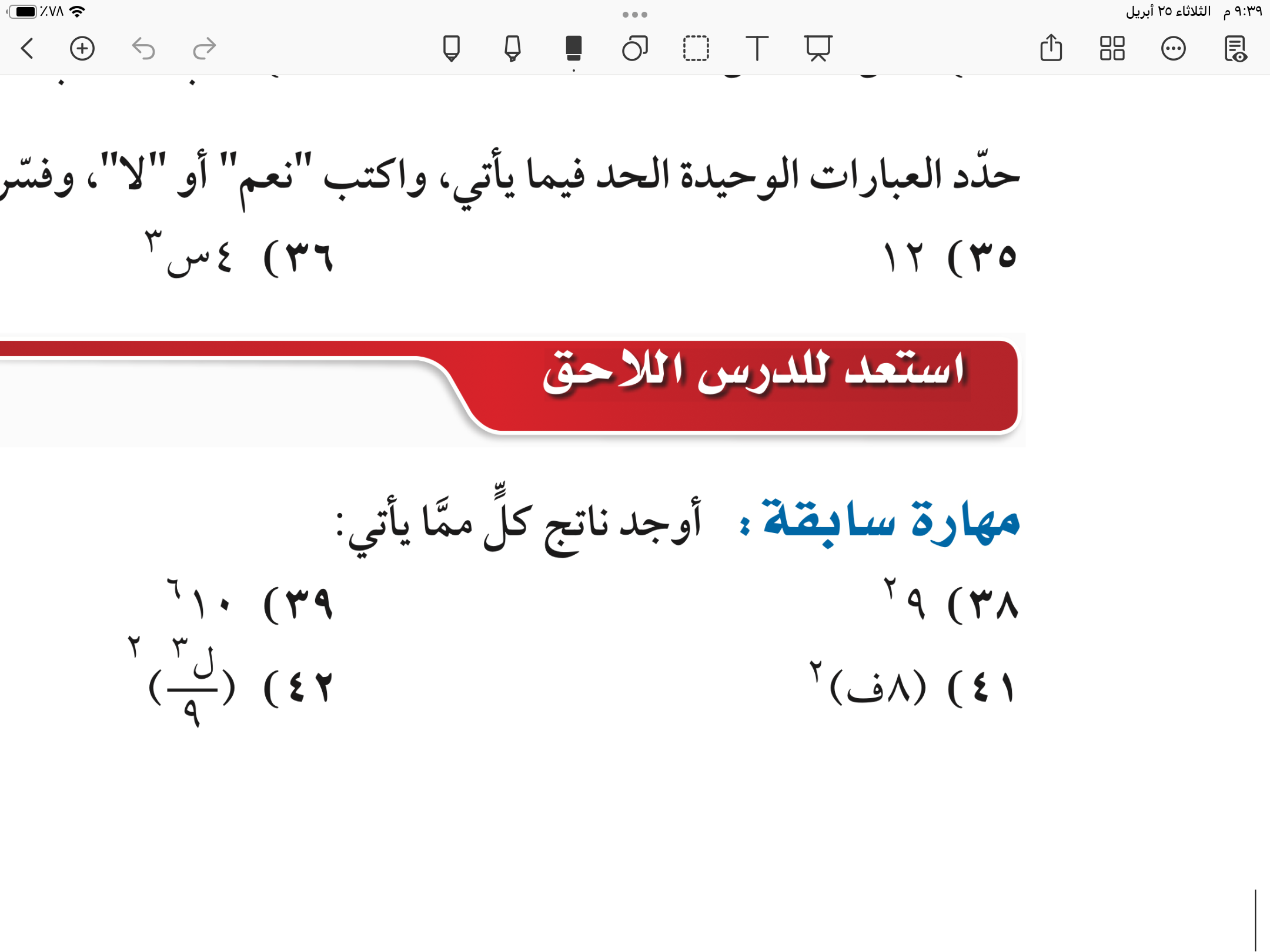 الحصة
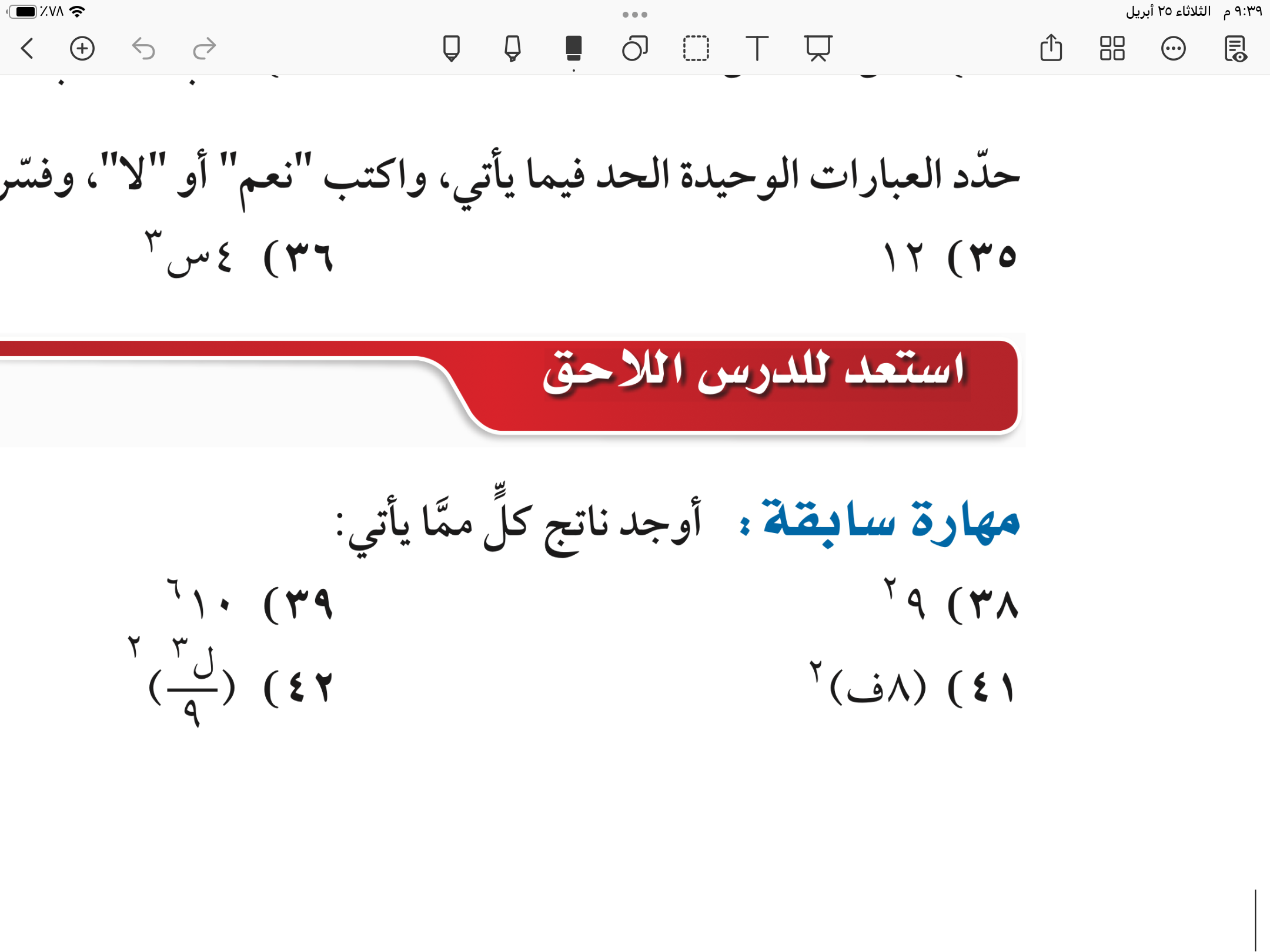 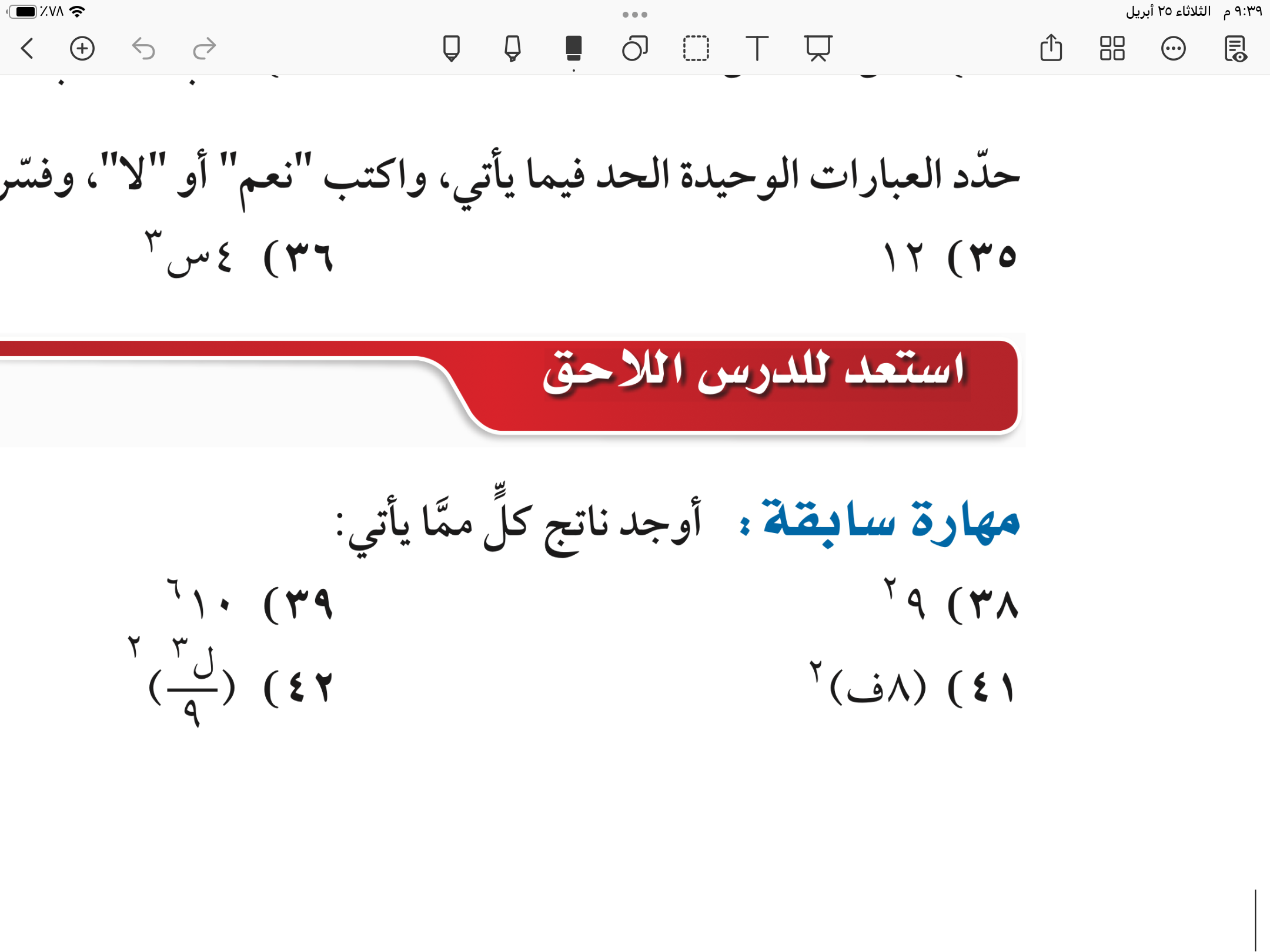 استراتيجية التصفح
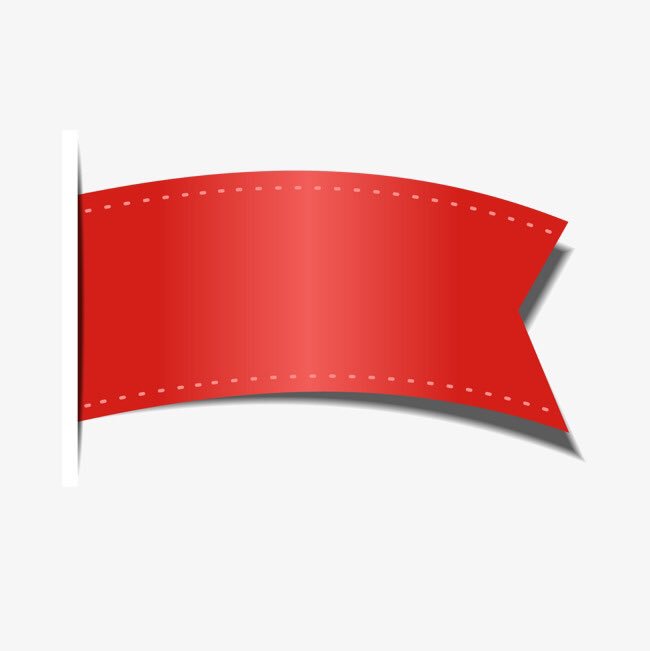 صفحة
٦٢
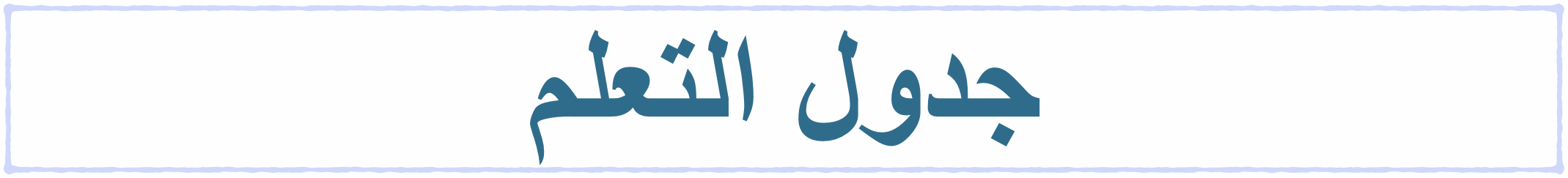 ماذاسنتعلم
ماذا نعرف
ماذا تعلمنا
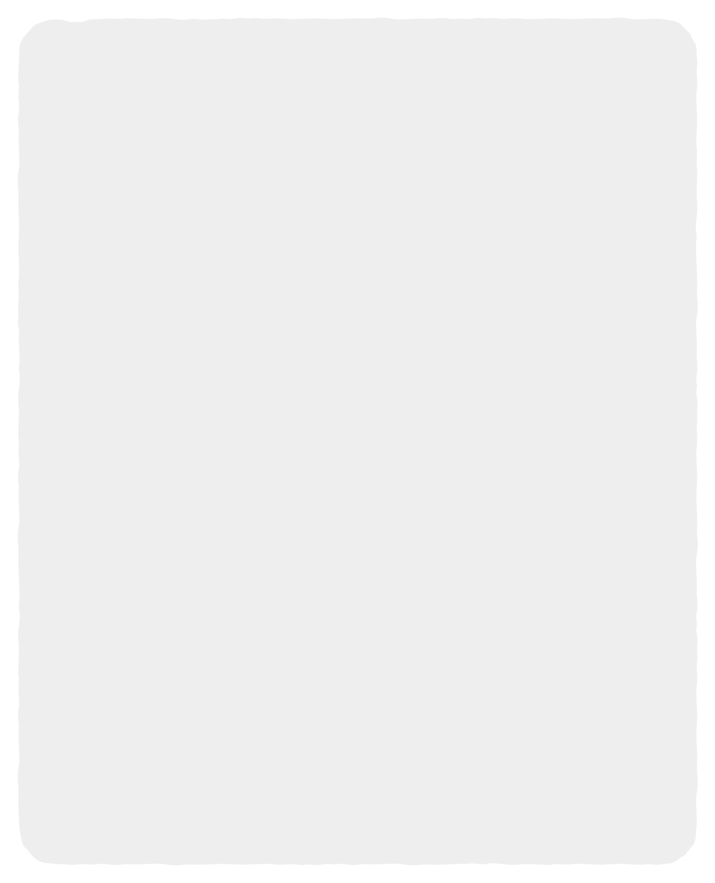 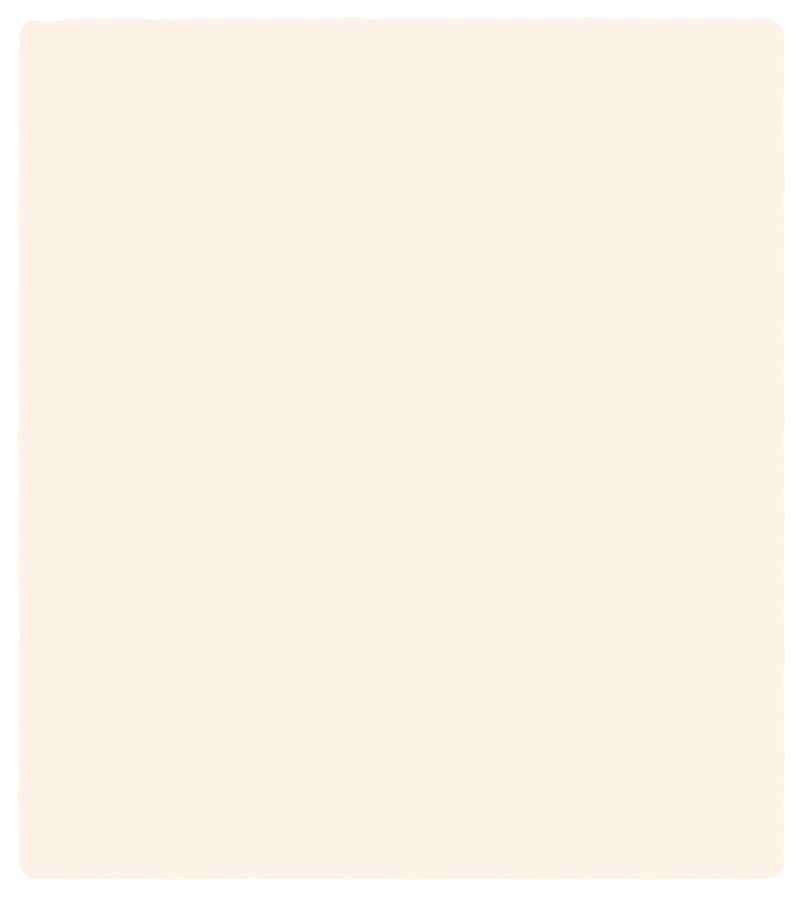 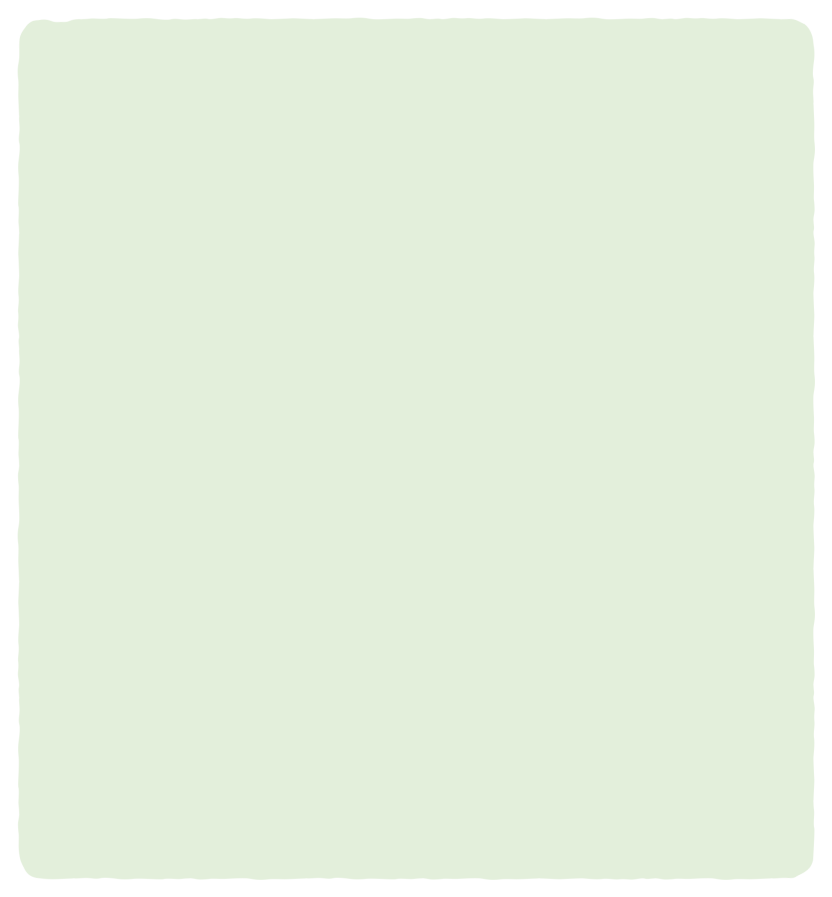 حل معادلات تربيعية باستعمال خاصية الجذر التربيعي
المفردات
🎯 حل مسائل
 باستعمال نظرية فيثاغورس 

🎯 تحديد اذا كان المثلث
 قائم الزاوية أم لا.
الوتر
الساق
المعكوس 
ثلاثية فيثاغورس
٦٢
لماذا ؟
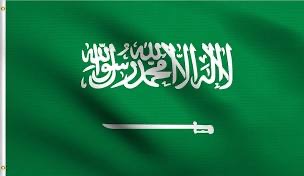 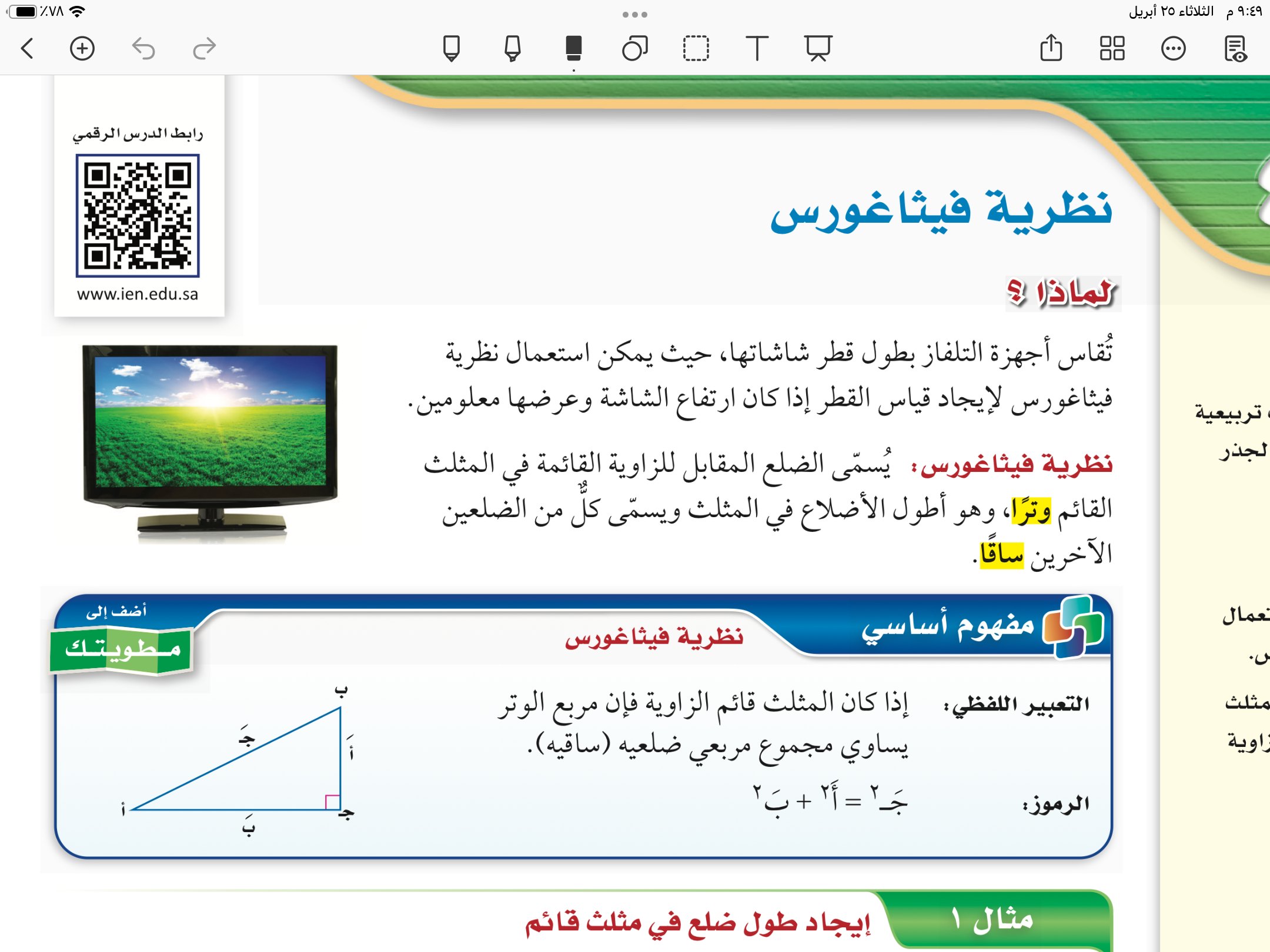 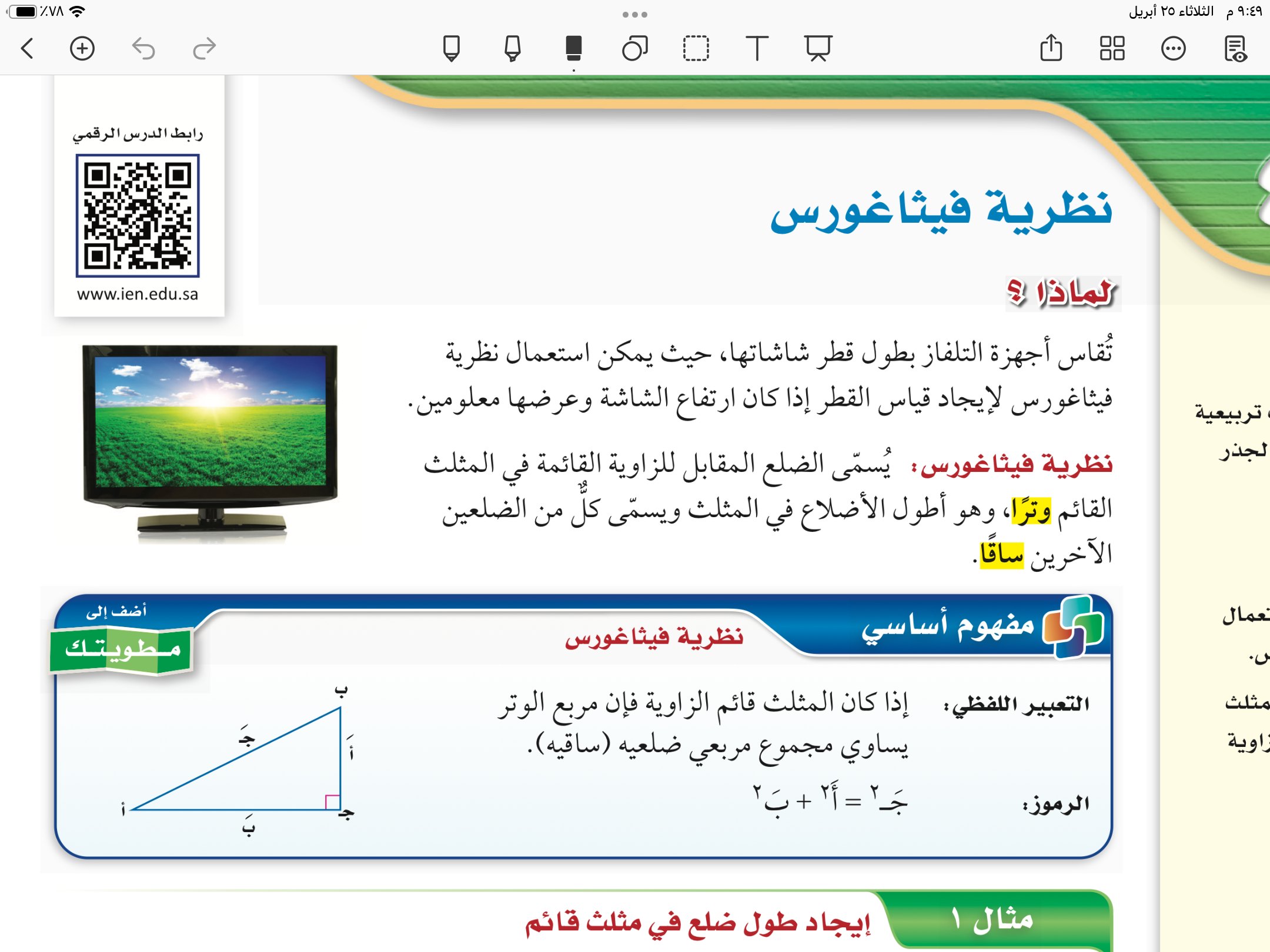 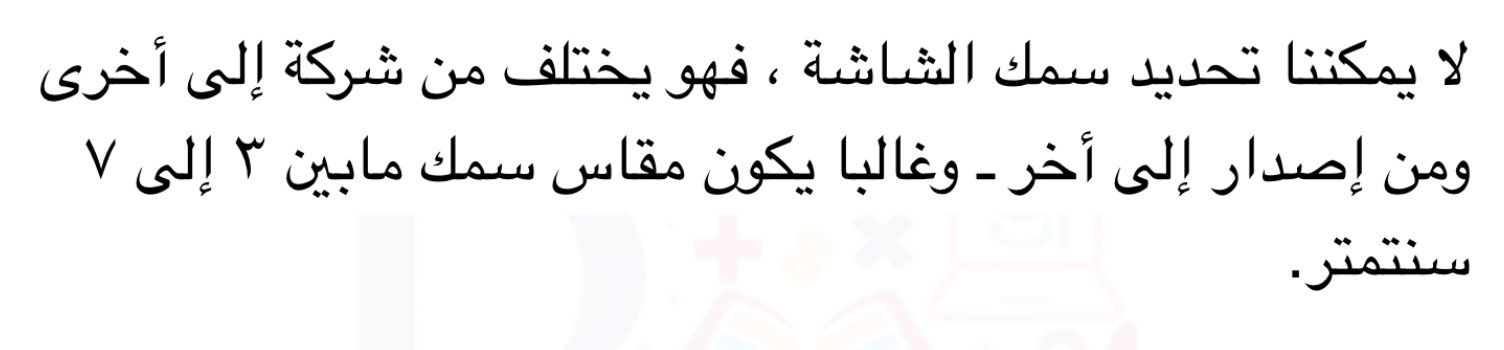 المصدر : كتاب الربط بالدين والوطن والواقع لمجموعة رِفعة
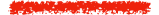 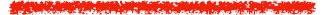 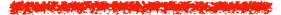 المفردات
مستطيلات
الوتر
الساق
المعكوس 
ثلاثية فيثاغورس
▪️ماشكل معظم شاشات التلفاز ؟
قطره
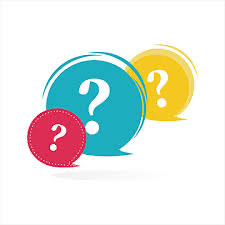 ▪️اي قياسات التلفاز أطول : طوله ام عرضه ام قطره ؟
▪️اذا رسمت مثلثا لتمثيل ارتفاع التلفاز وعرضه وقطره فأي منها يقابل الزاوية القائمة ؟
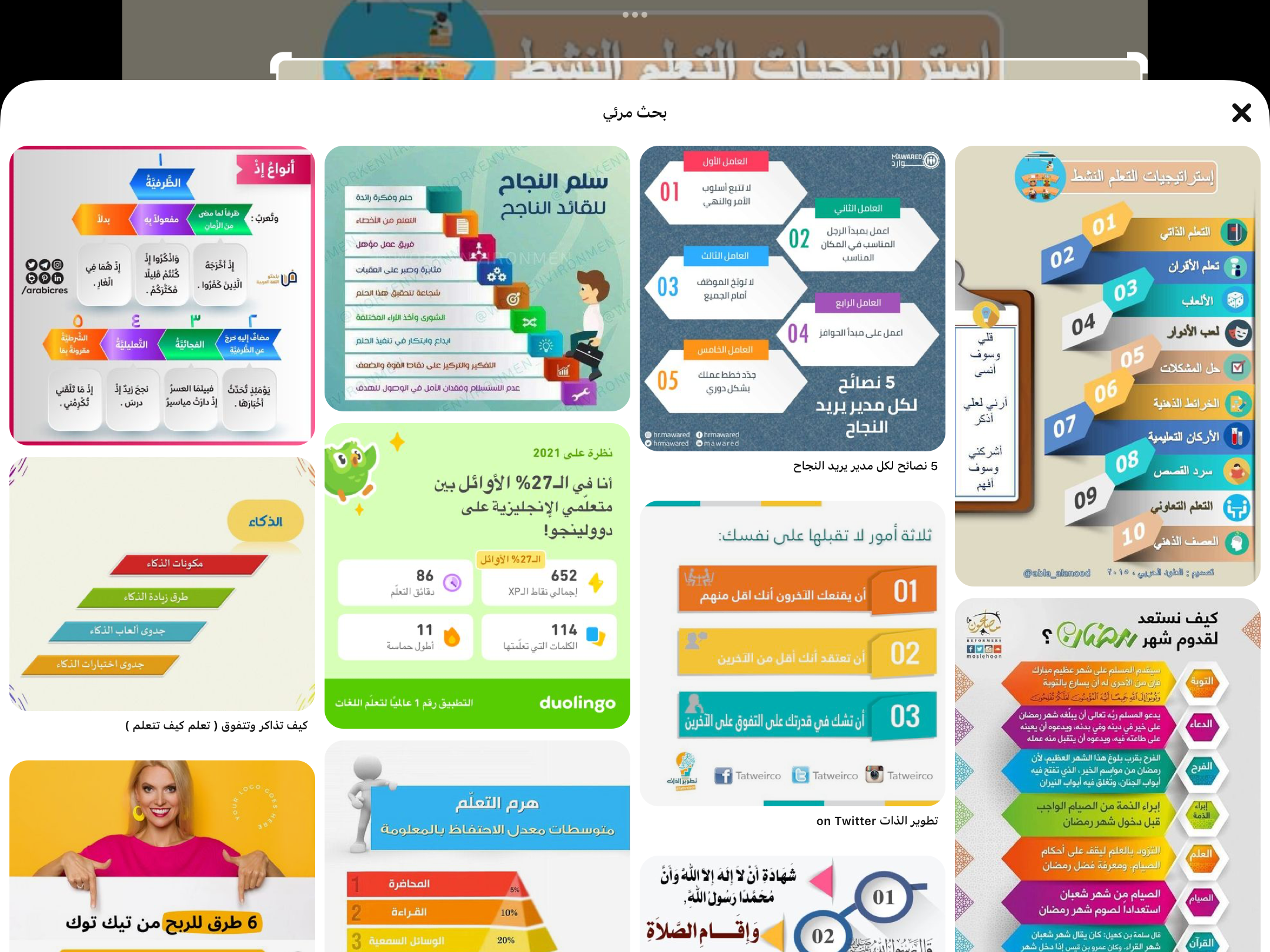 القطر
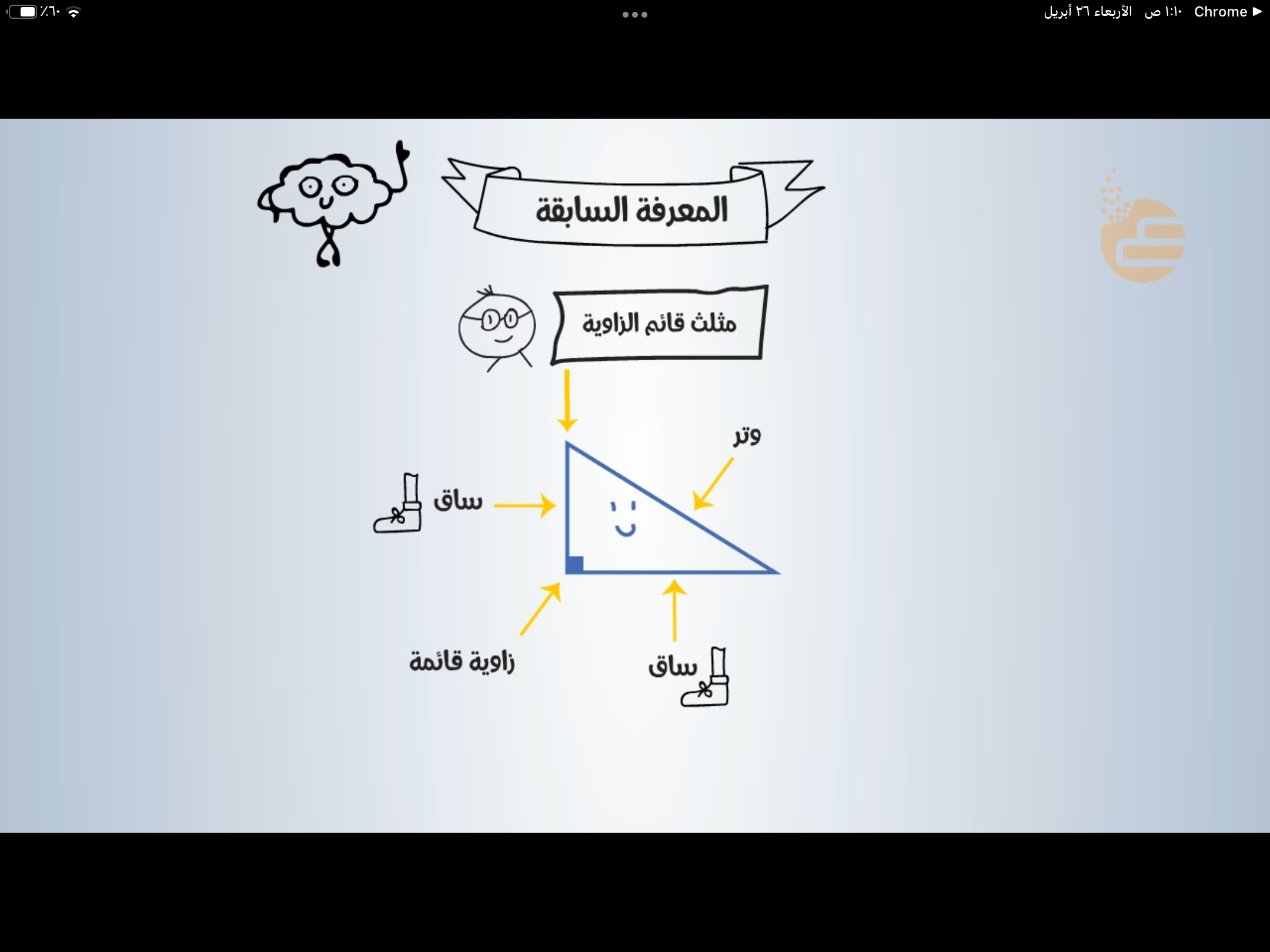 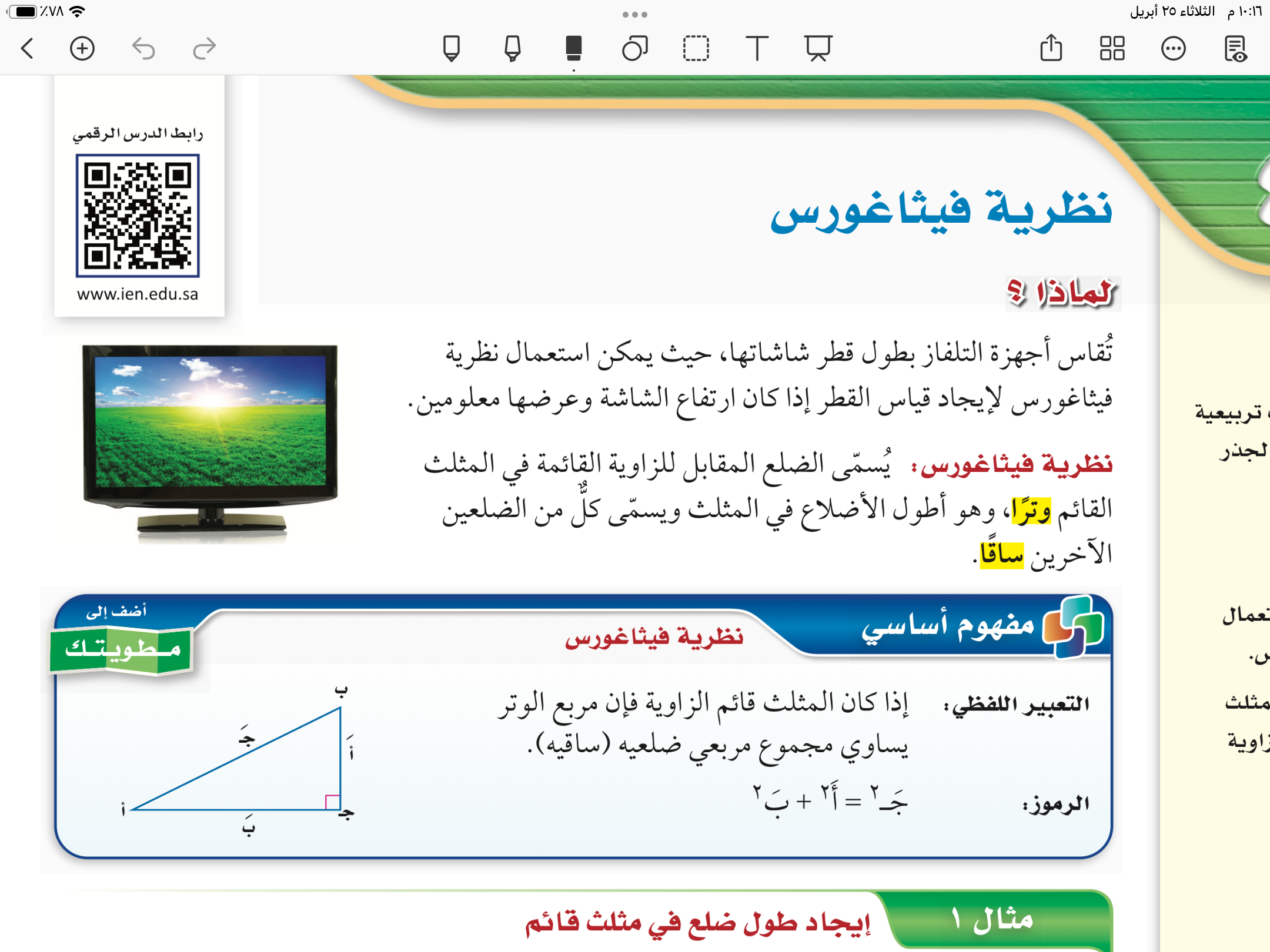 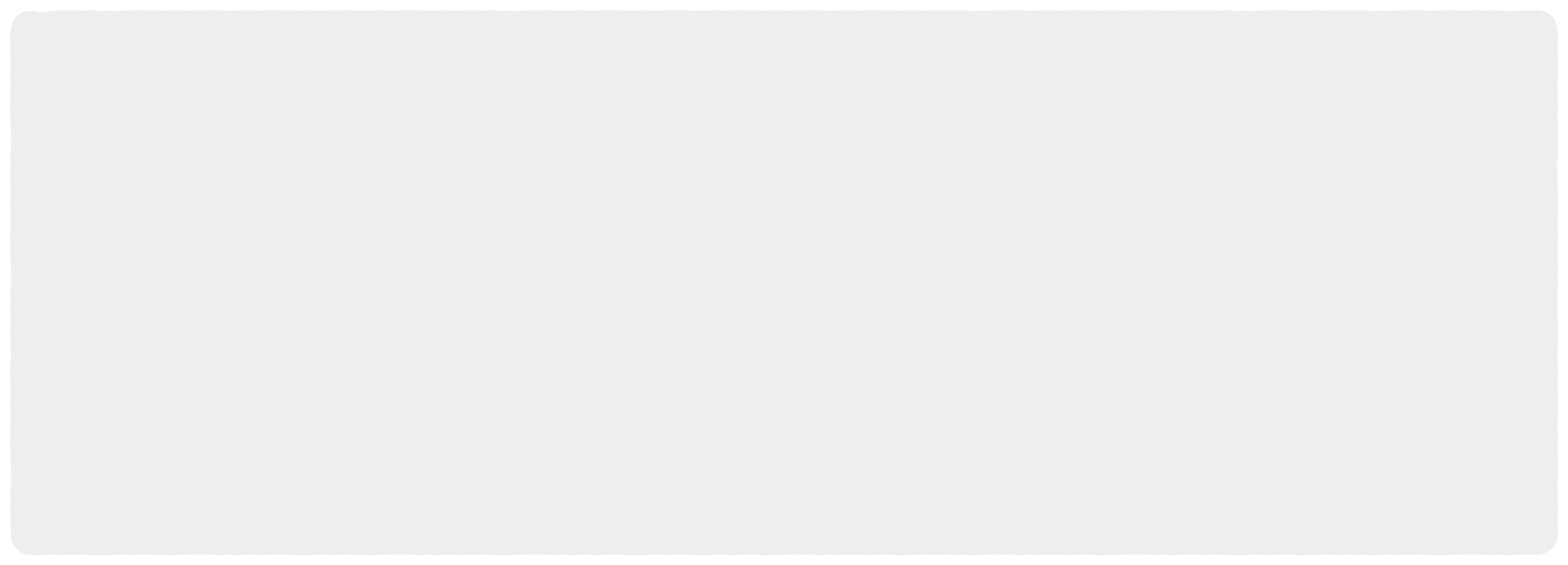 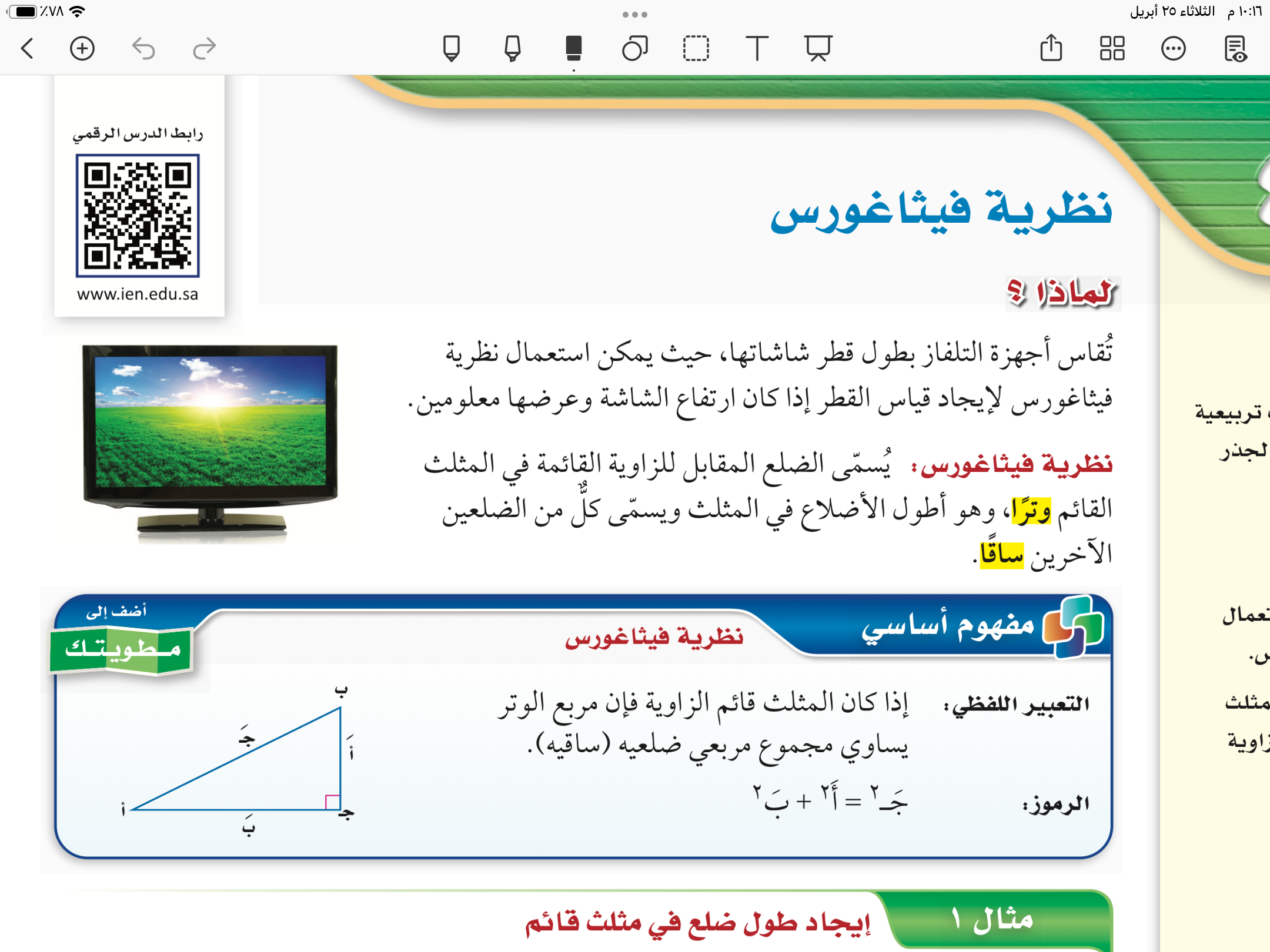 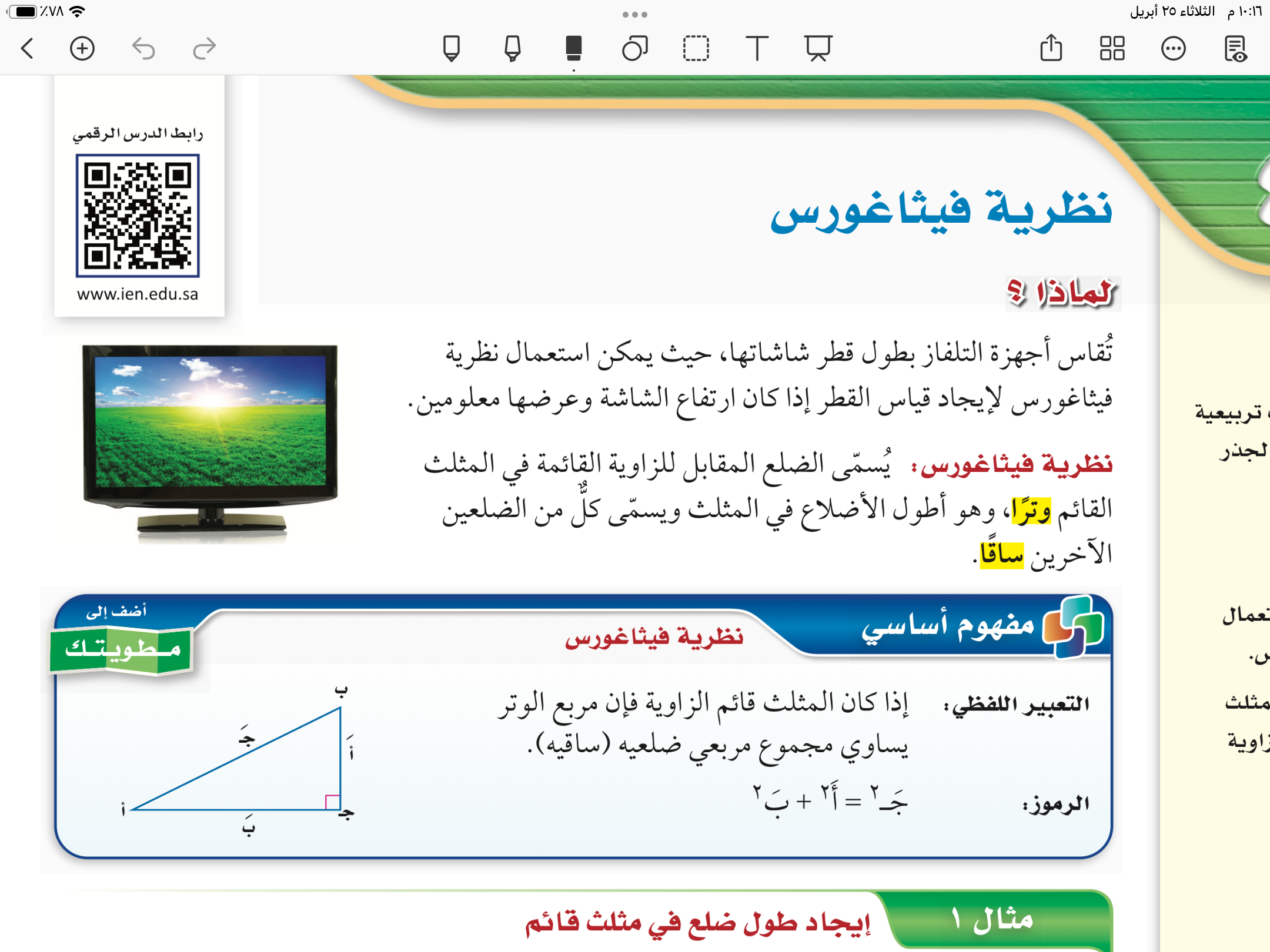 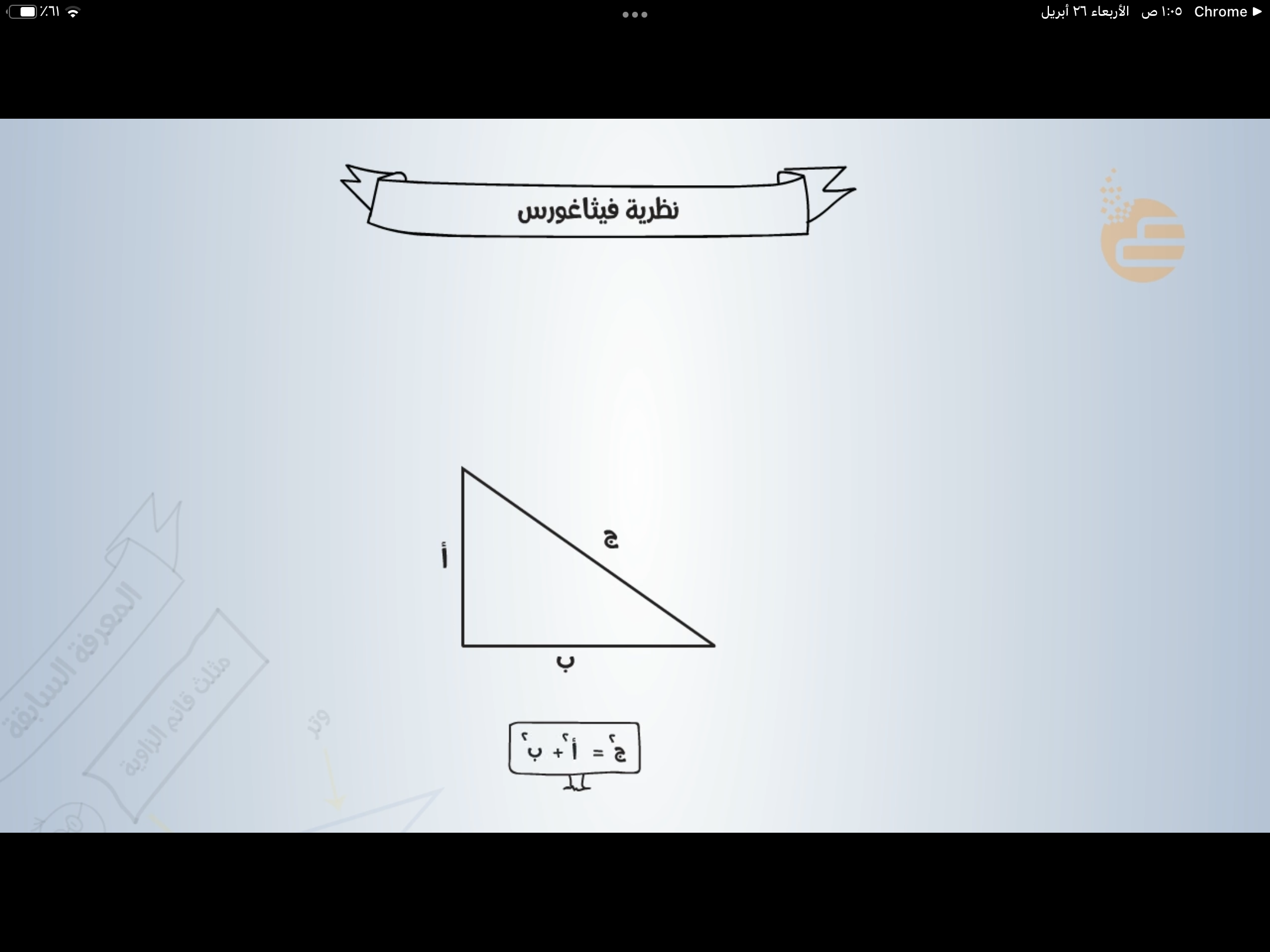 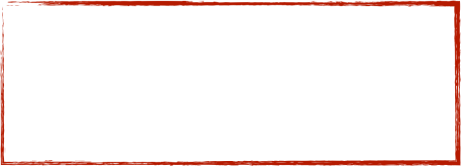 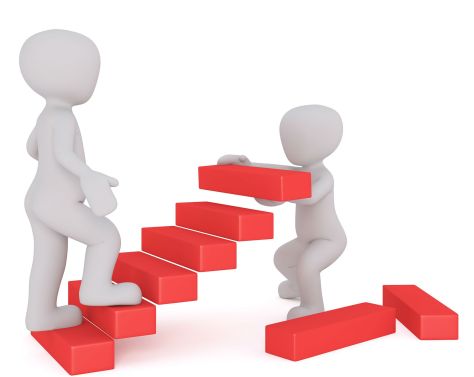 مثال
٦٢
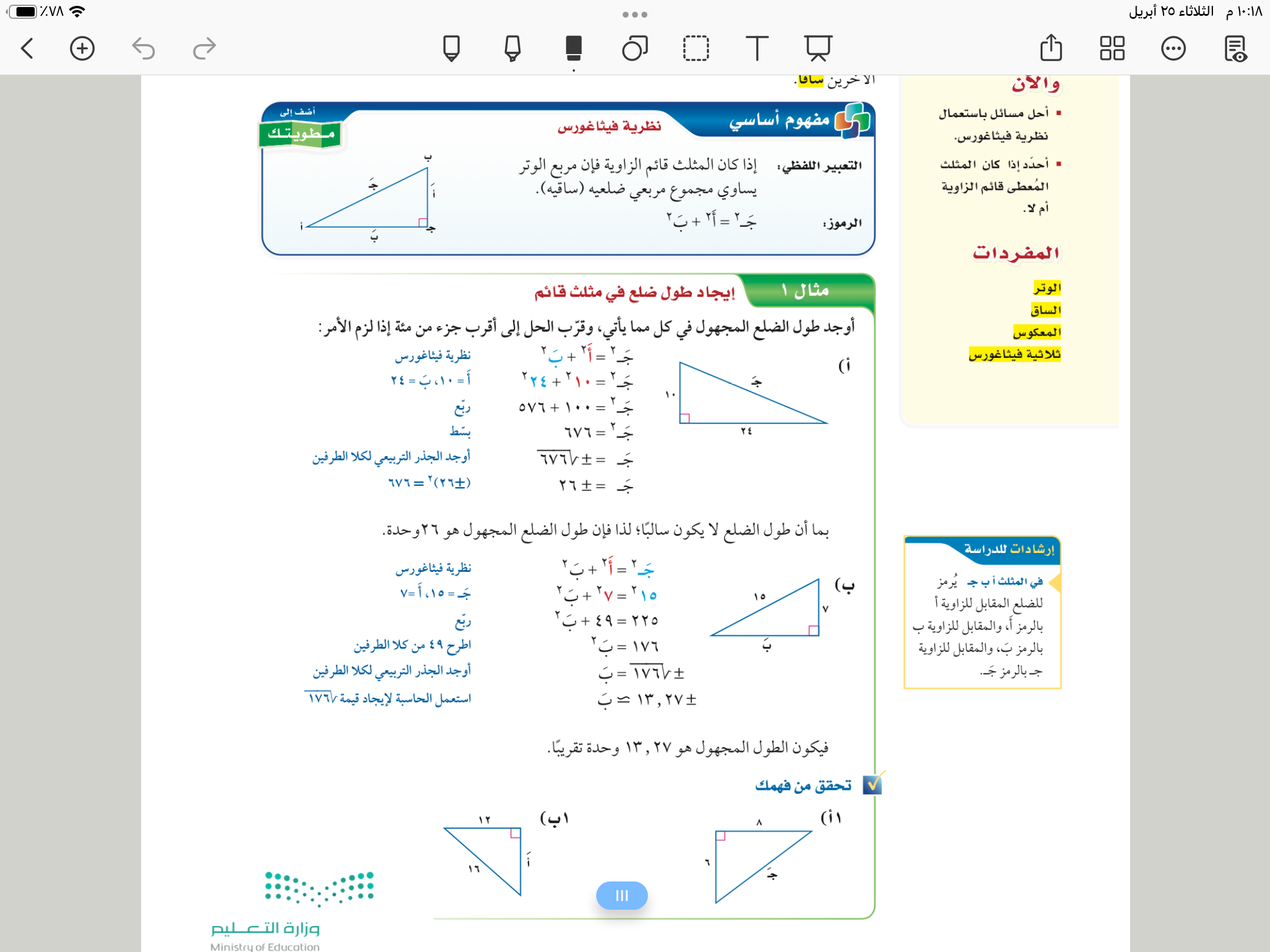 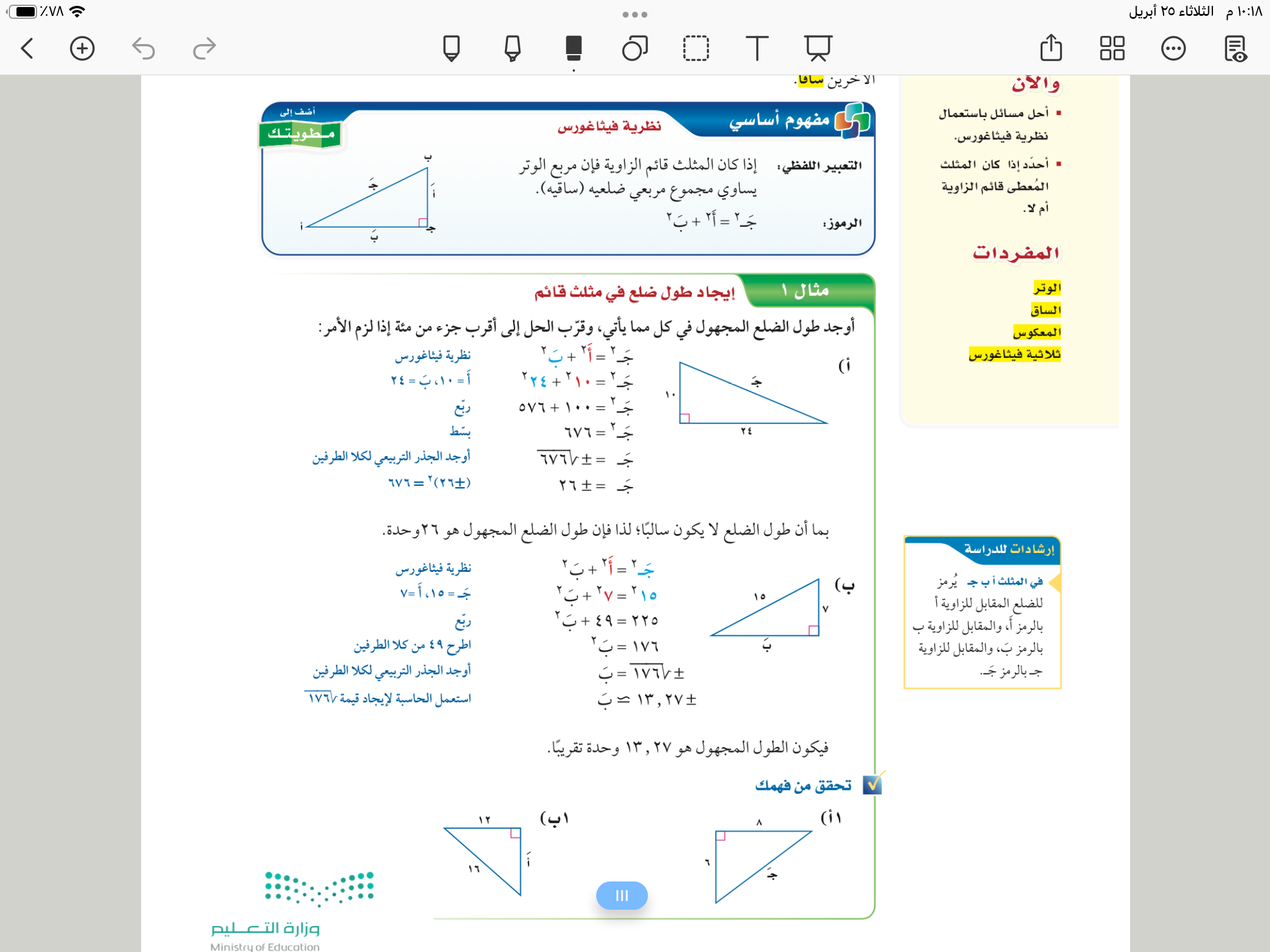 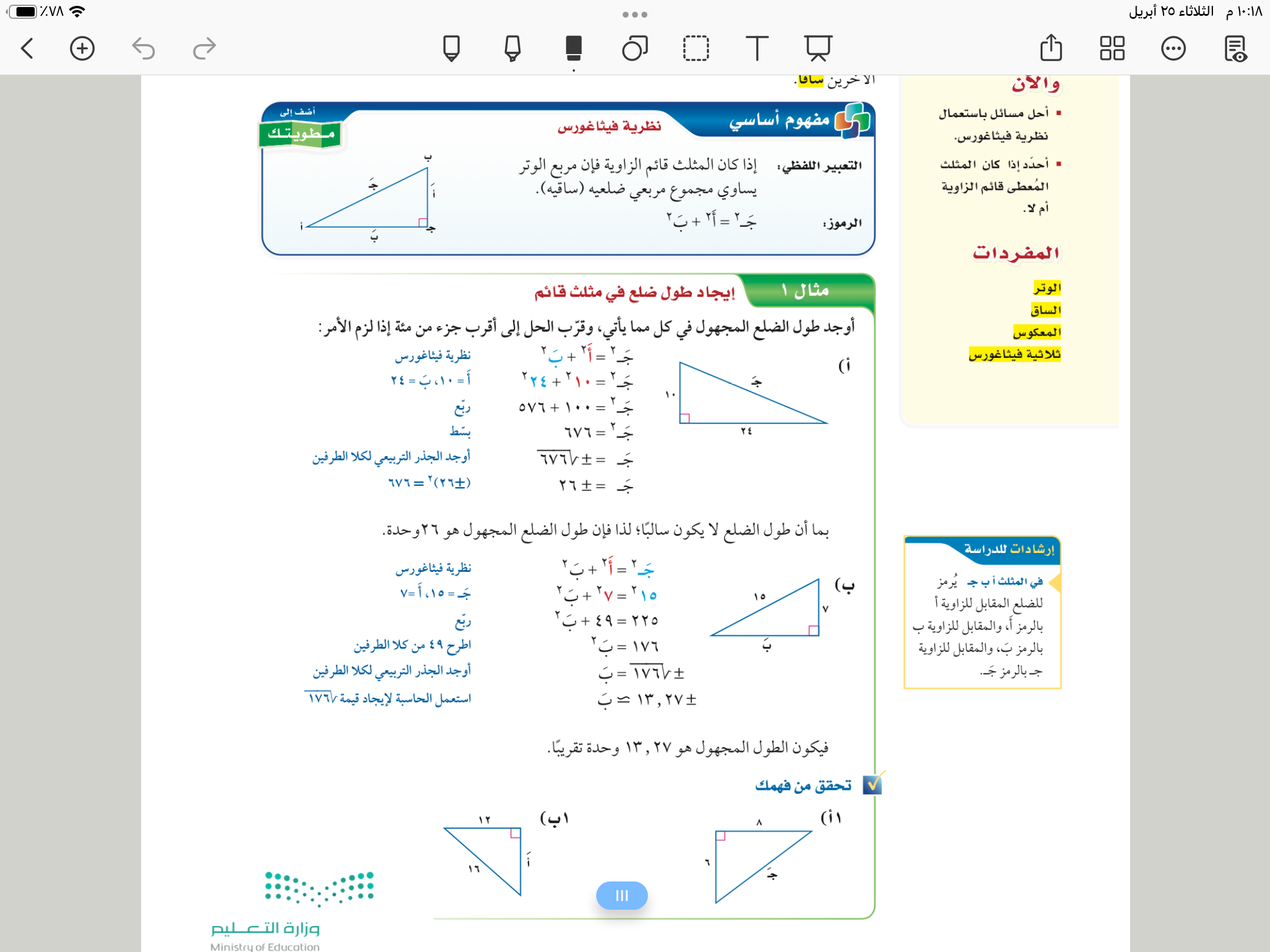 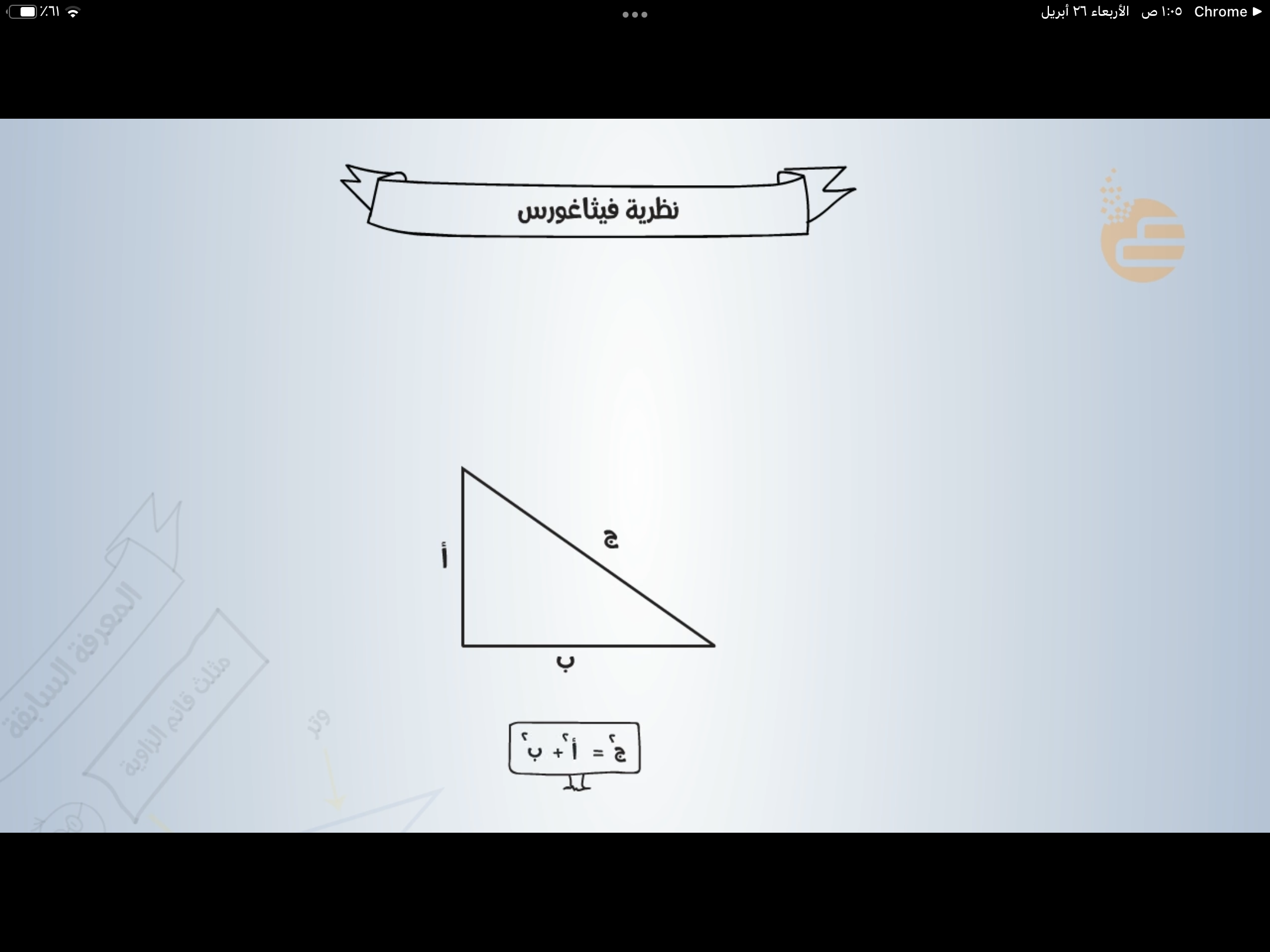 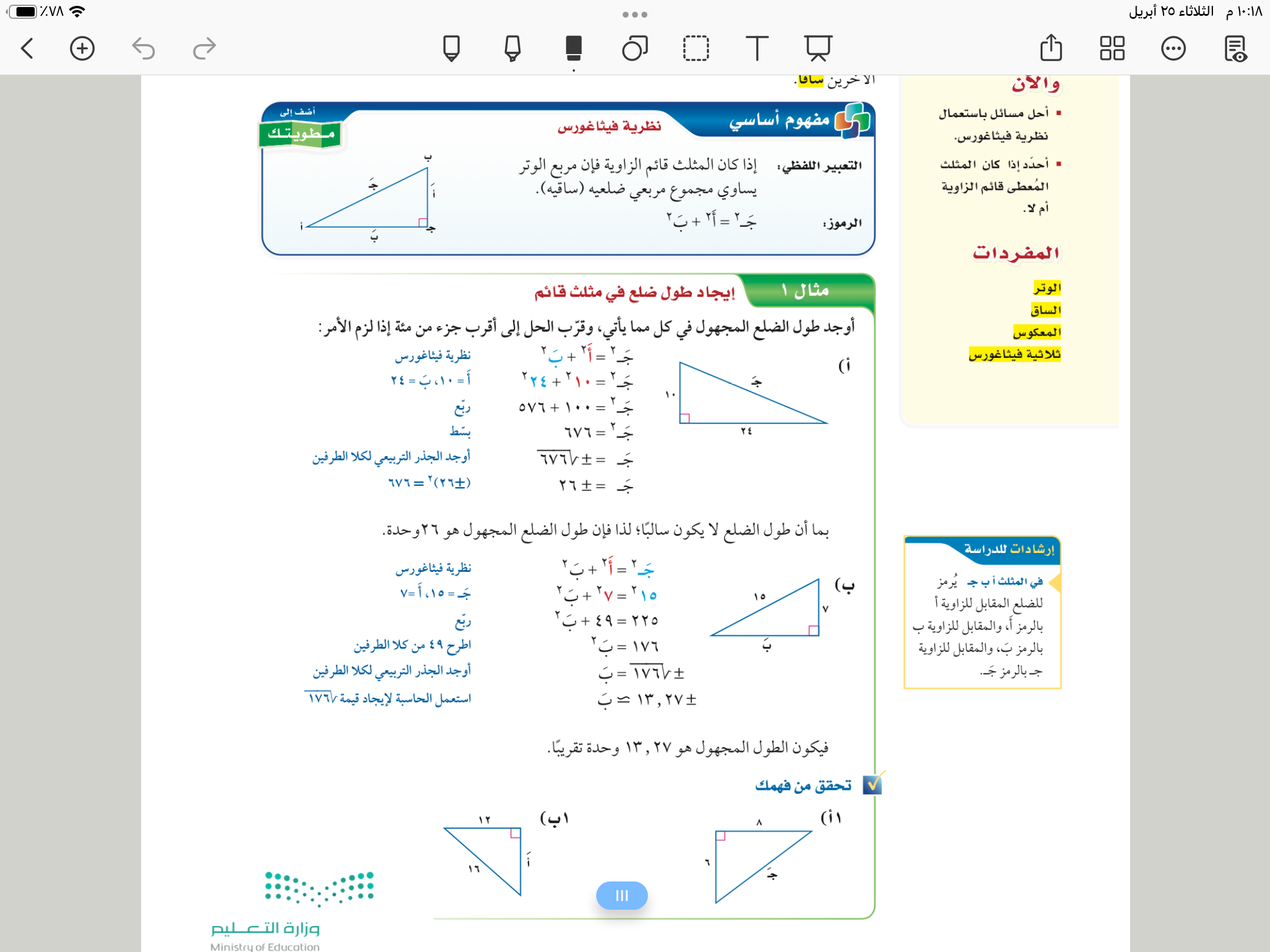 مثال
٦٢
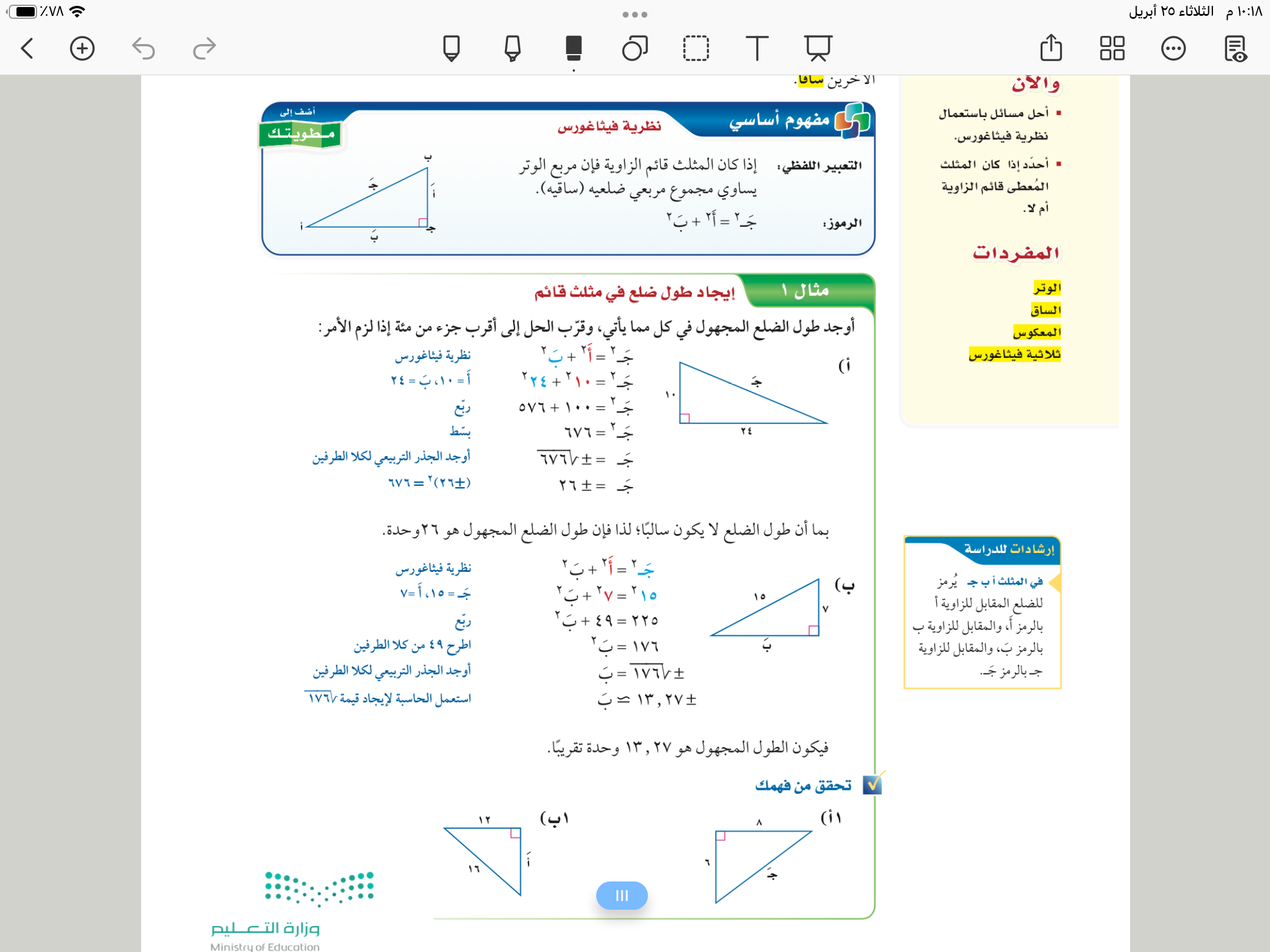 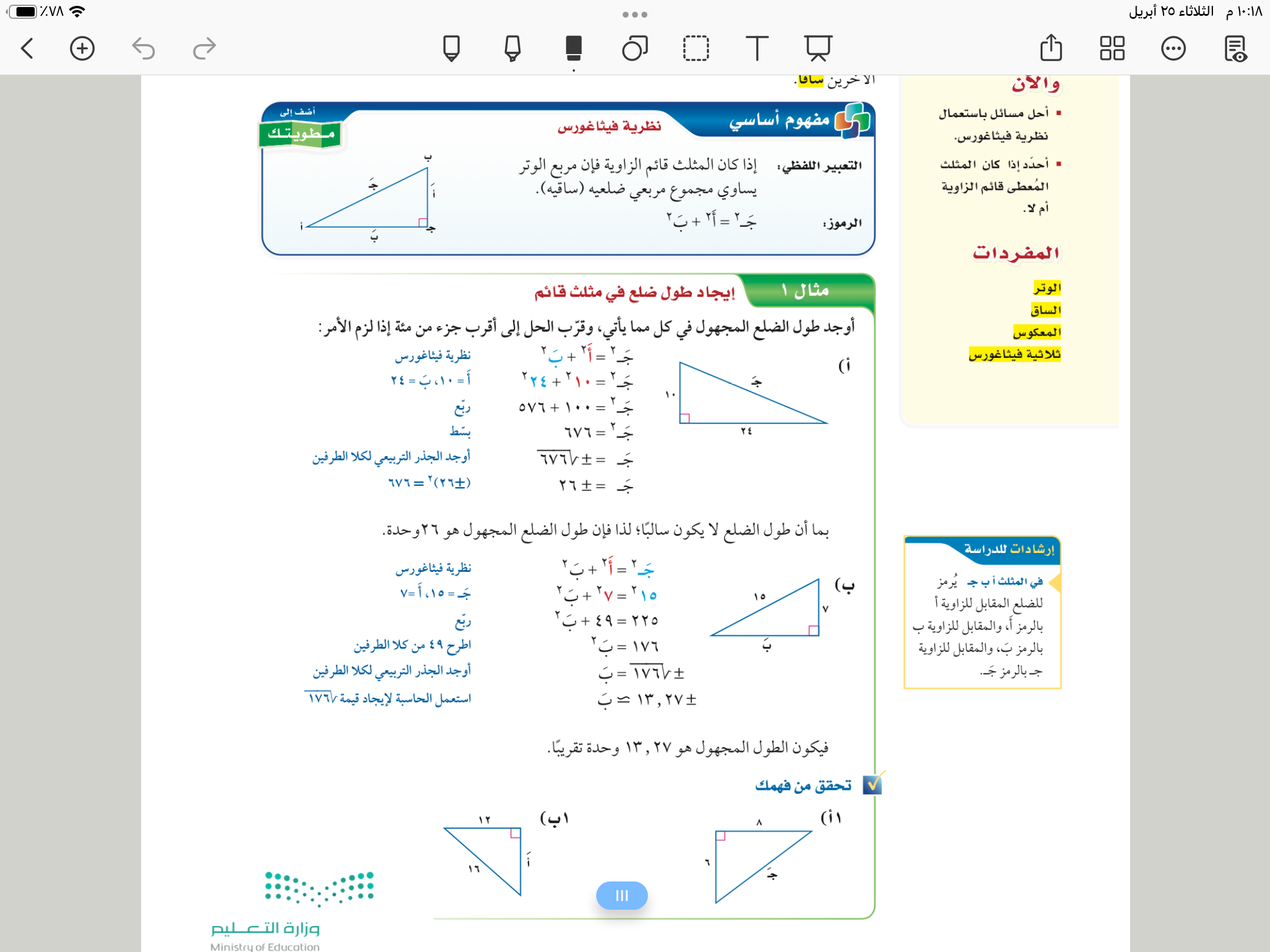 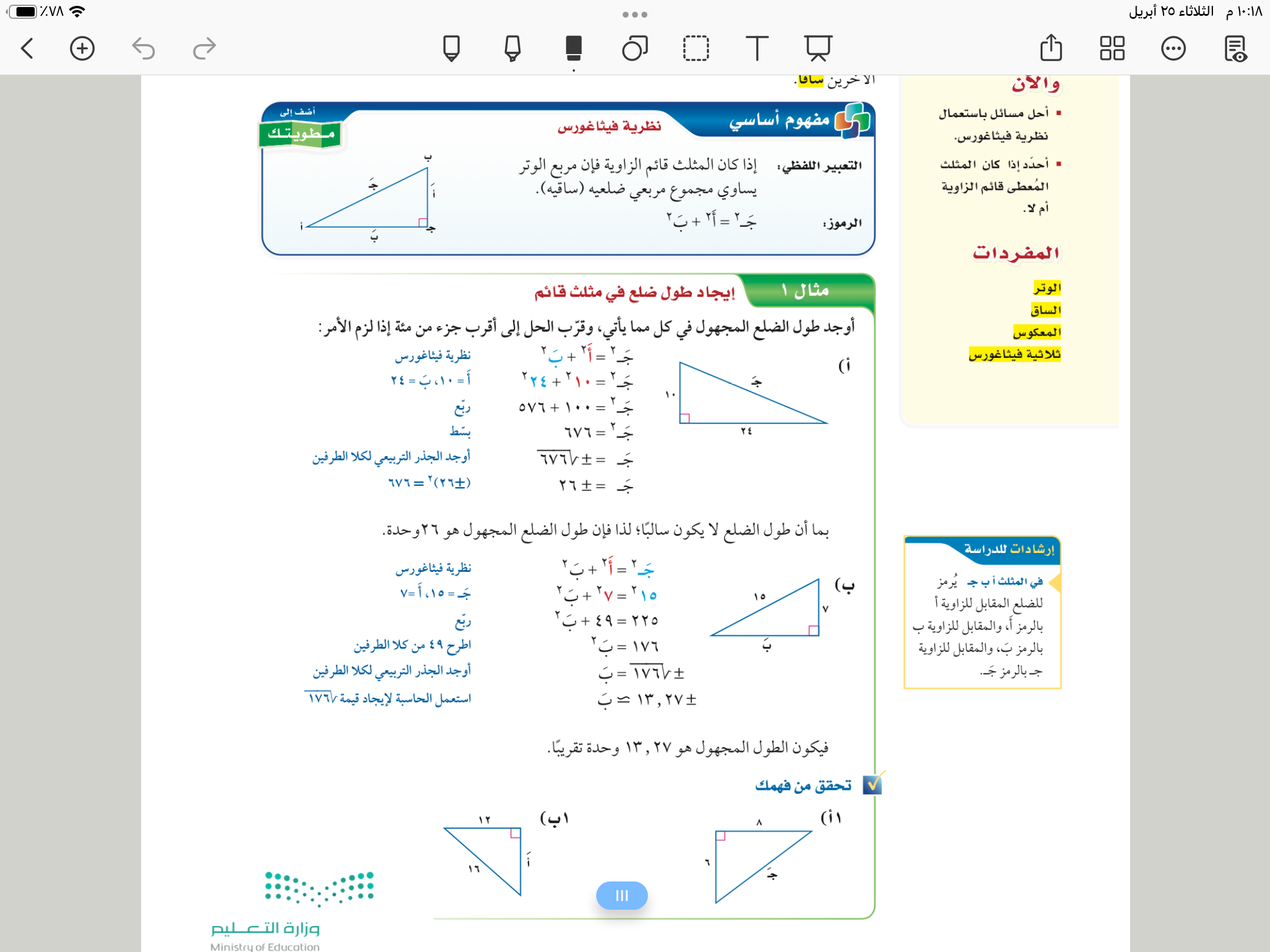 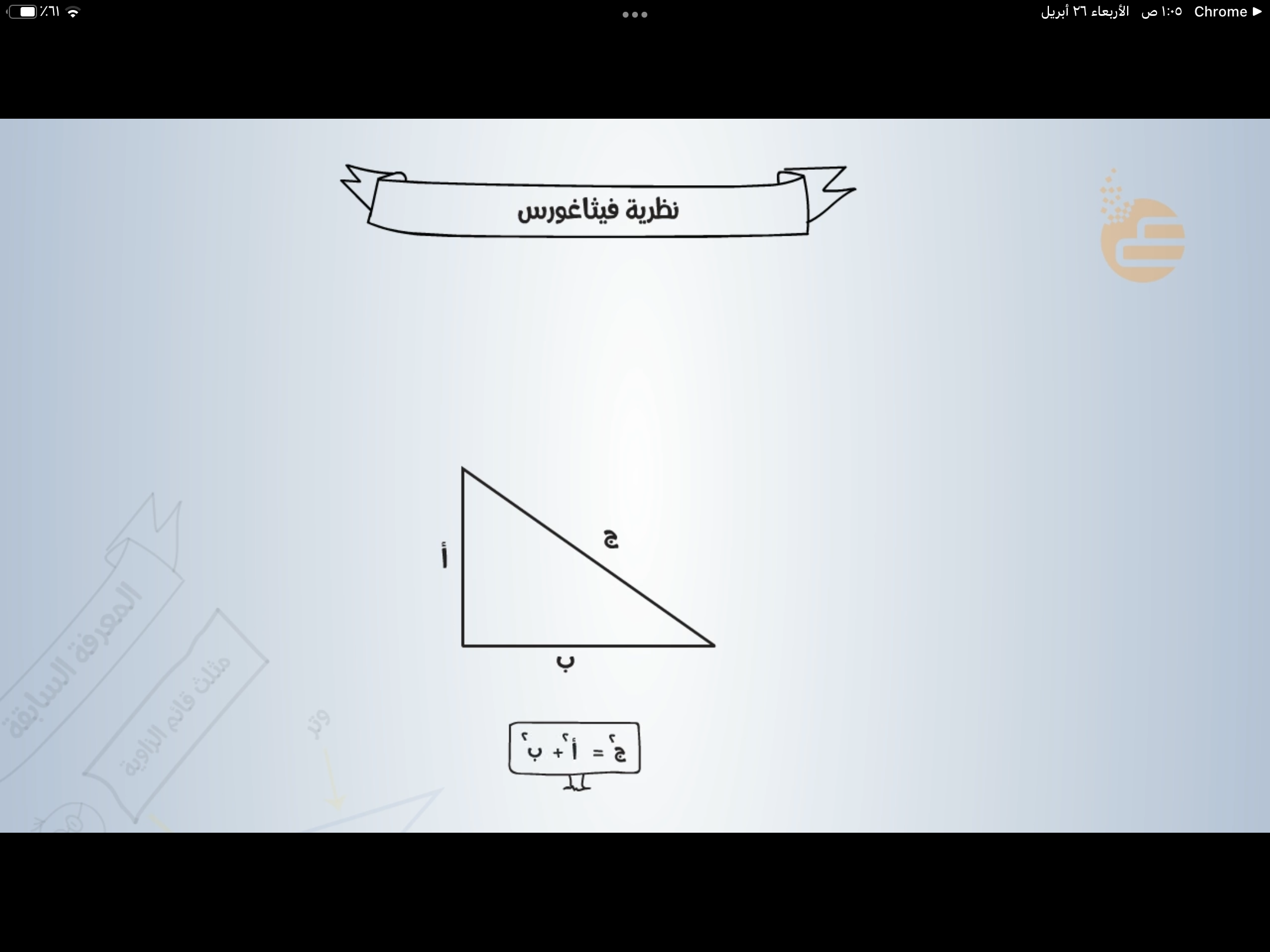 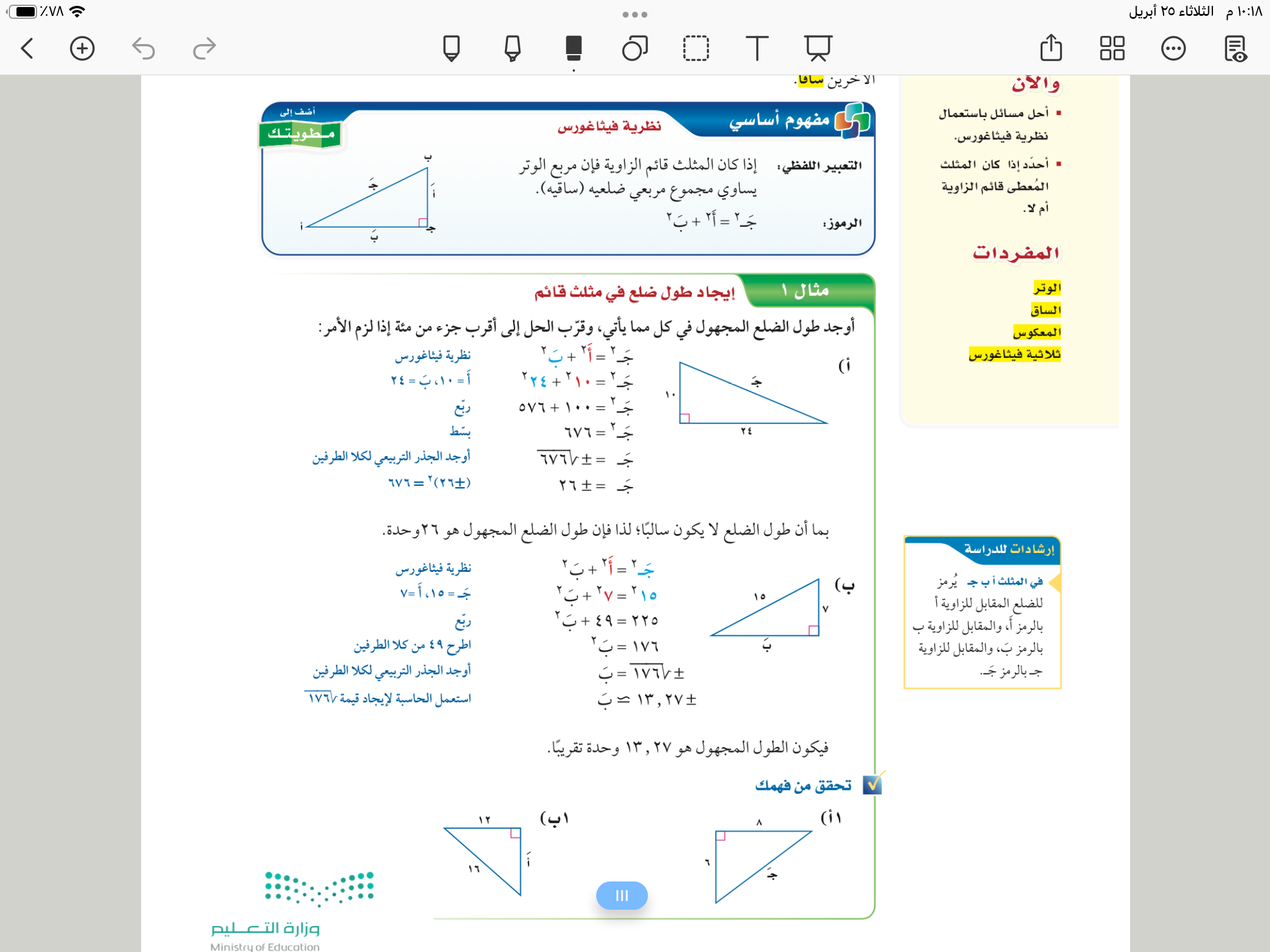 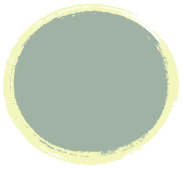 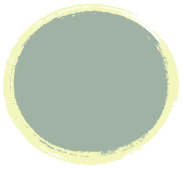 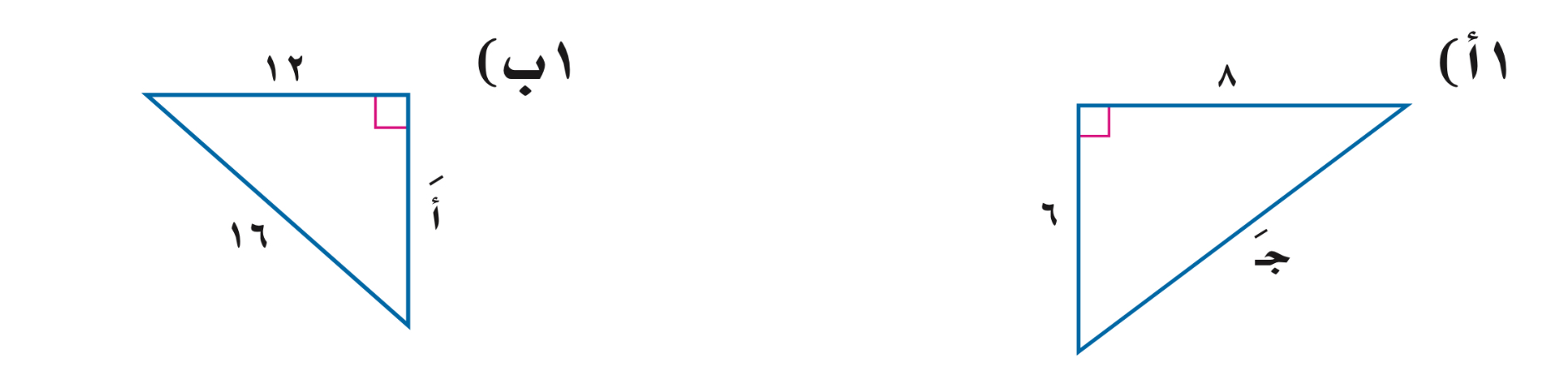 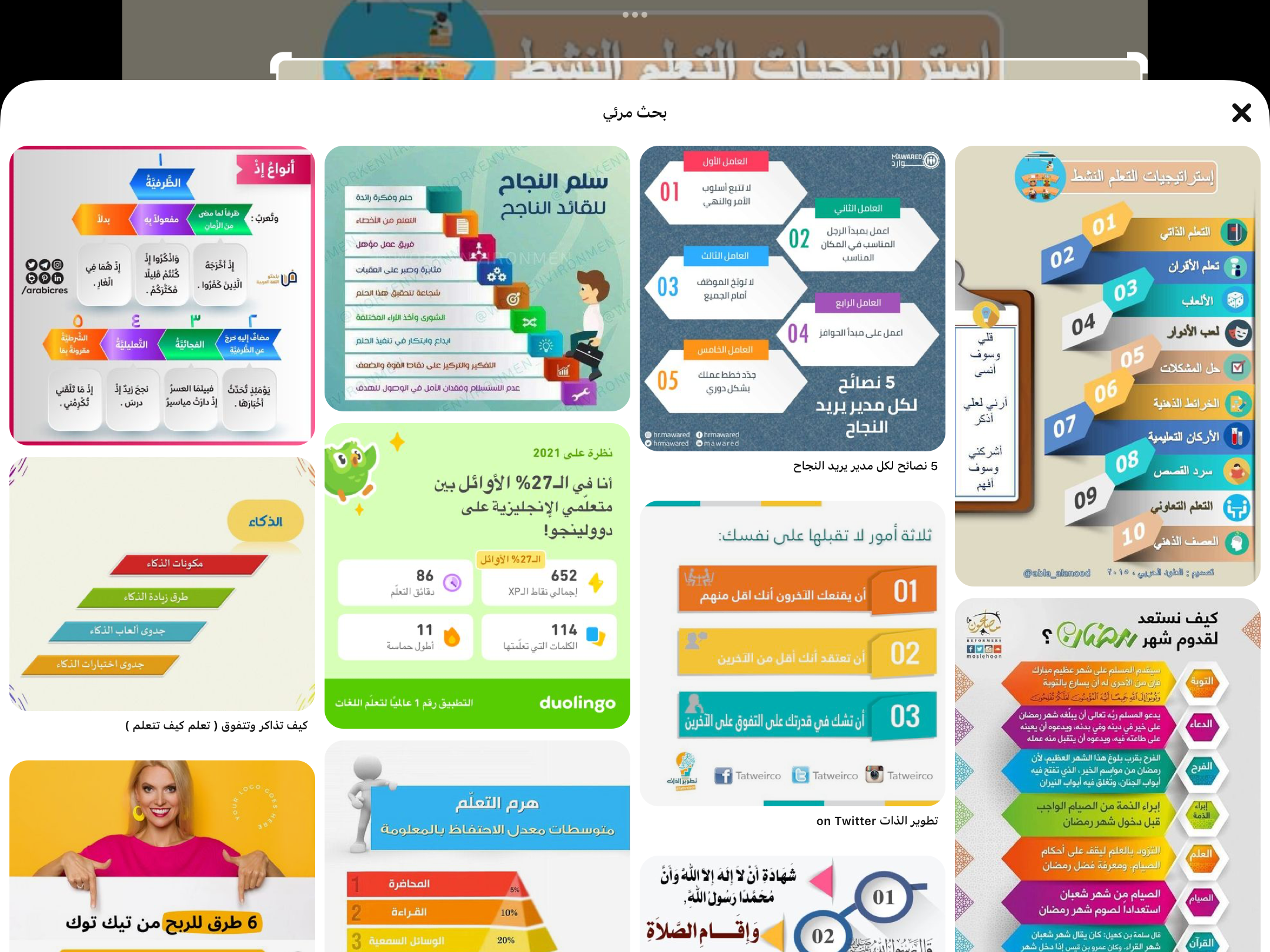 فكر 
زاوج 
شارك
١أ
١ب
تحقق من فهمك
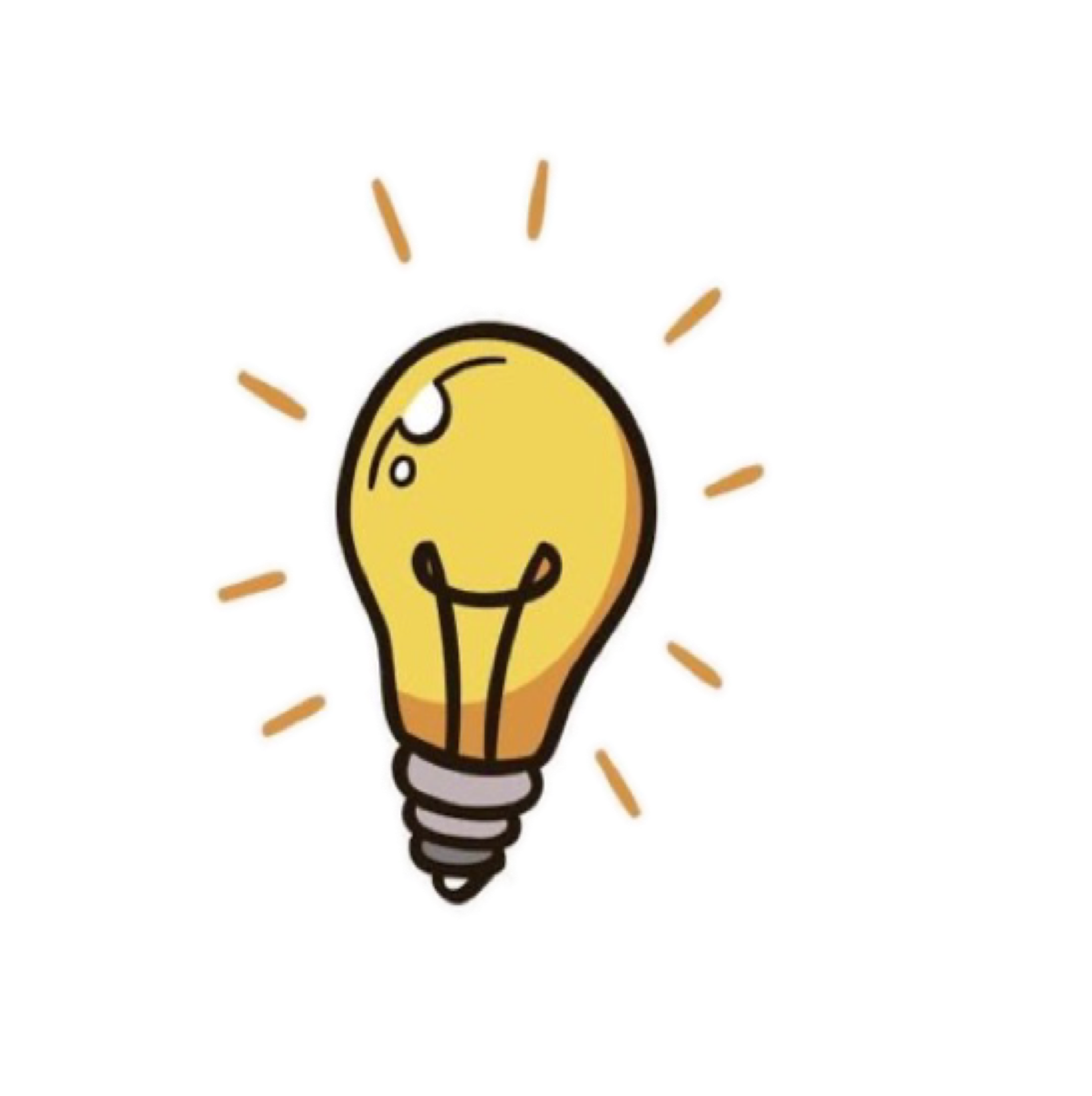 ٦٢
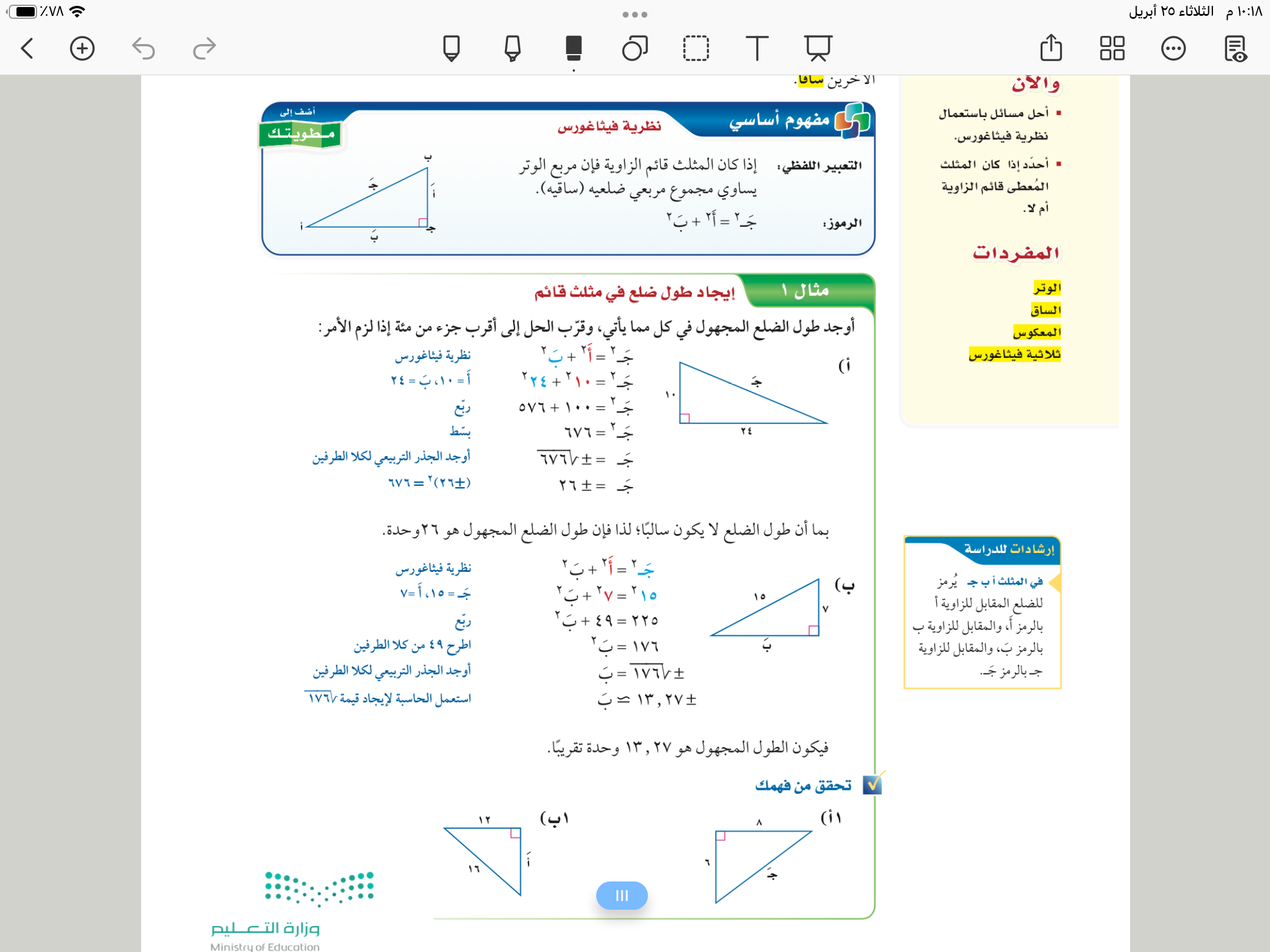 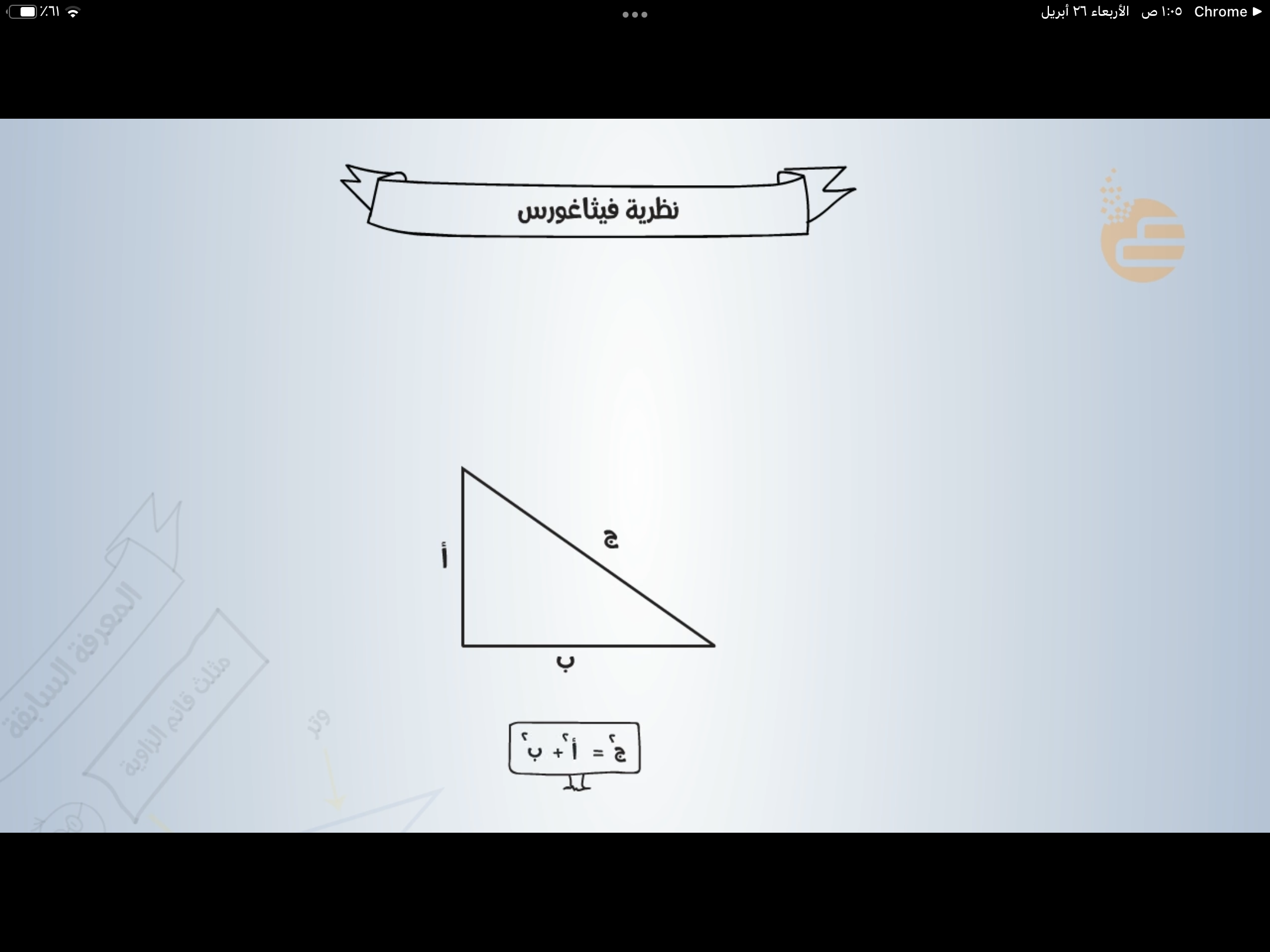 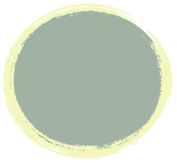 تأكد
١
٦٤
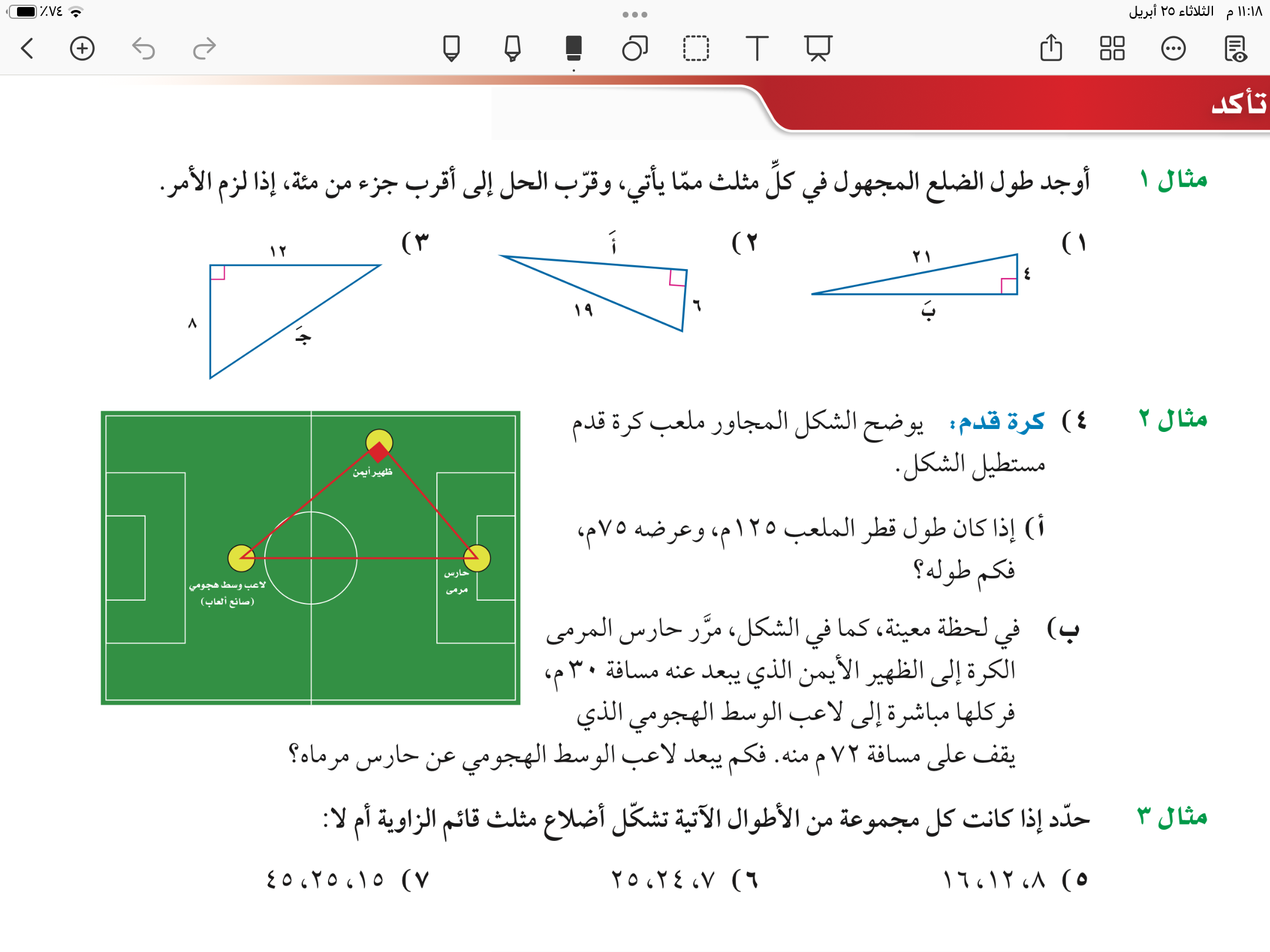 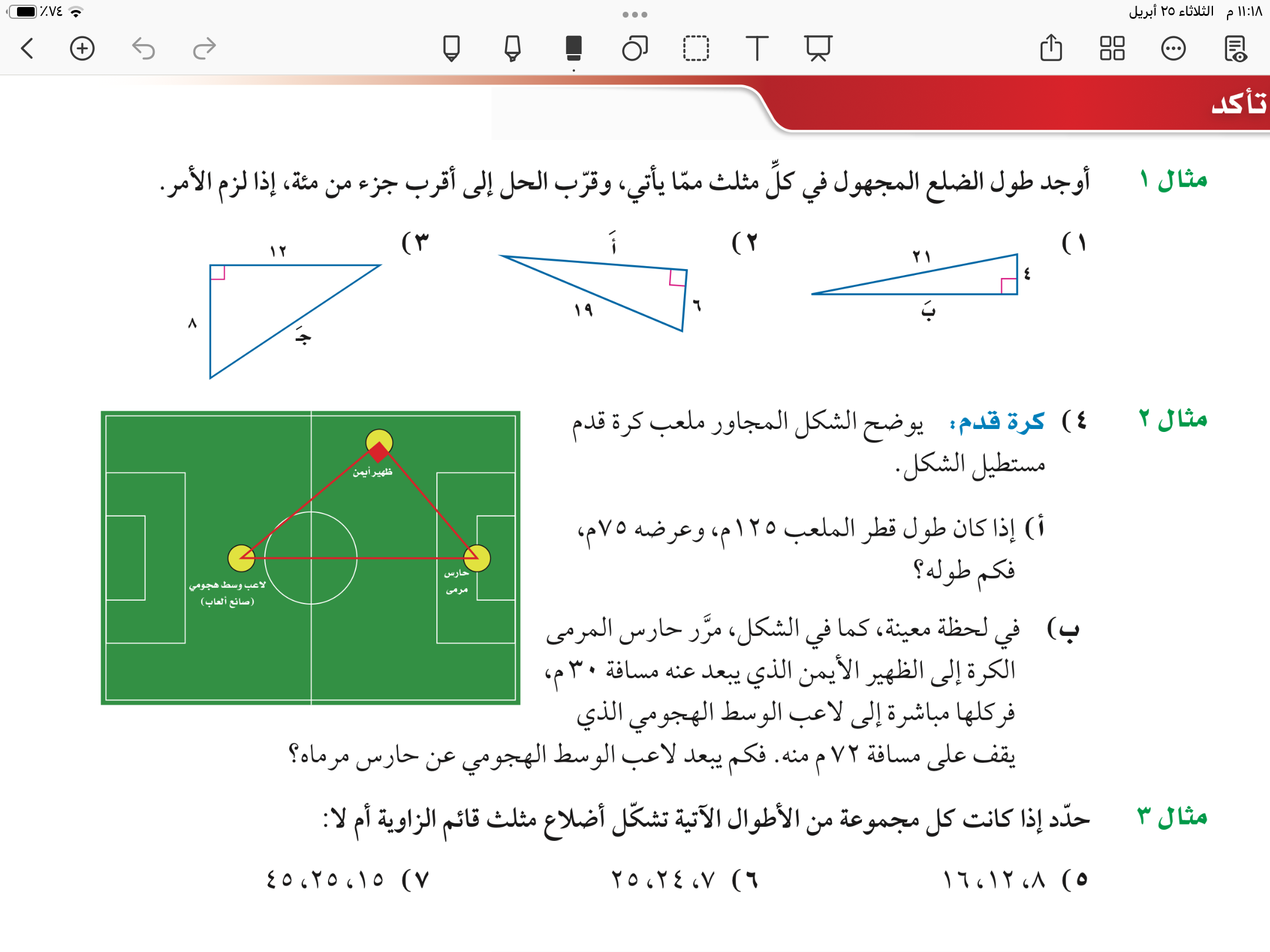 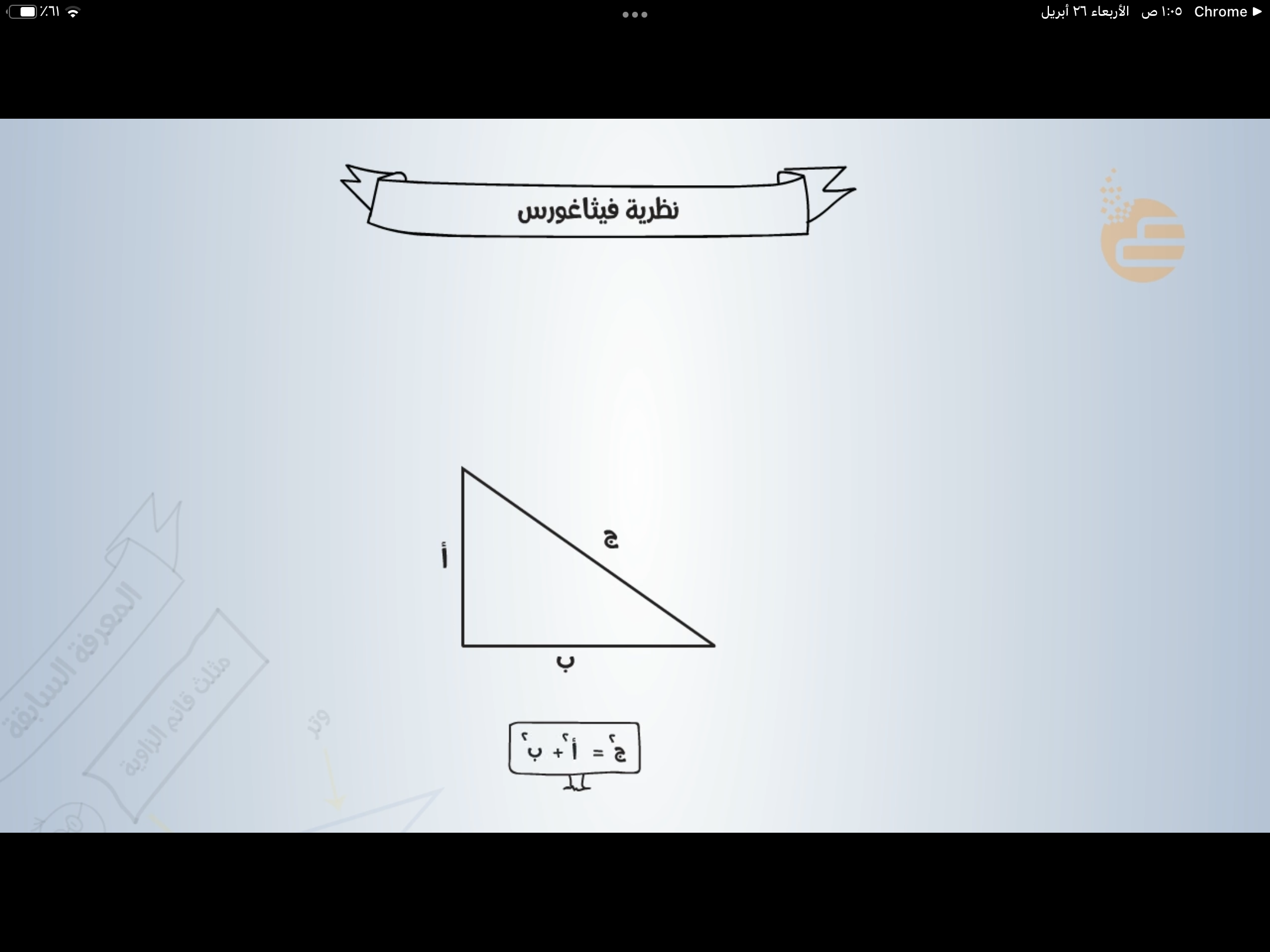 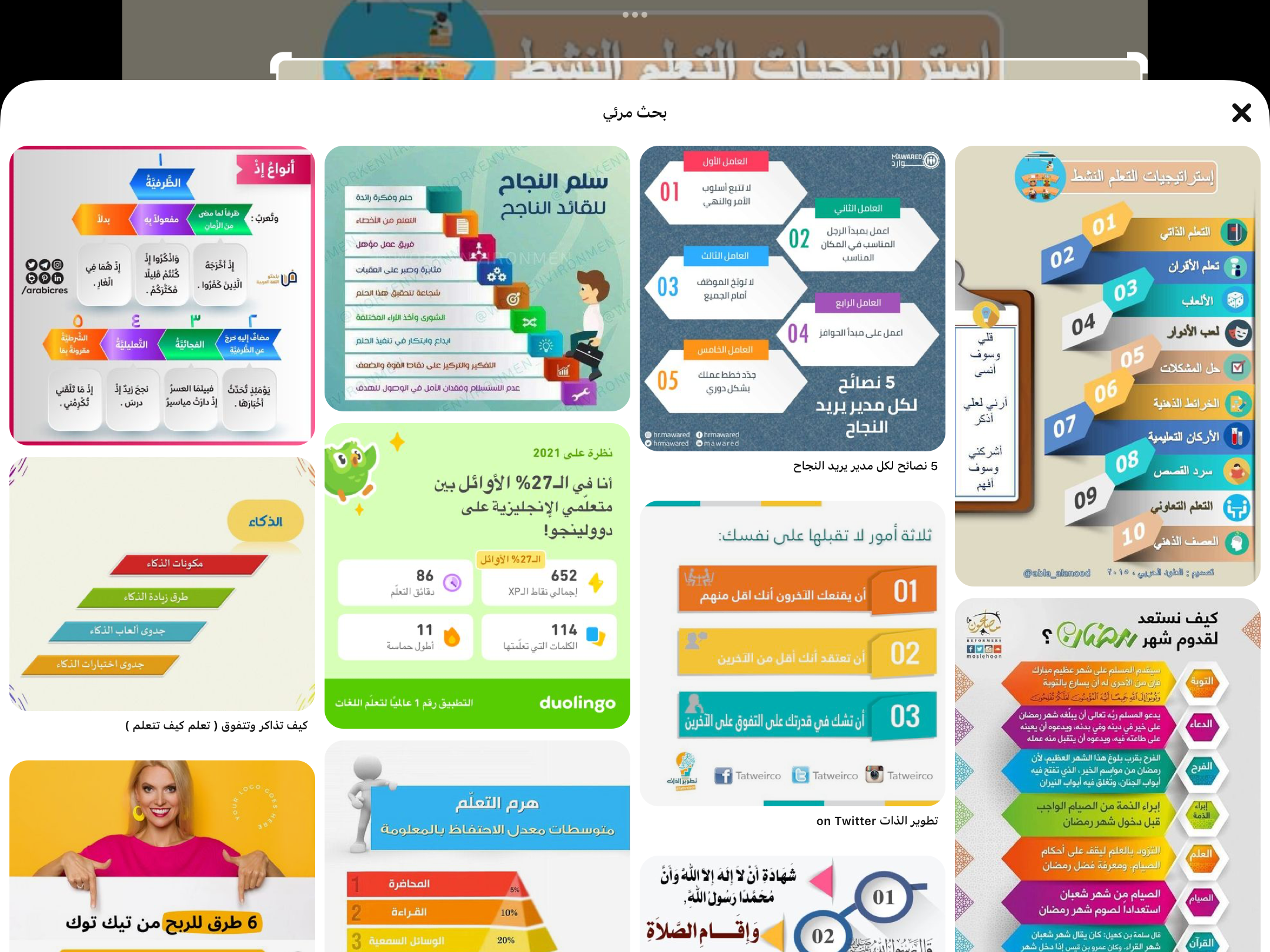 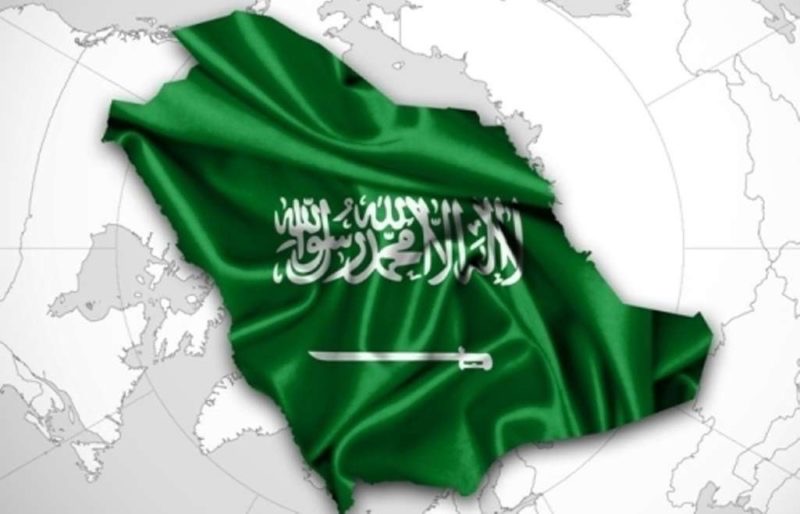 تدريب على الاختبارات الدولية
٦٦
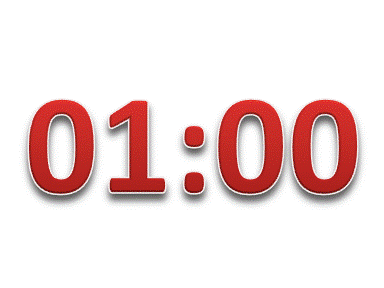 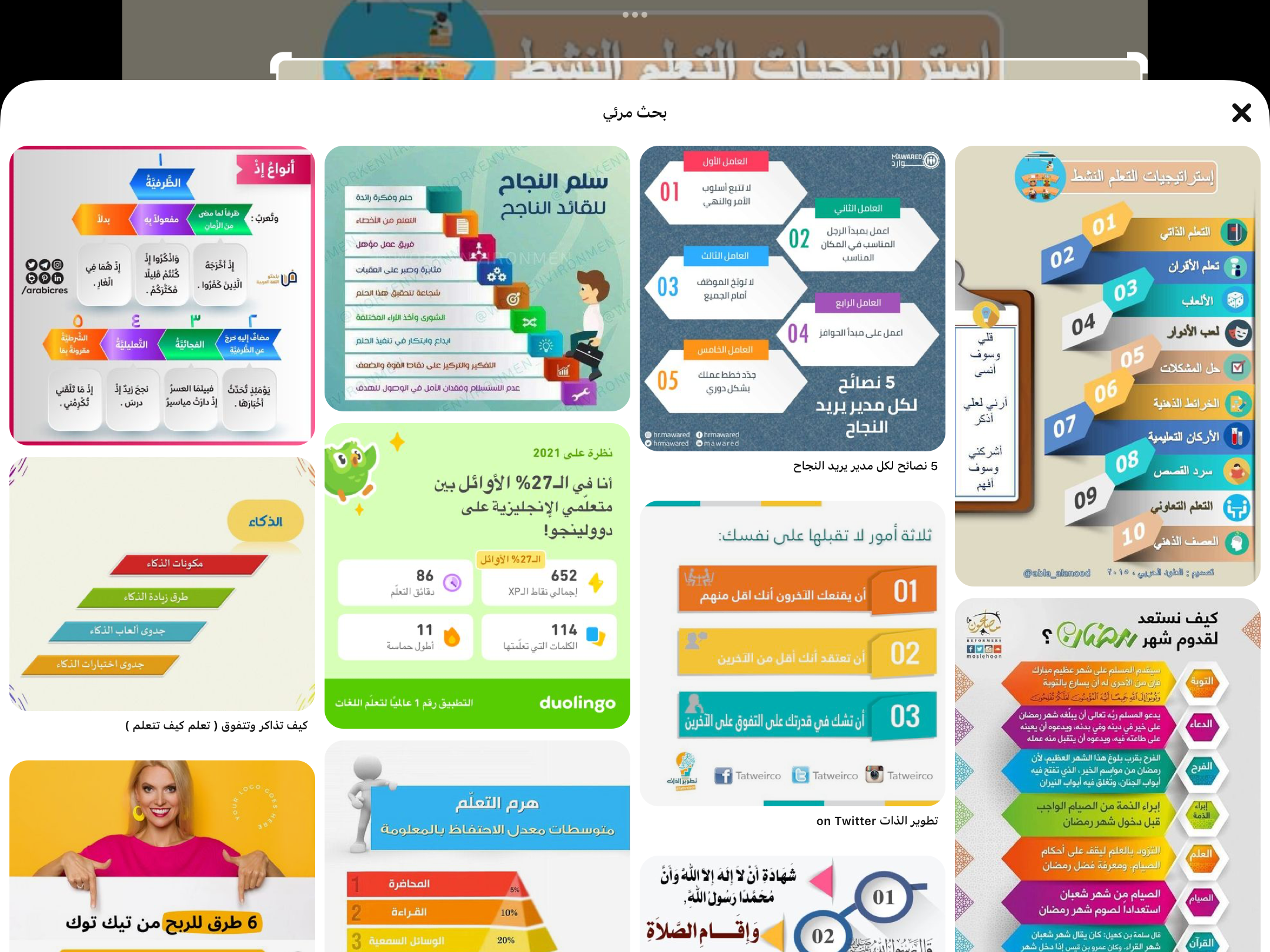 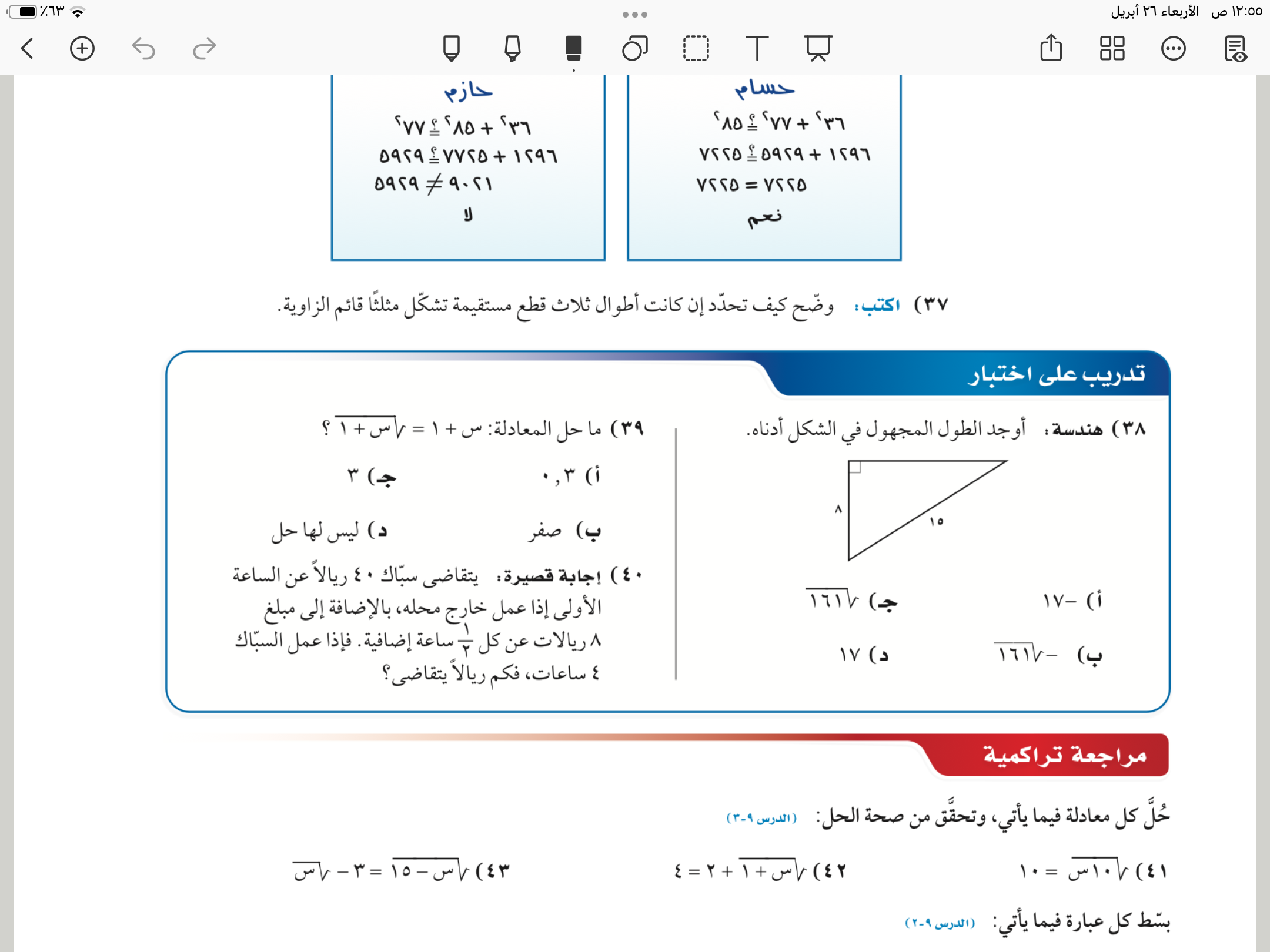 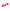 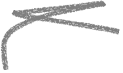 مثال من واقع الحياة
٦٣
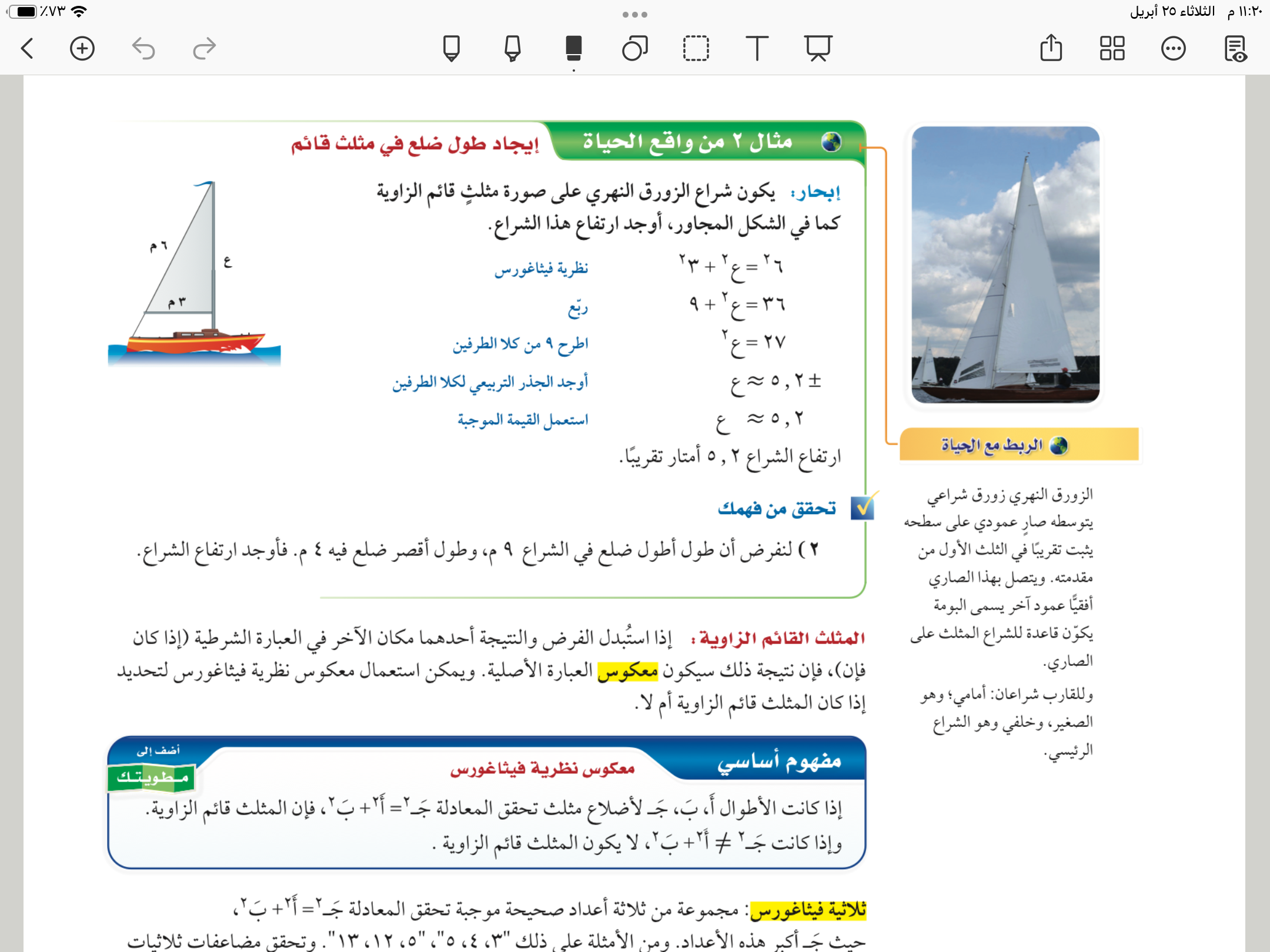 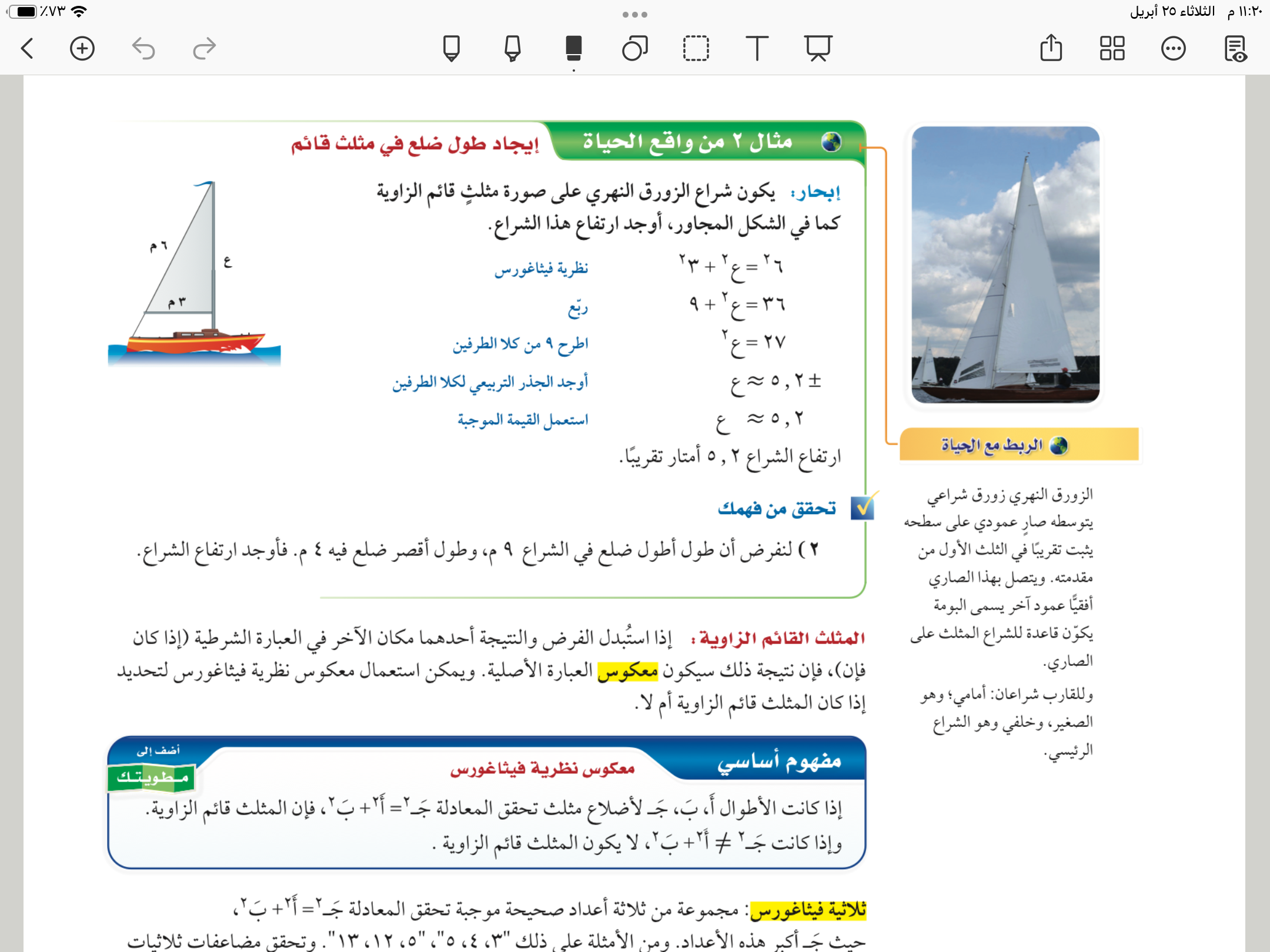 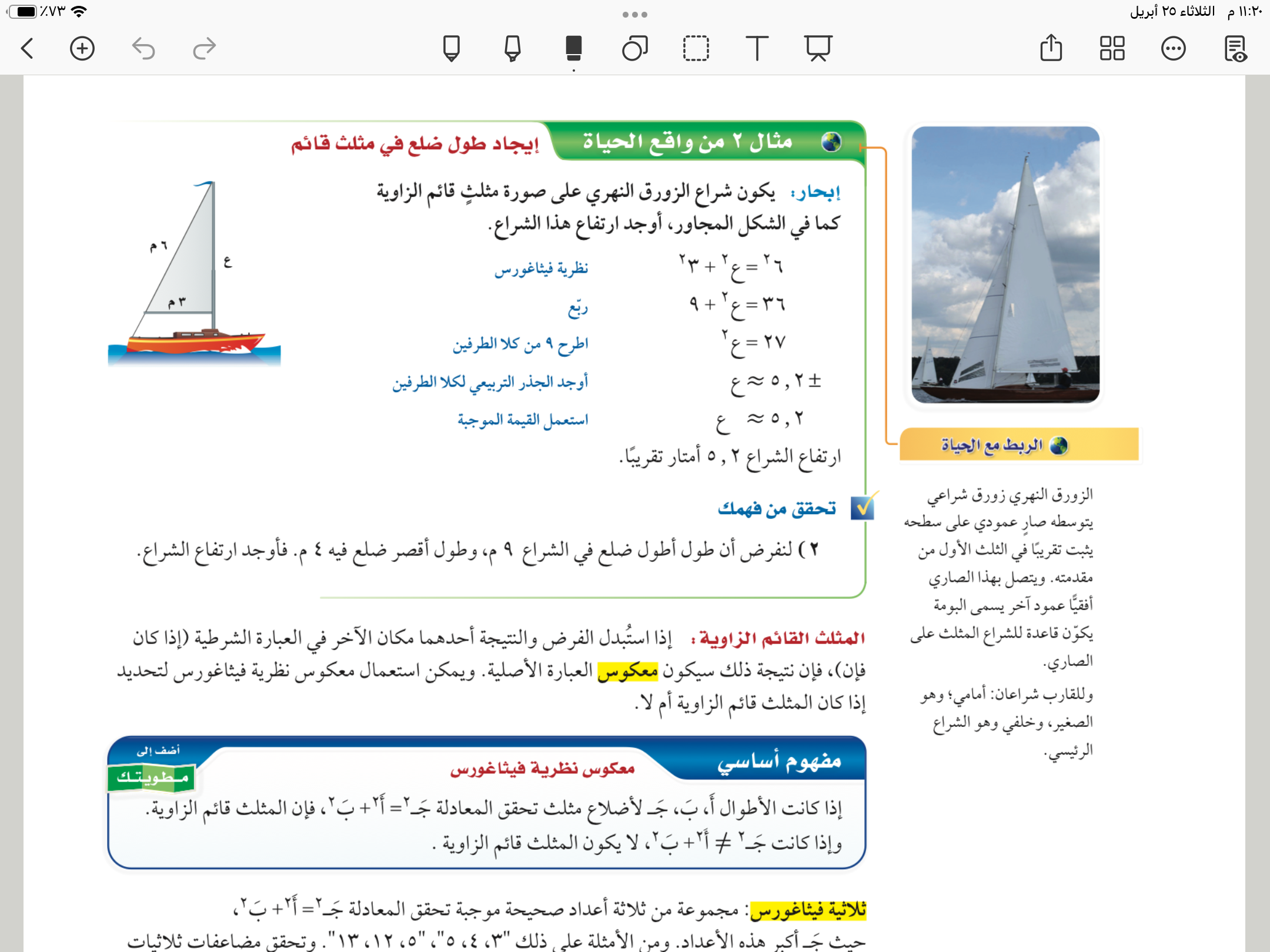 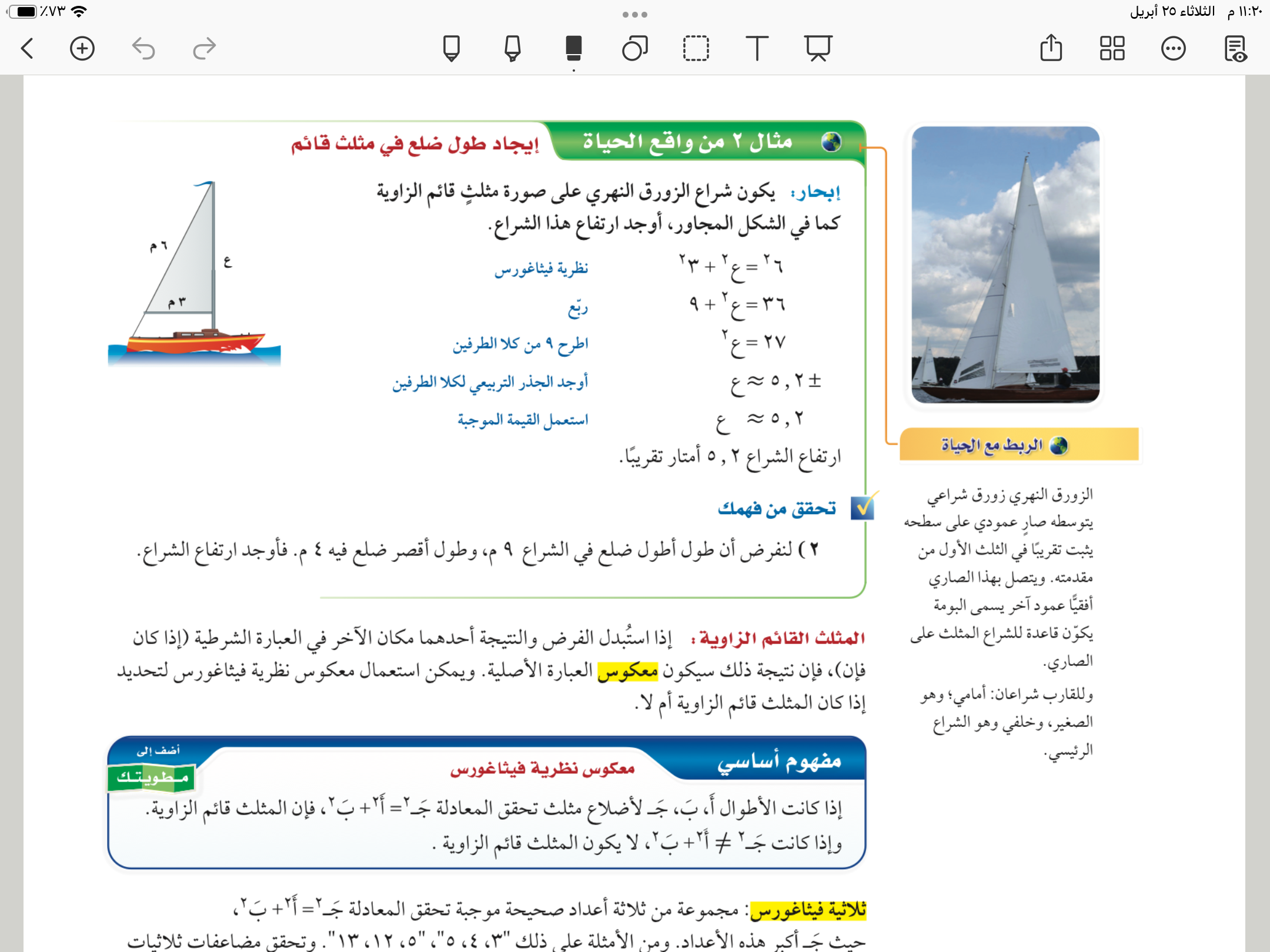 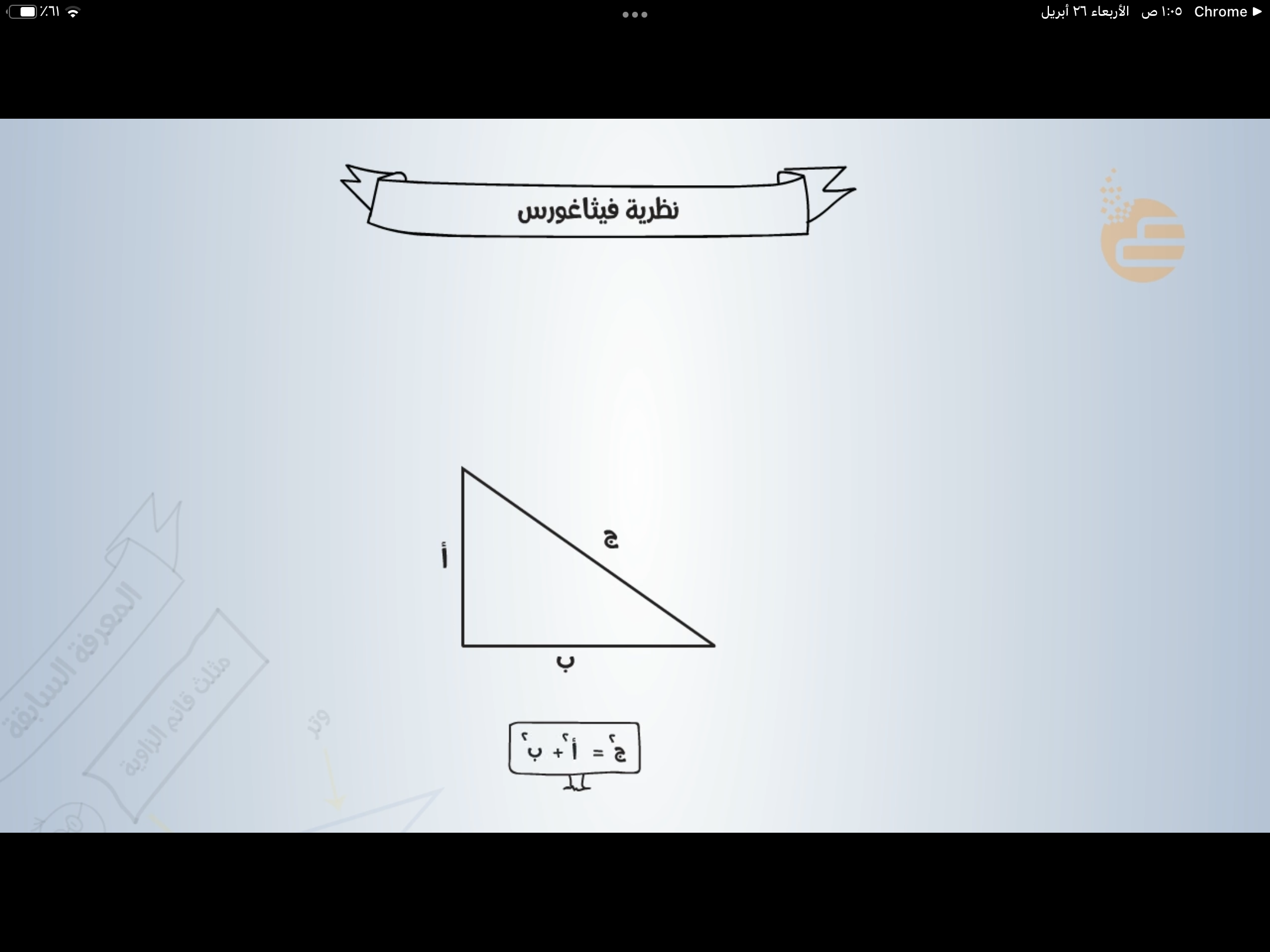 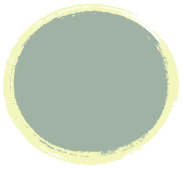 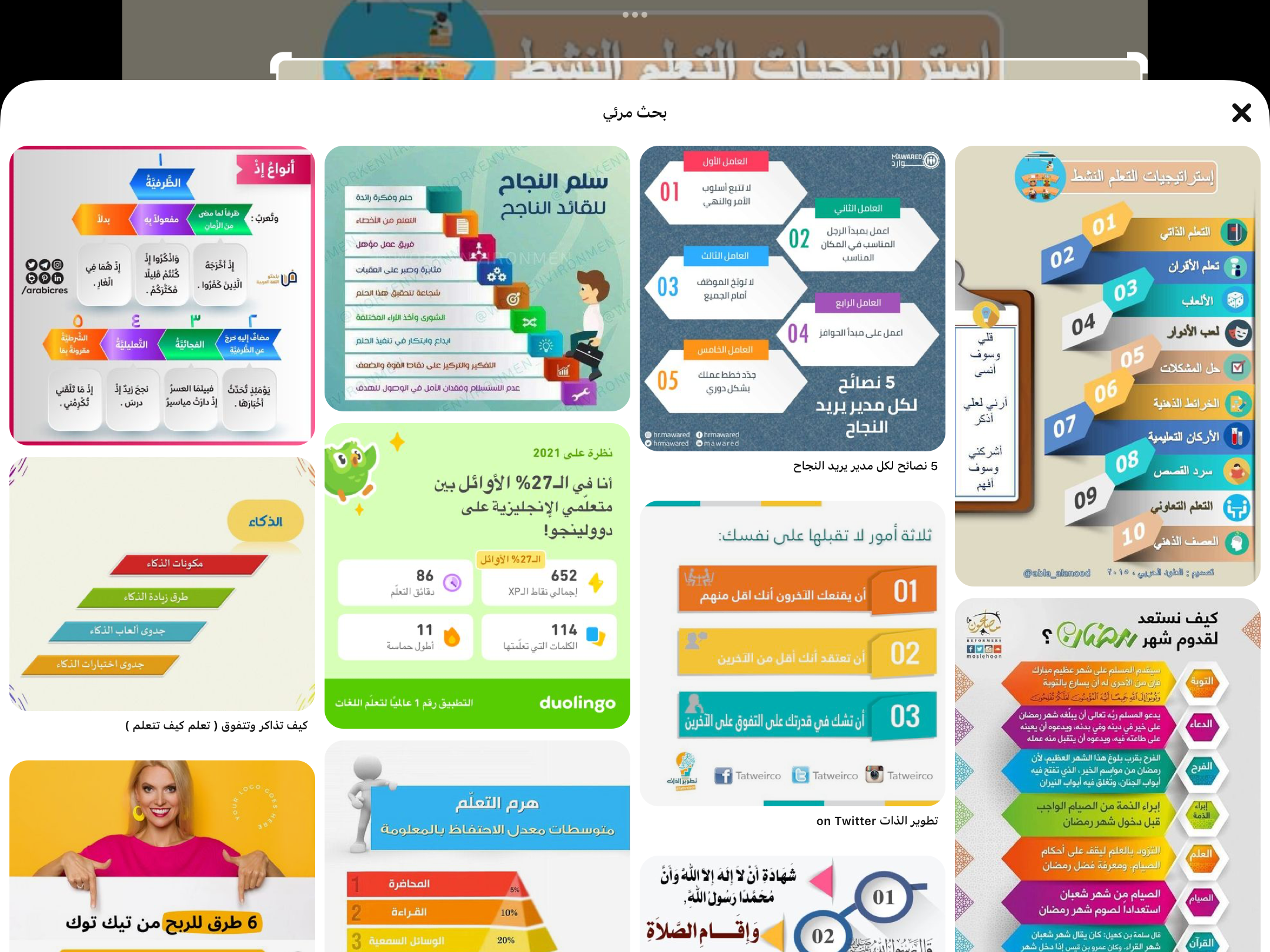 فكر 
زاوج 
شارك
٢
تحقق من فهمك
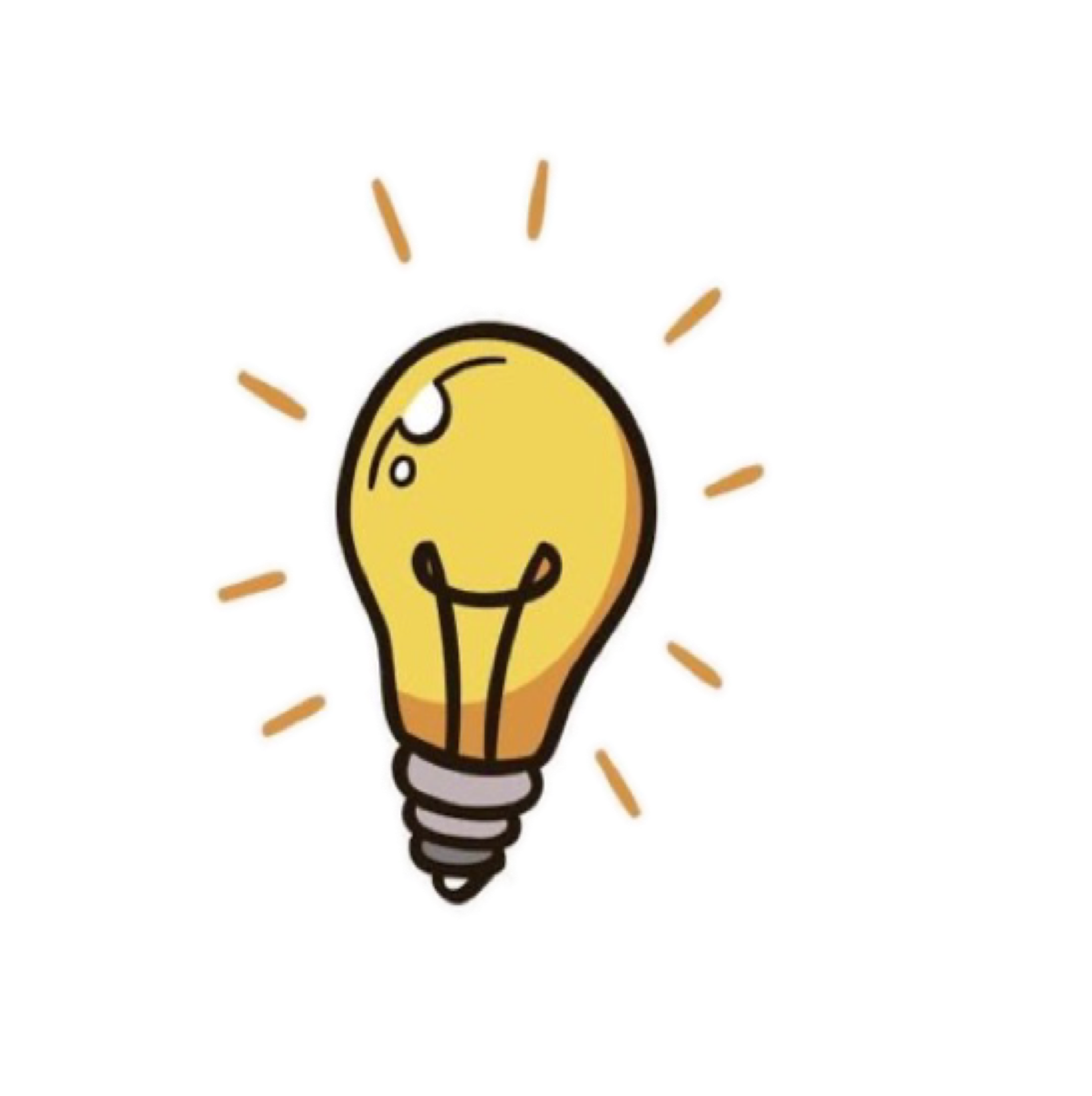 ٦٢
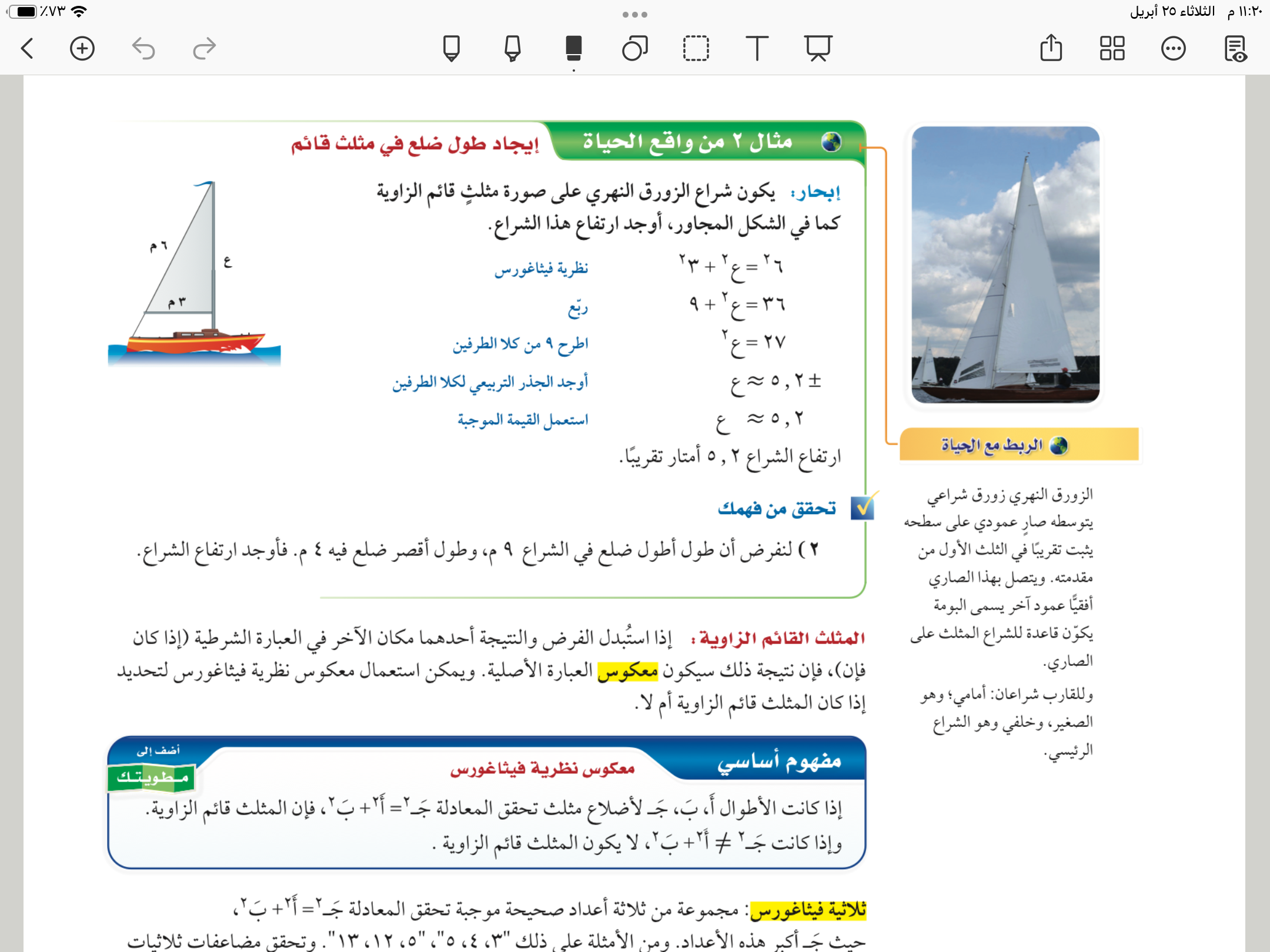 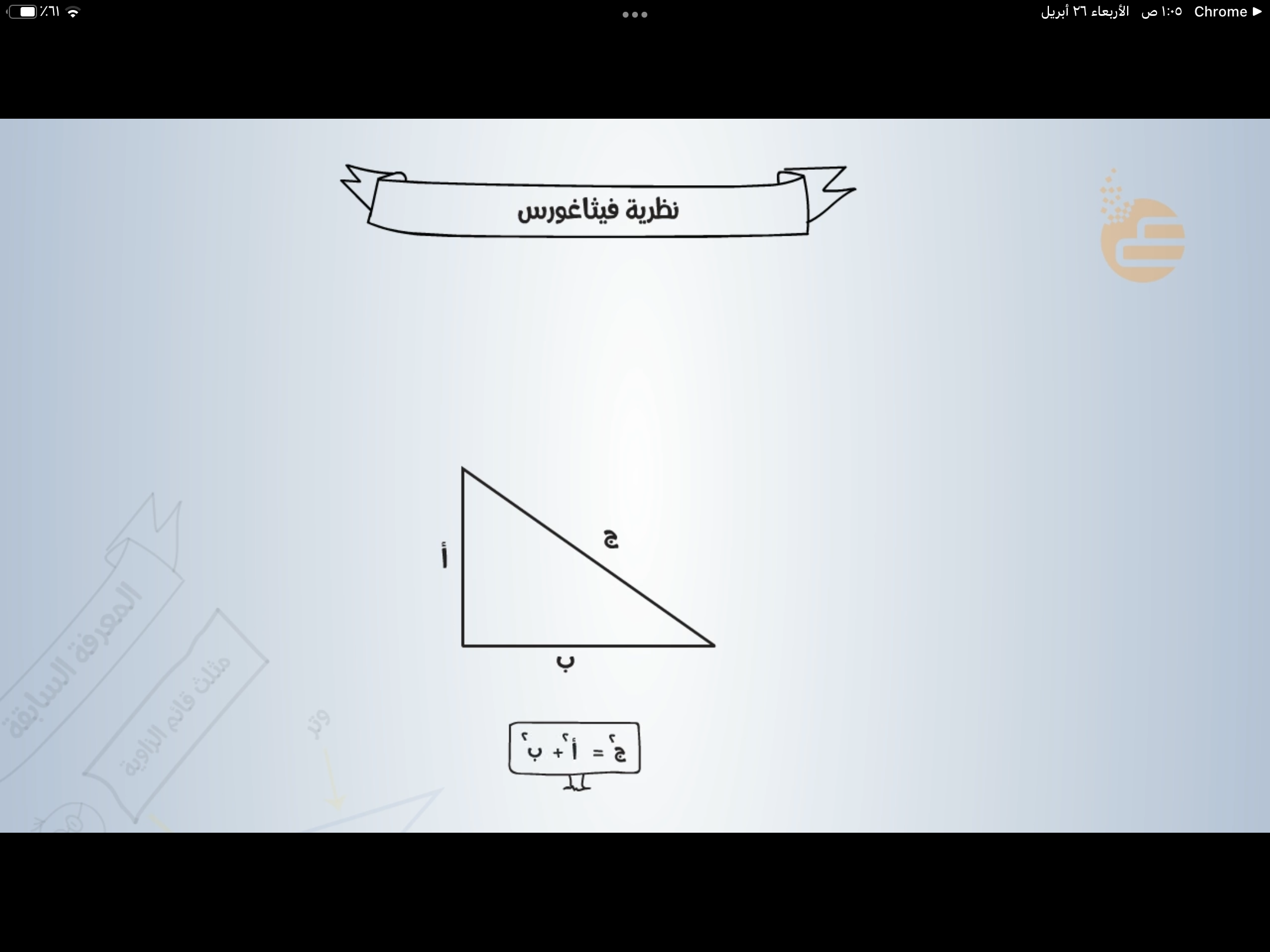 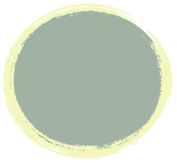 تأكد
٤
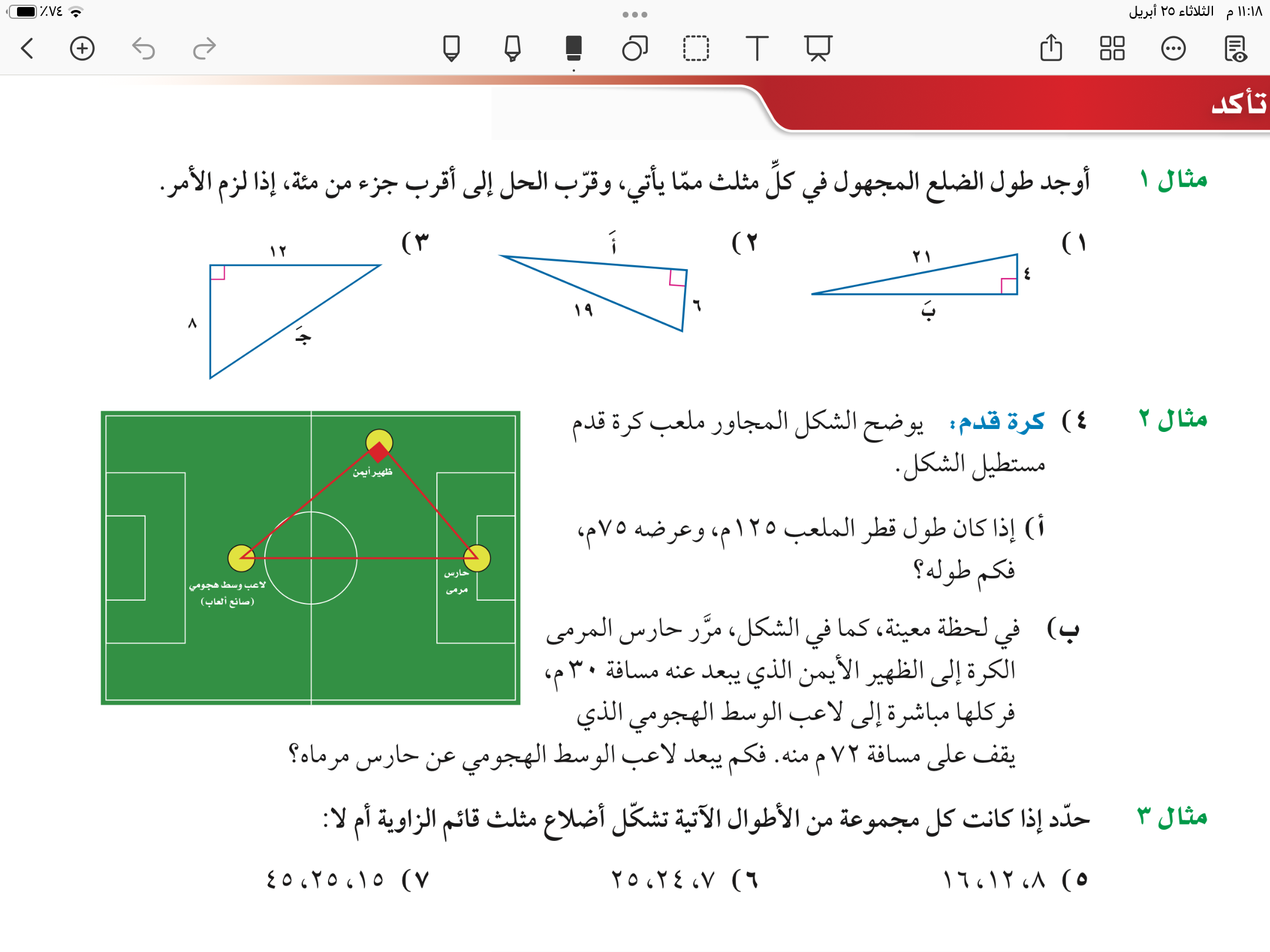 ٦٤
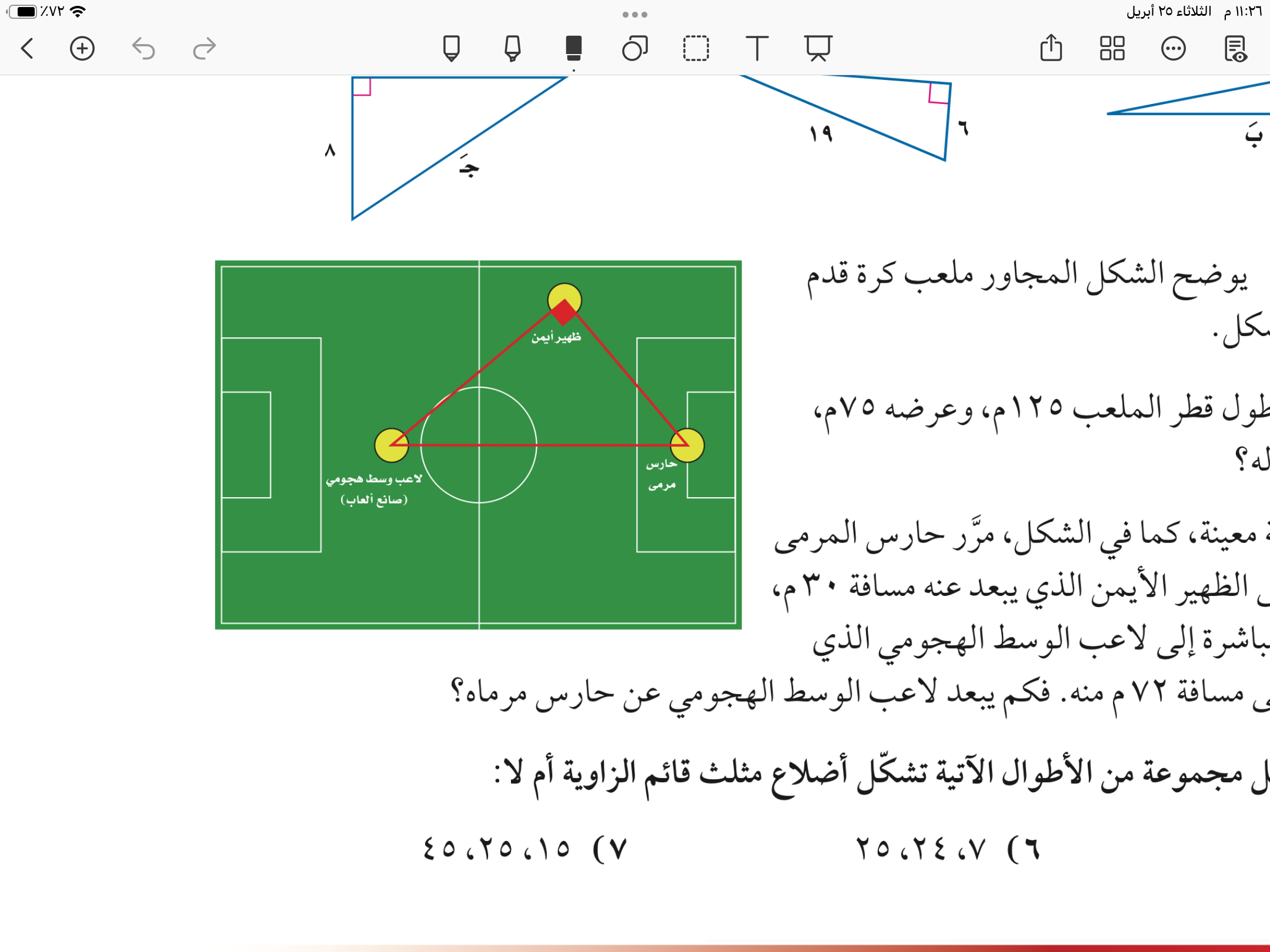 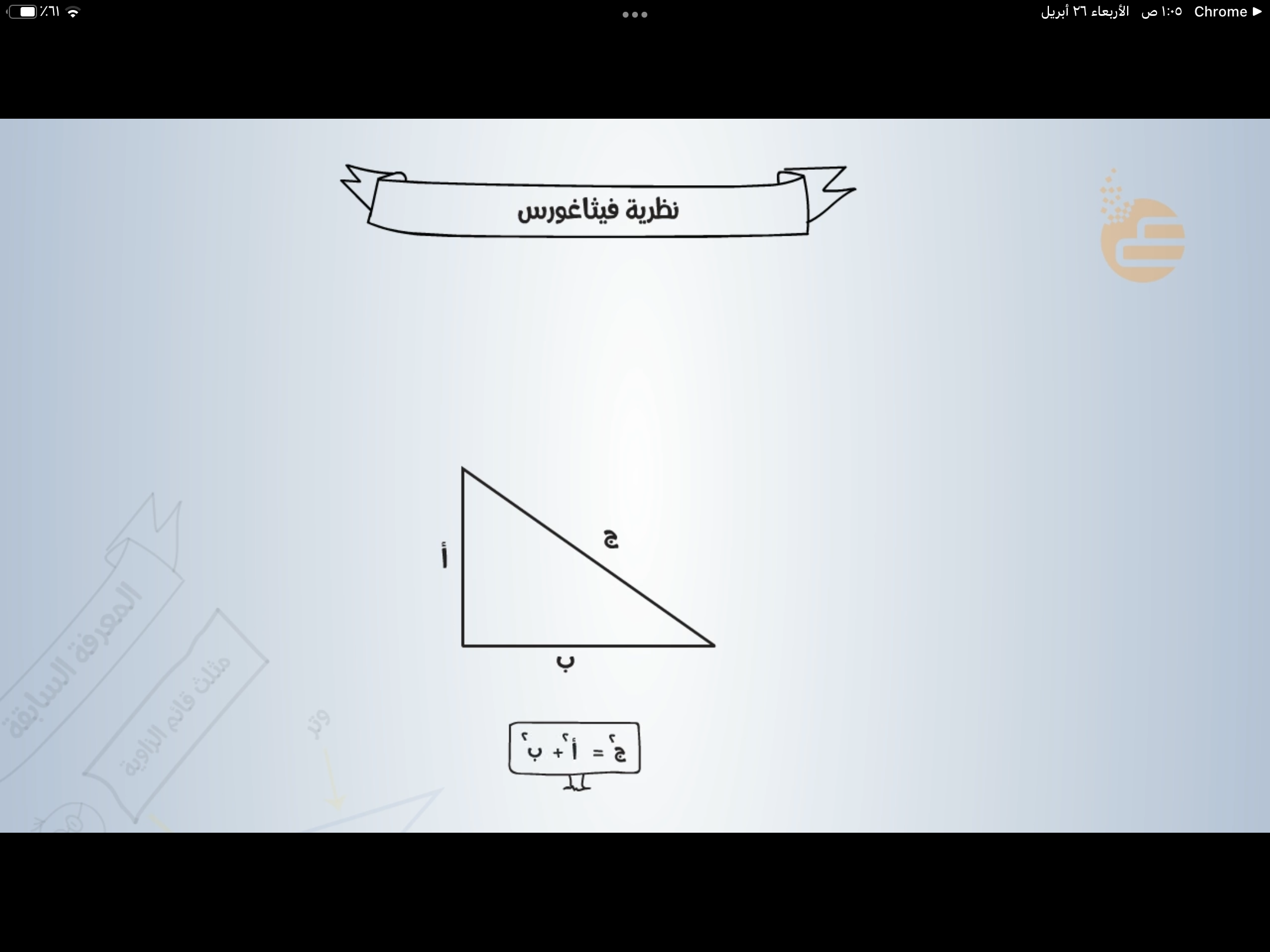 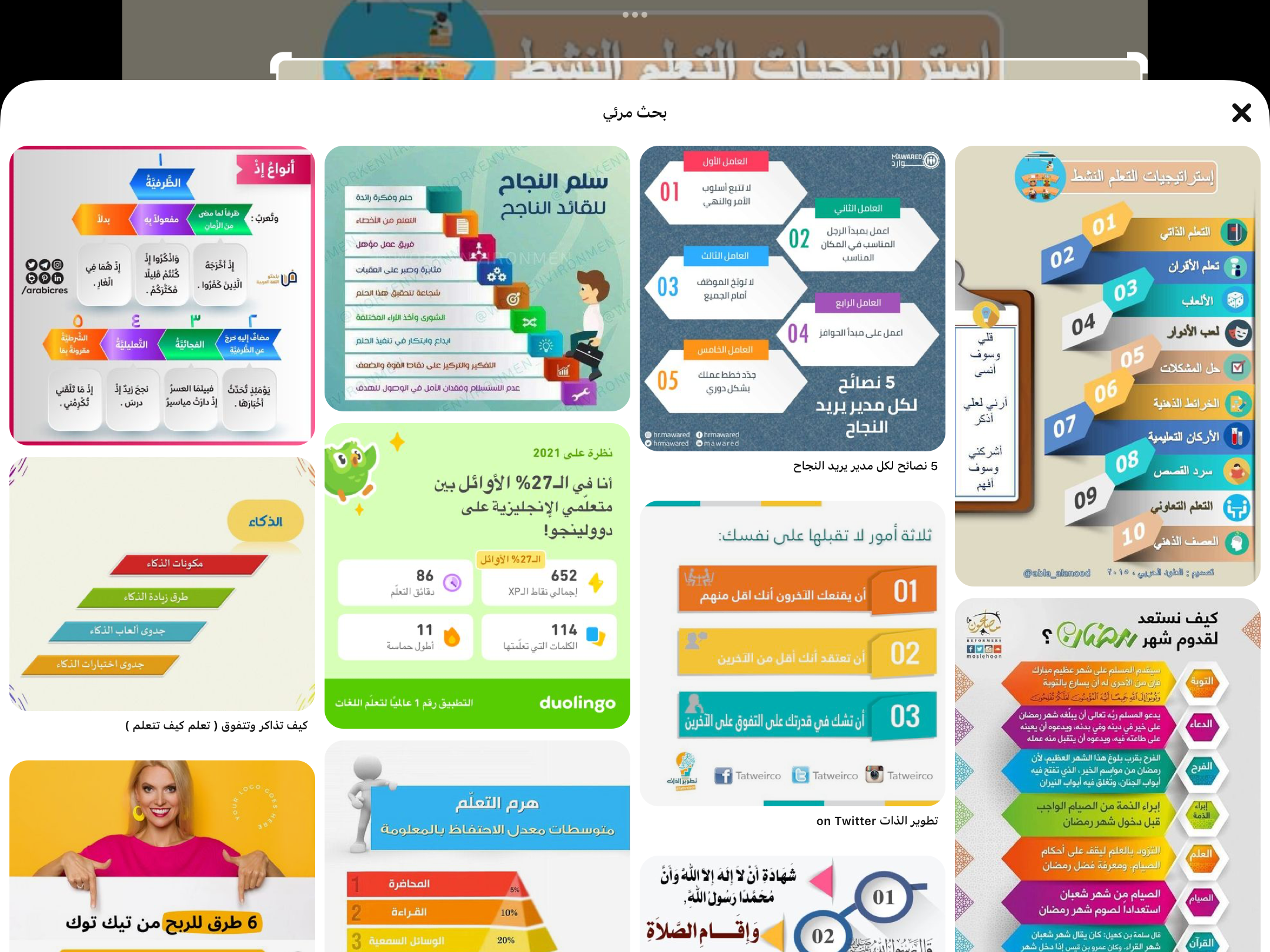 تدرب وحل المسائل
٦٤
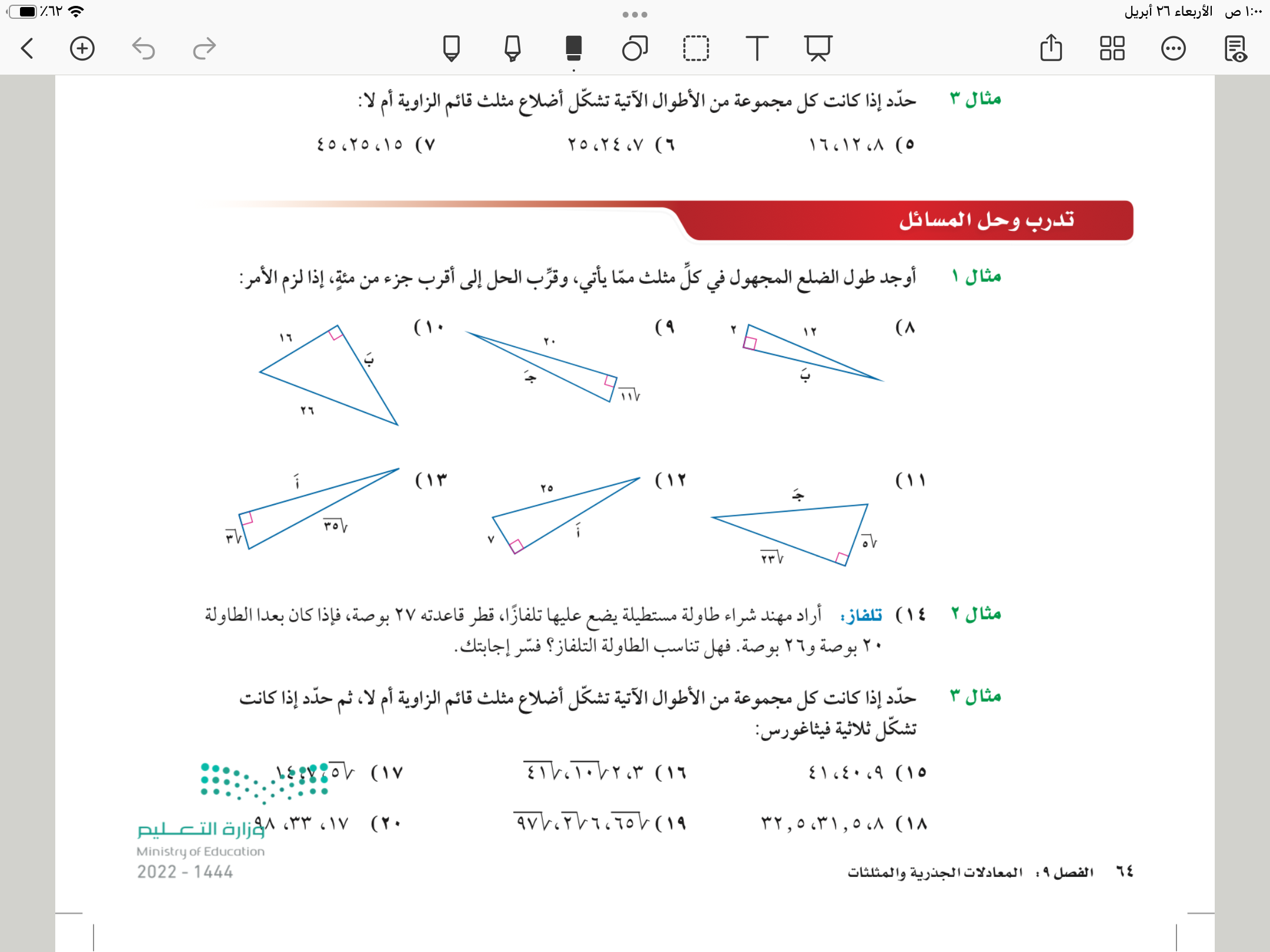 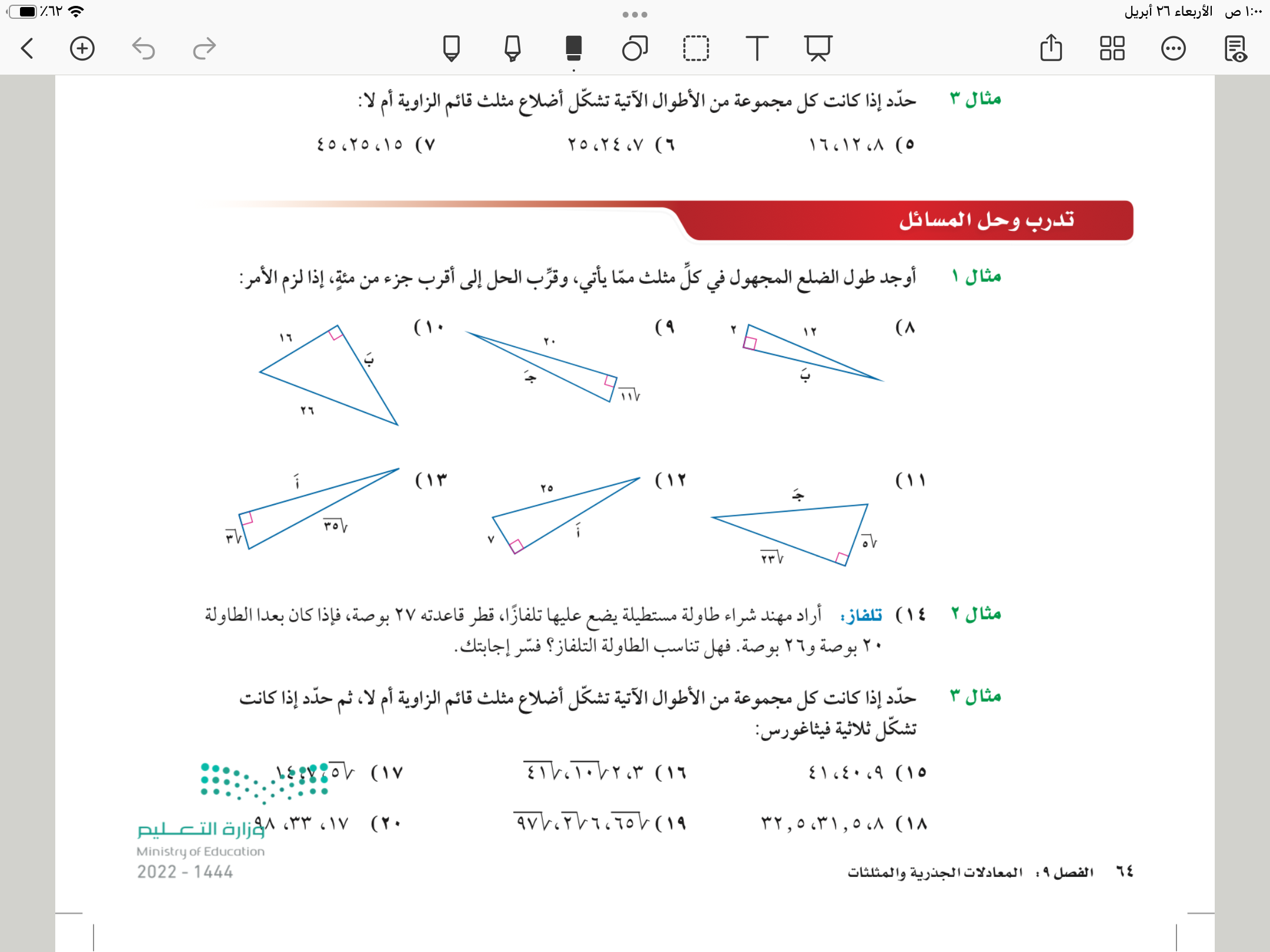 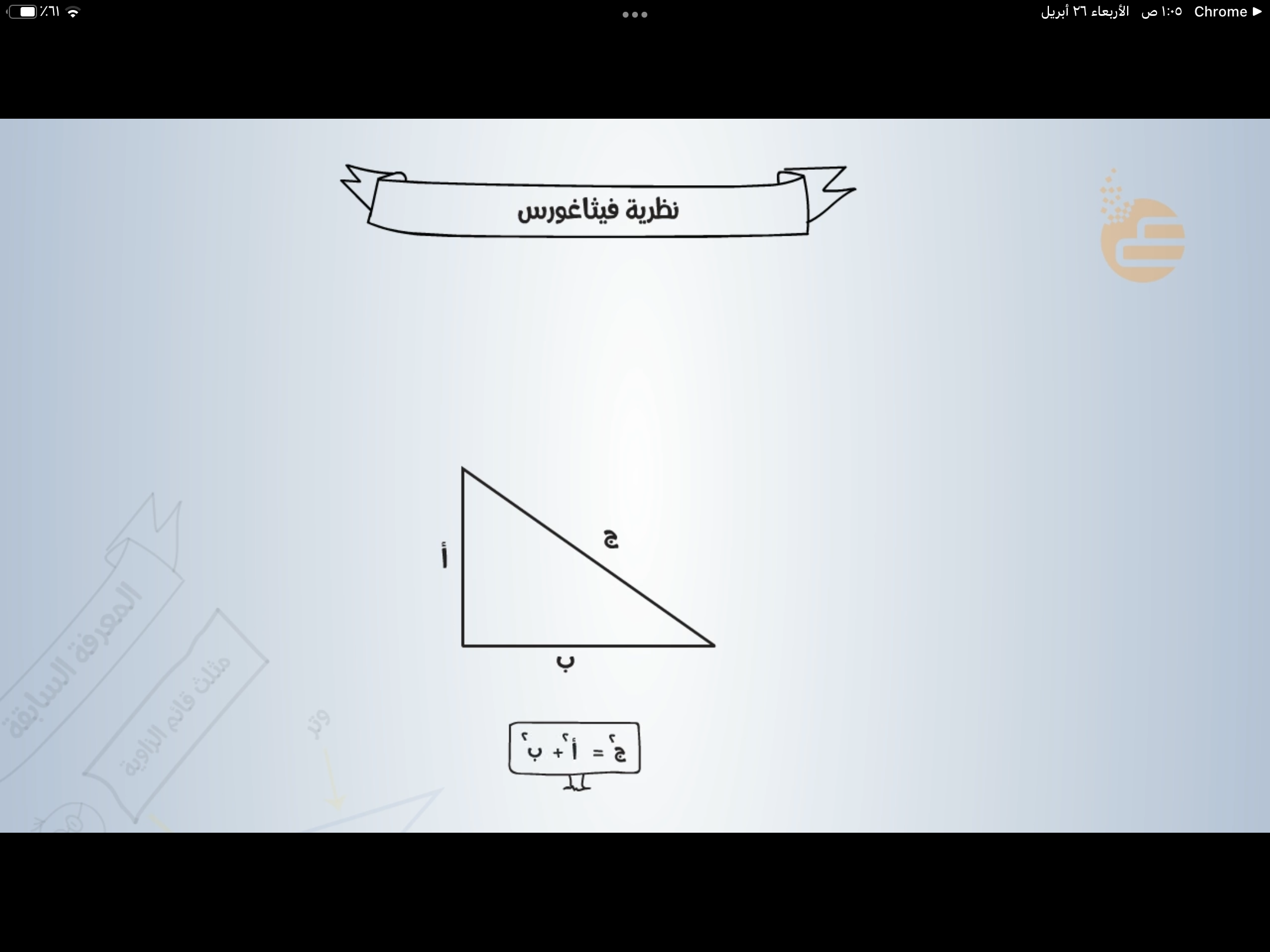 معكوس نظرية فيثاغورس
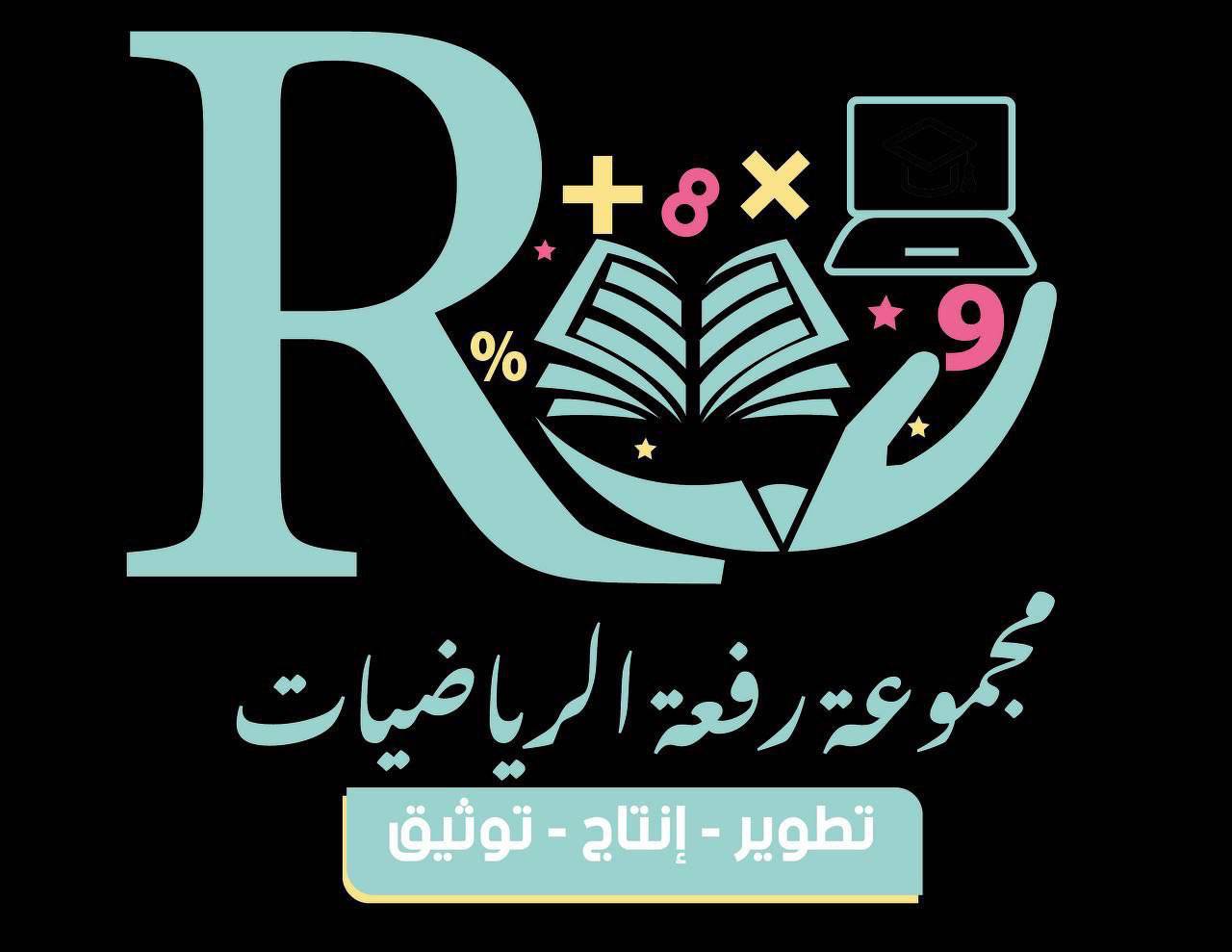 hasnaa-2
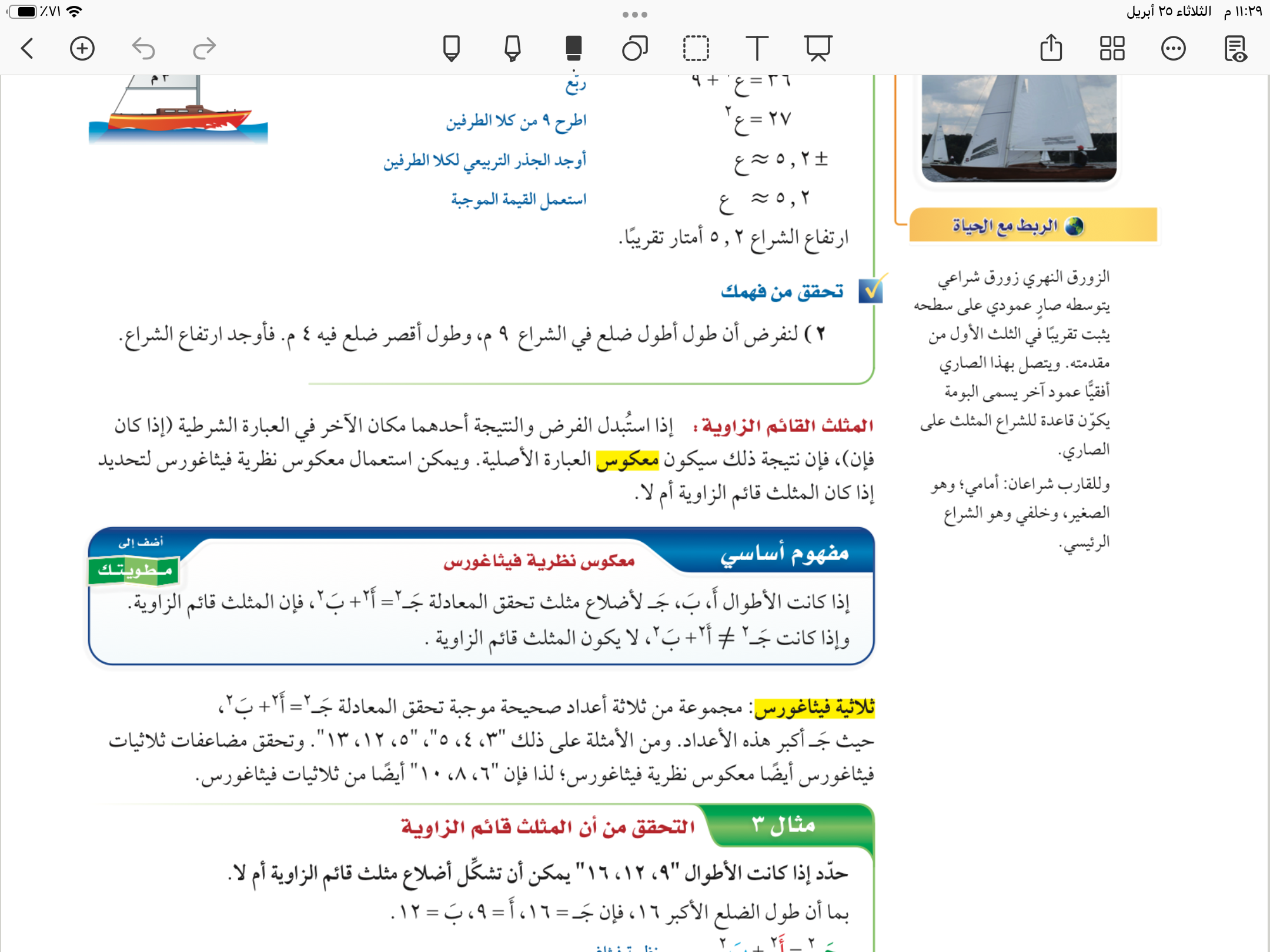 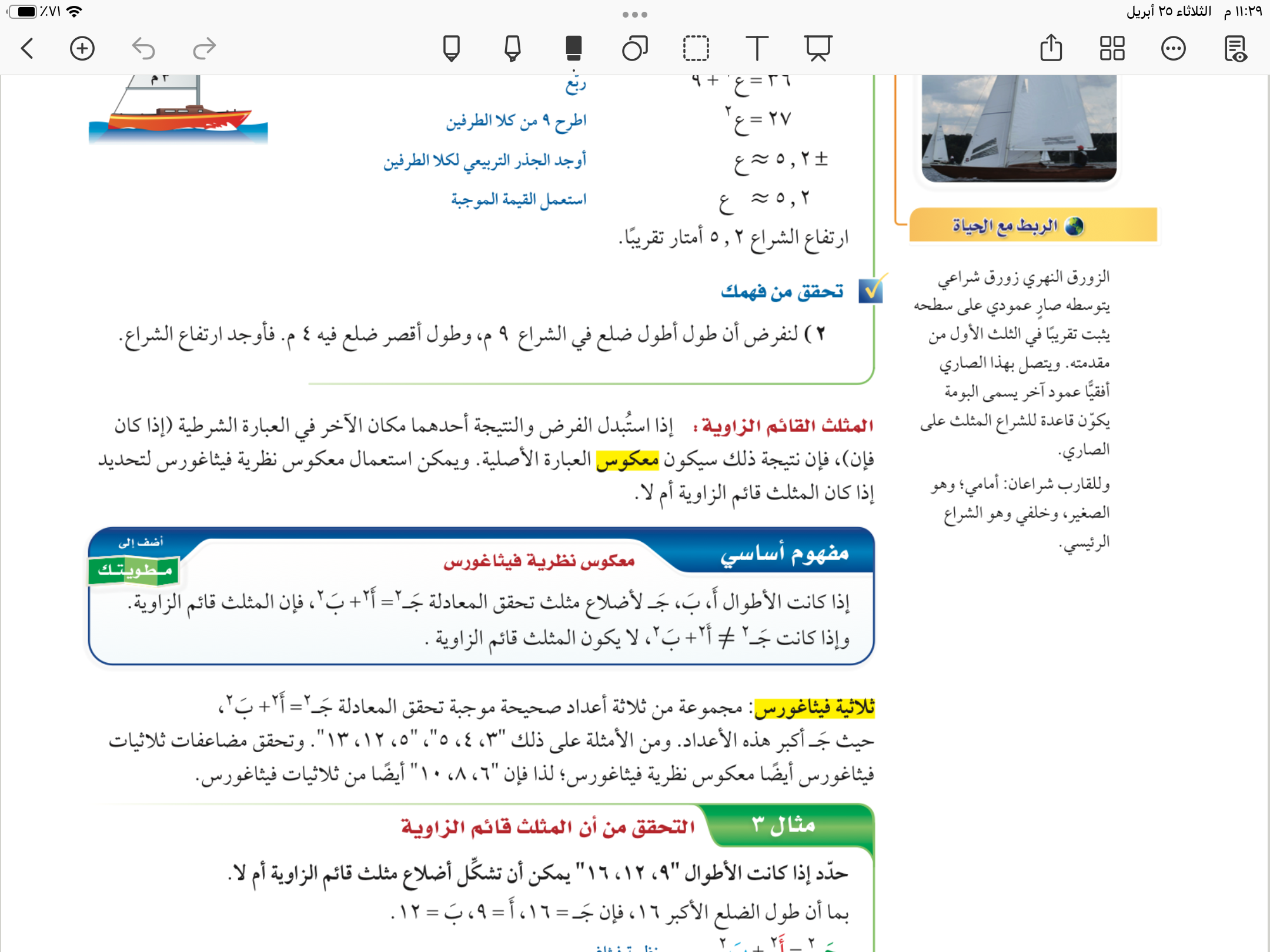 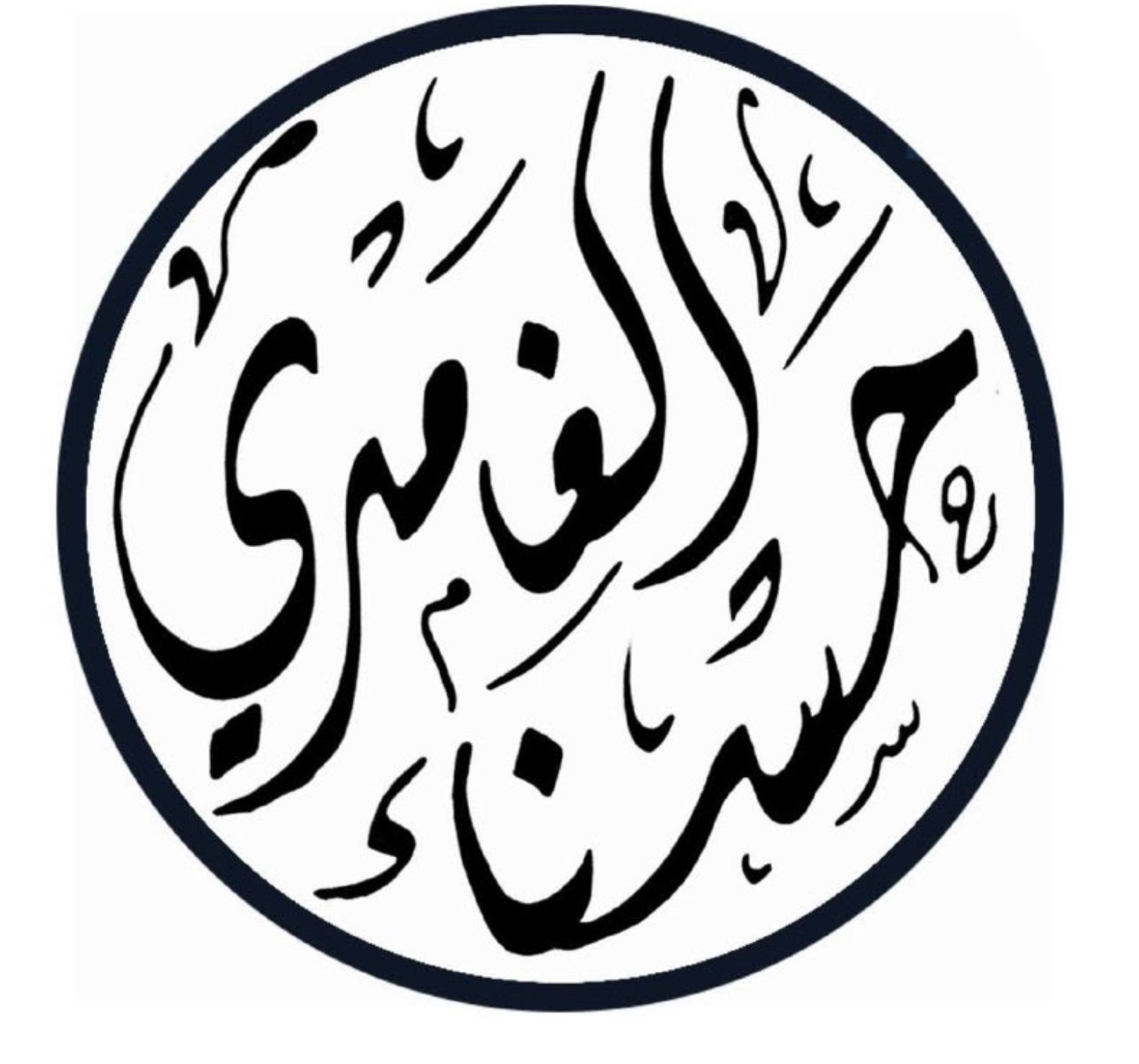 مثال
٦٣
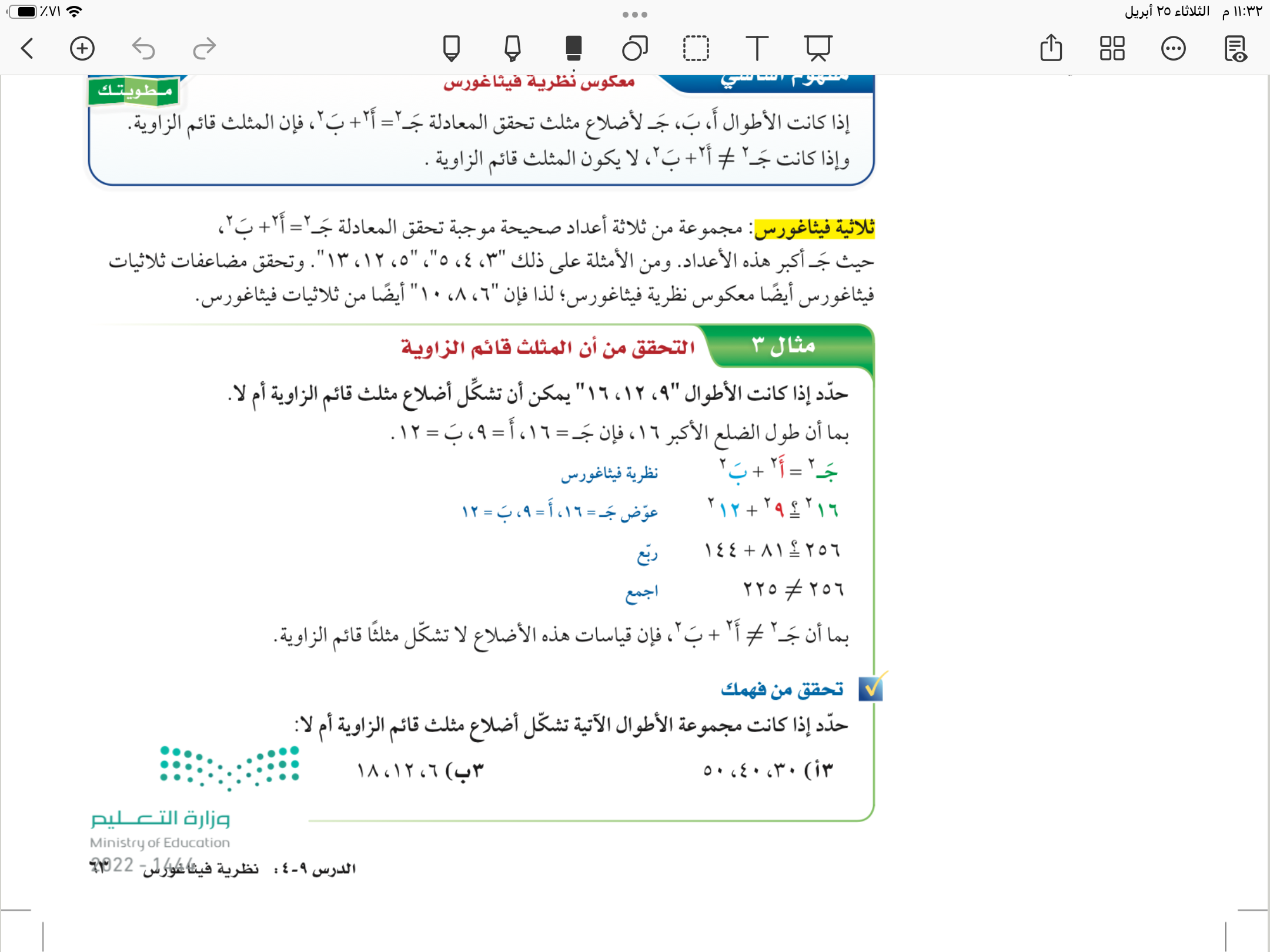 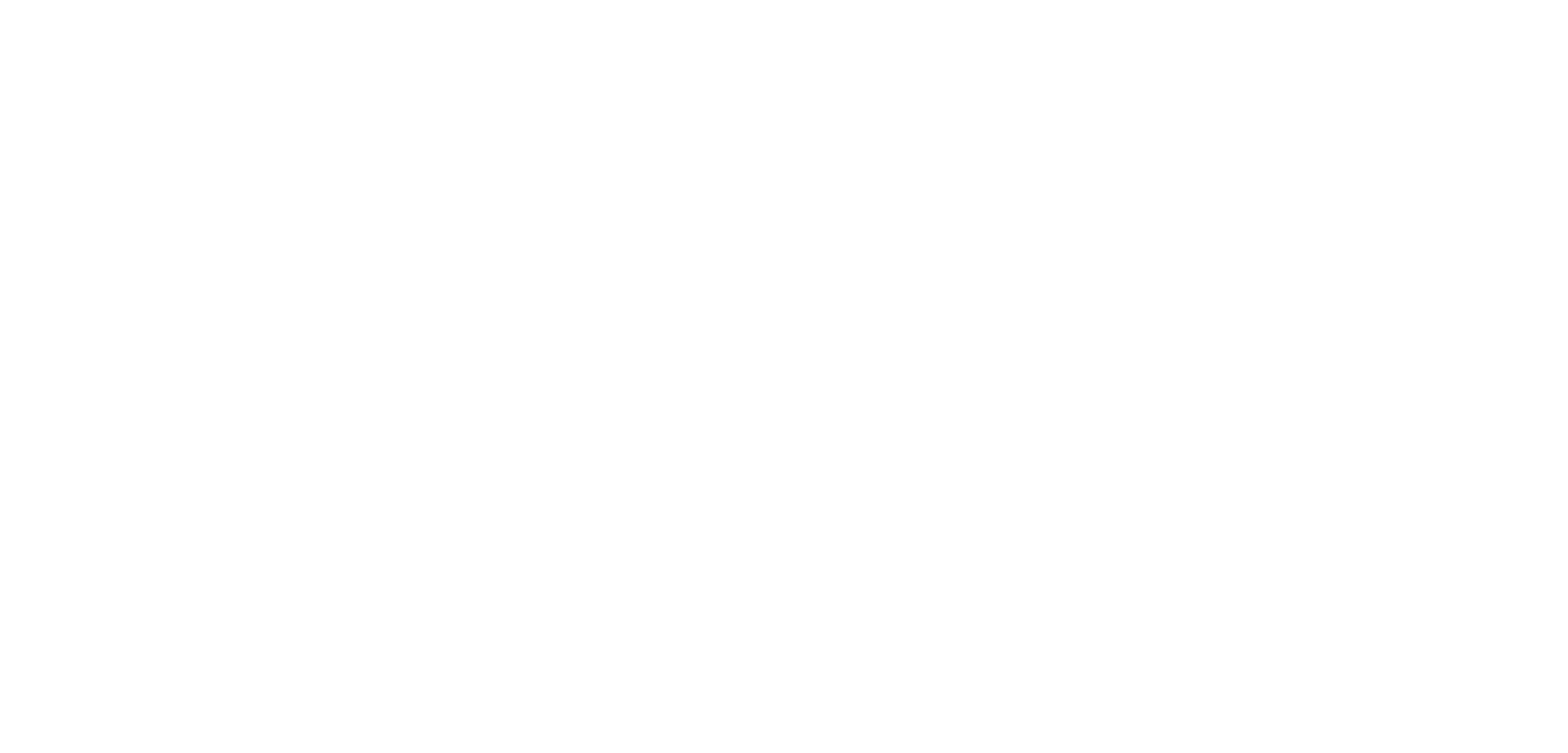 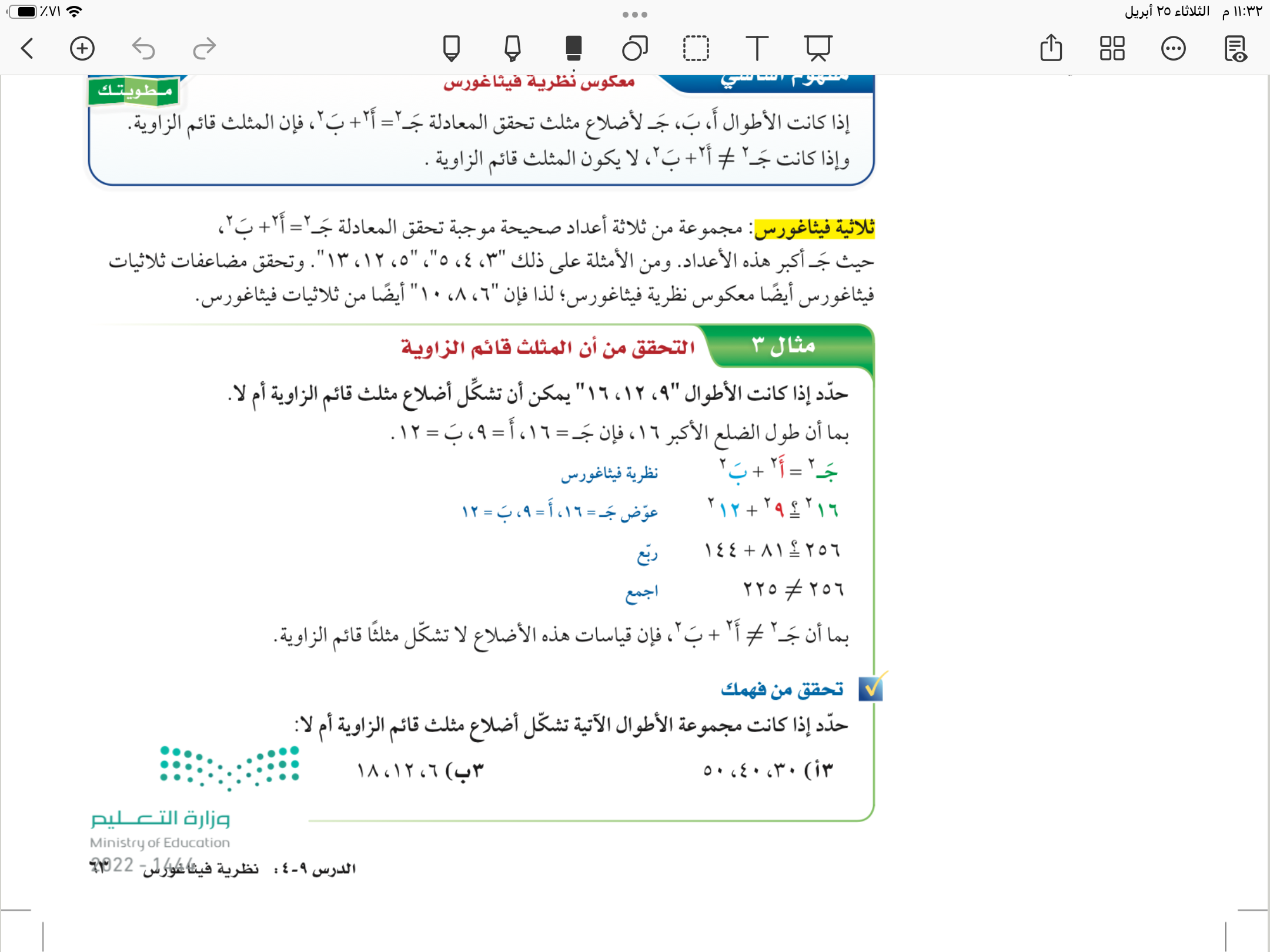 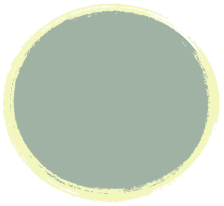 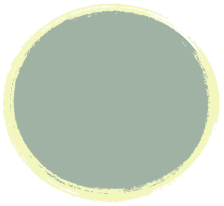 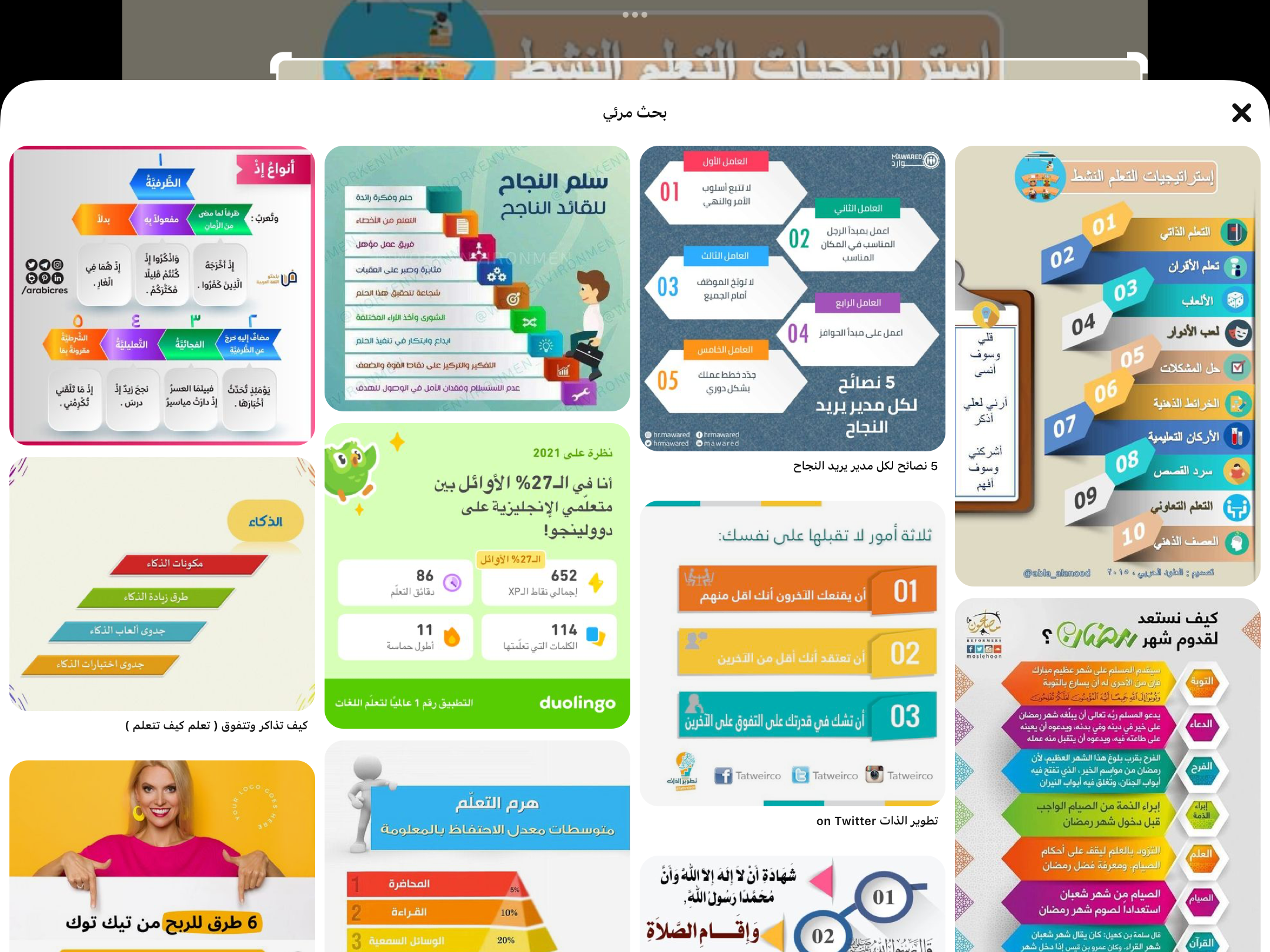 فكر 
زاوج 
شارك
تحقق من فهمك
٣أ
٣ب
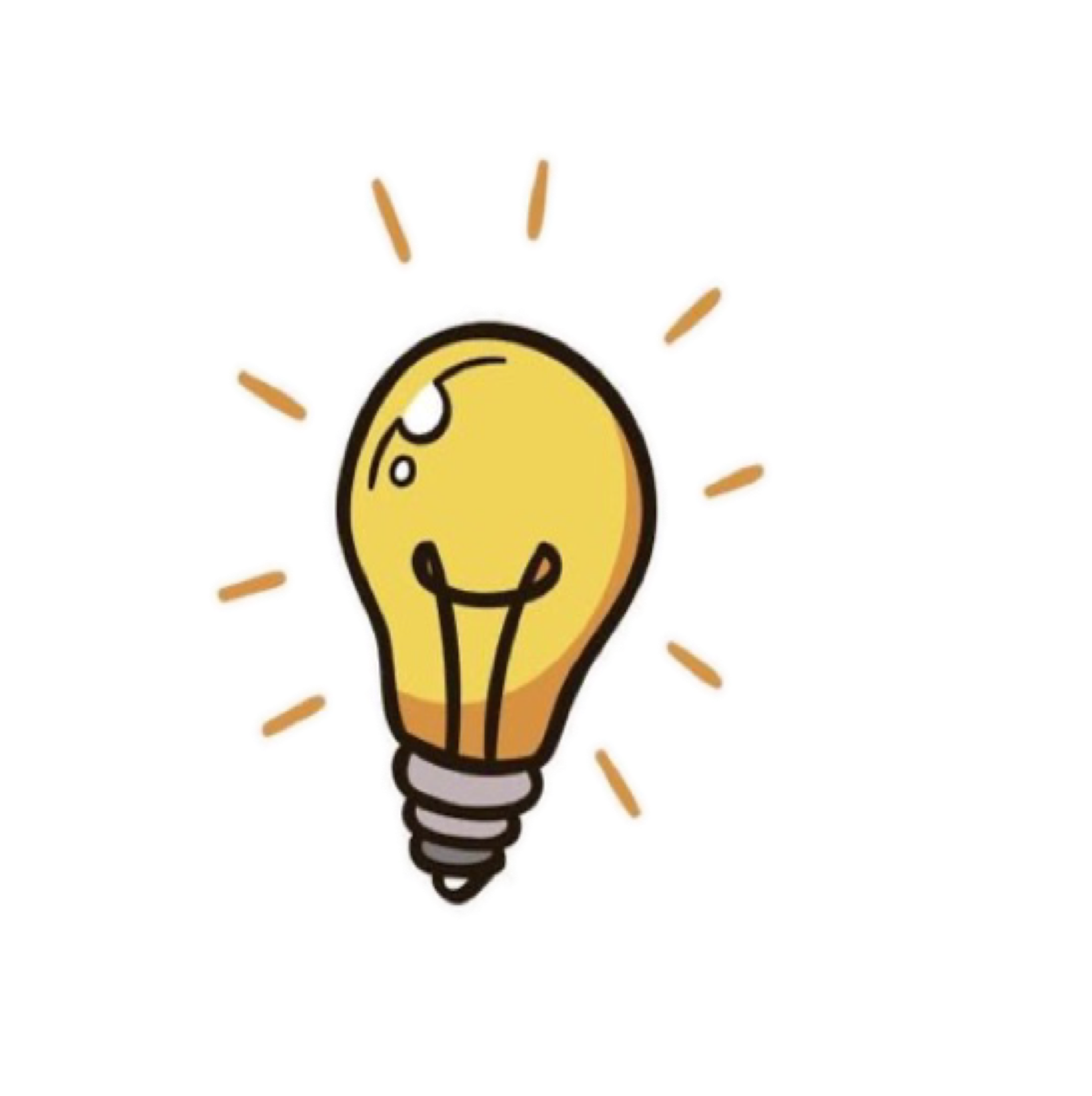 ٦٣
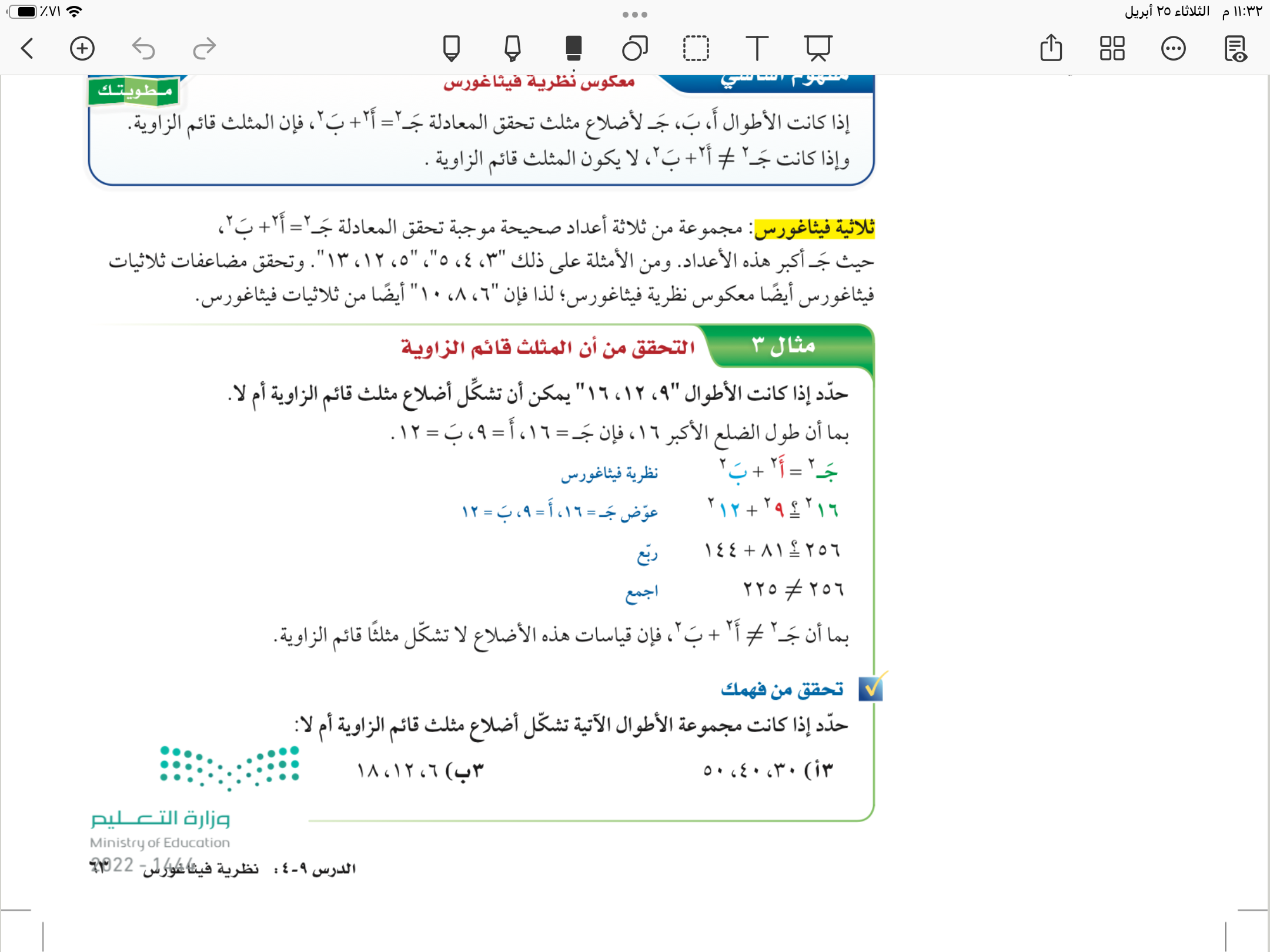 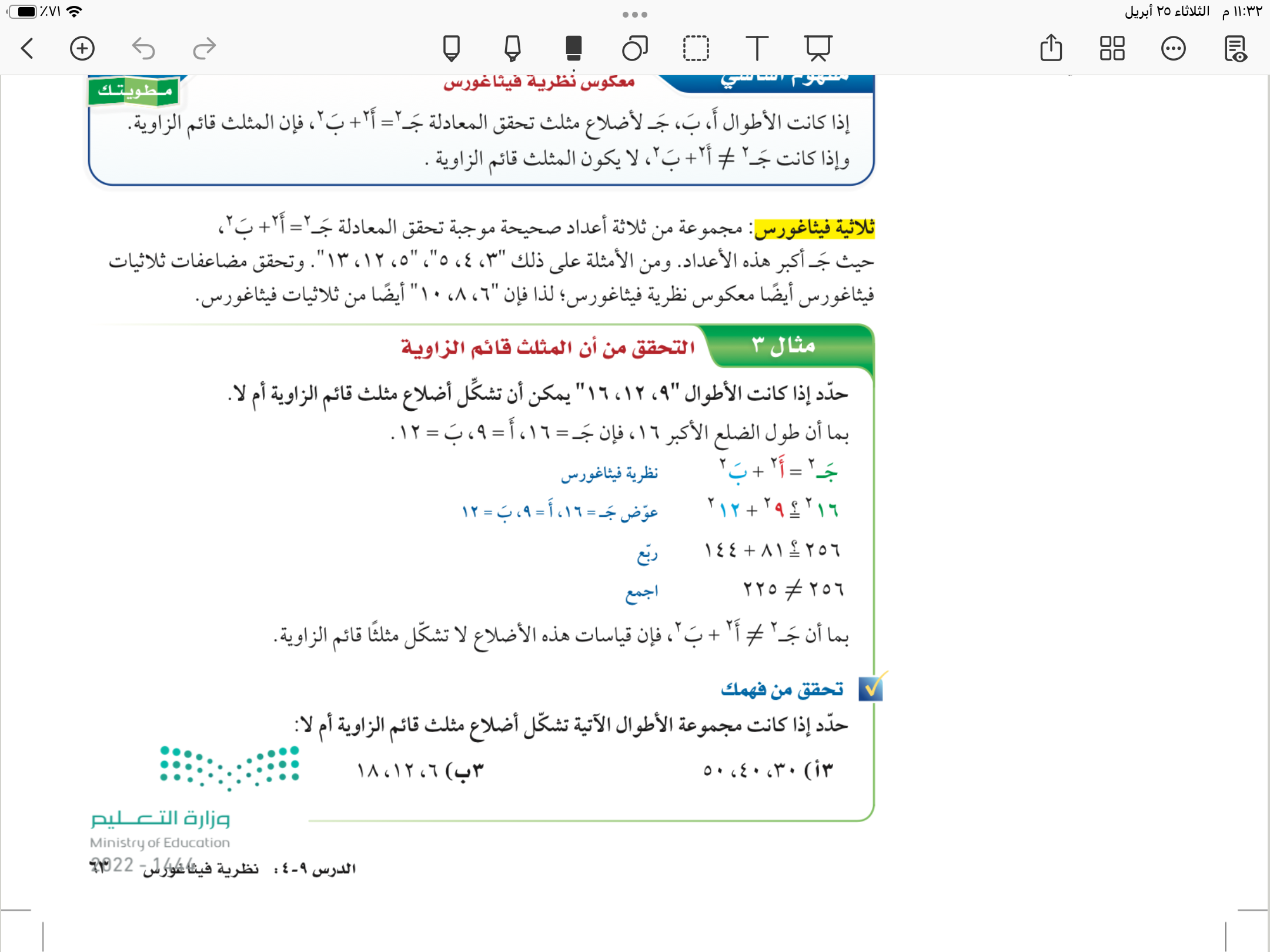 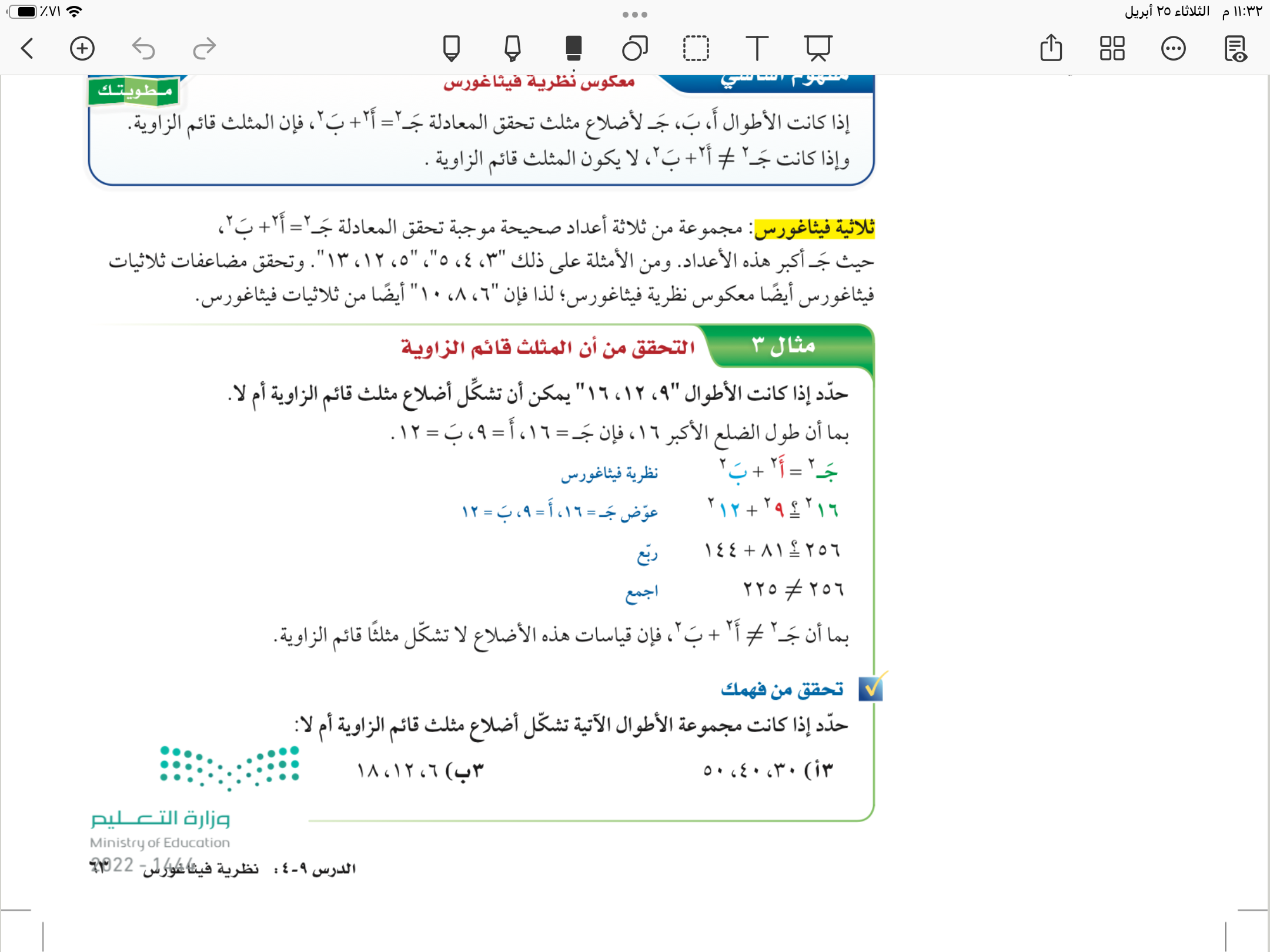 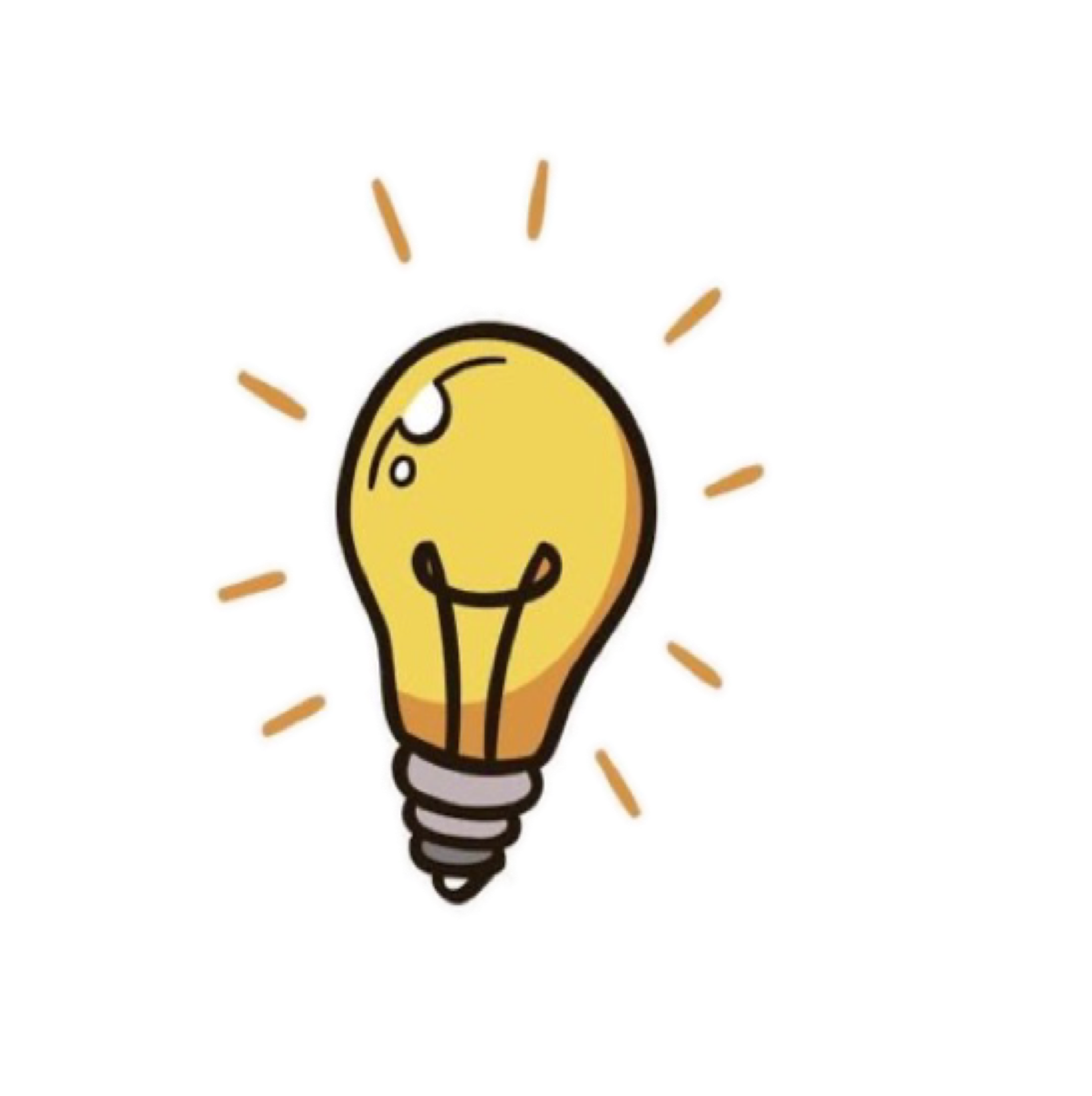 ٦٦
مهارة تفكير عليا
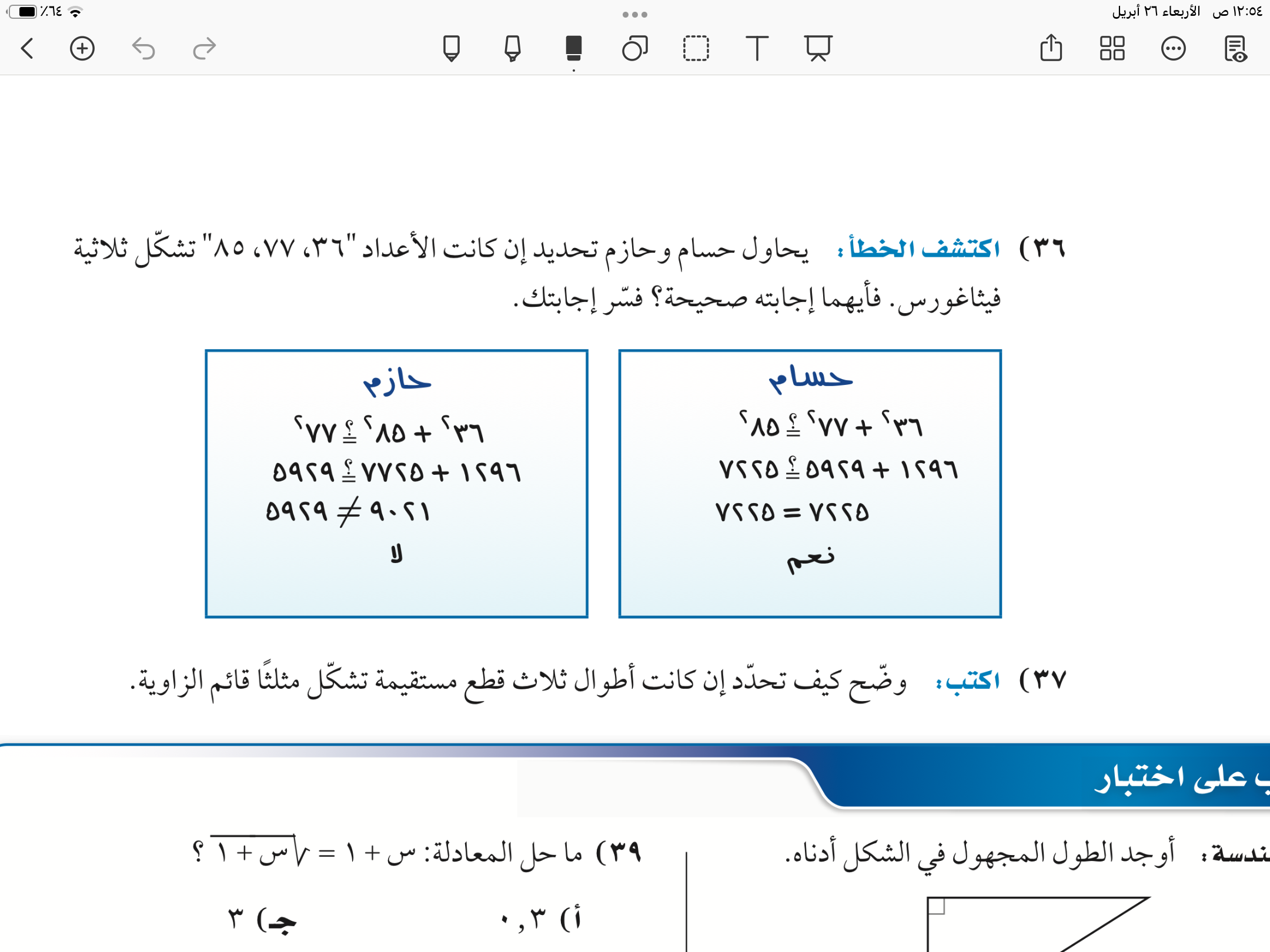 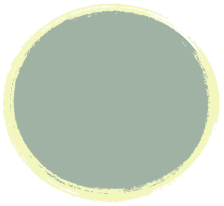 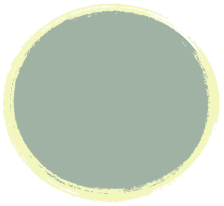 تأكد
٥
٦
٦٠
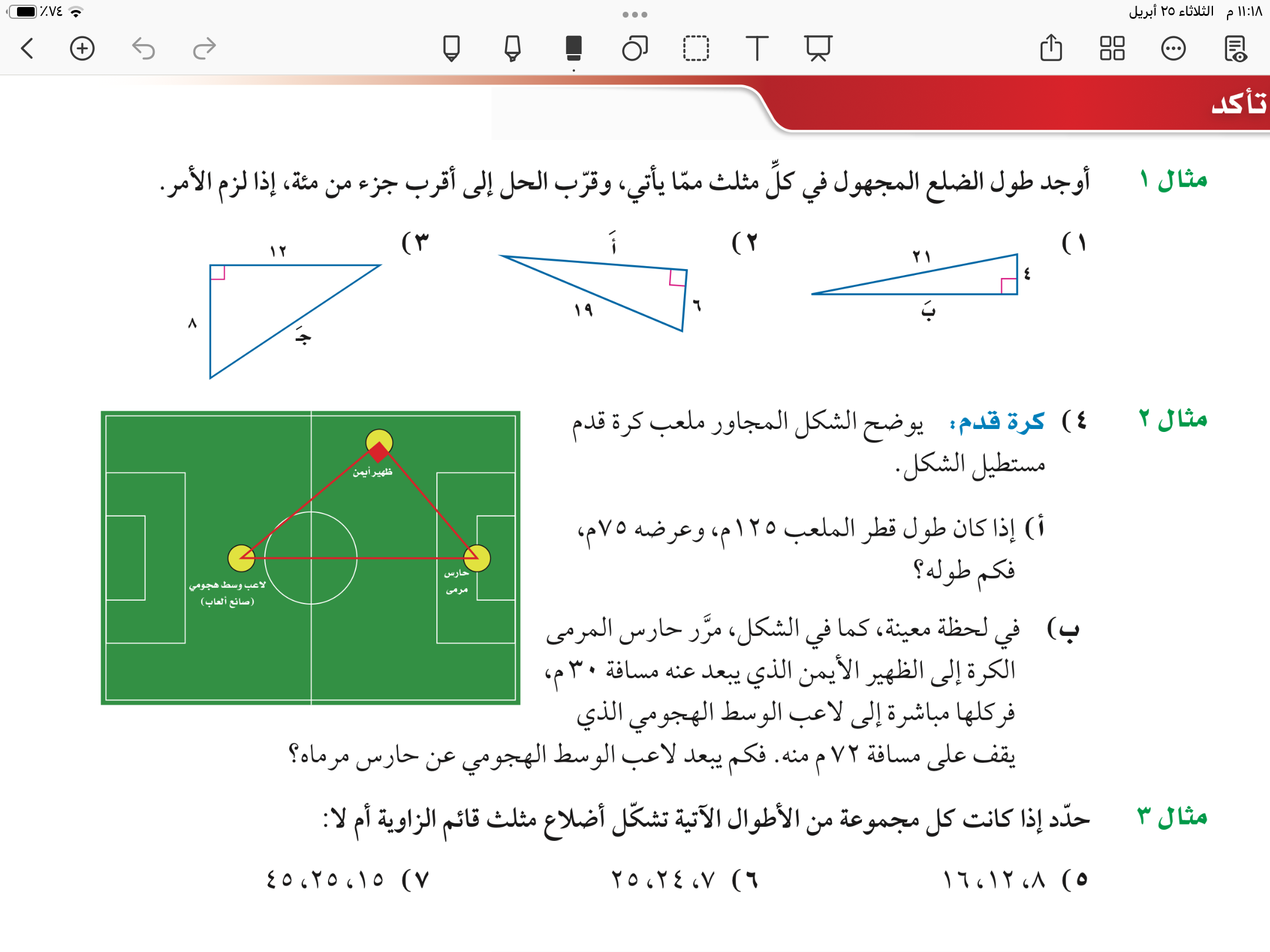 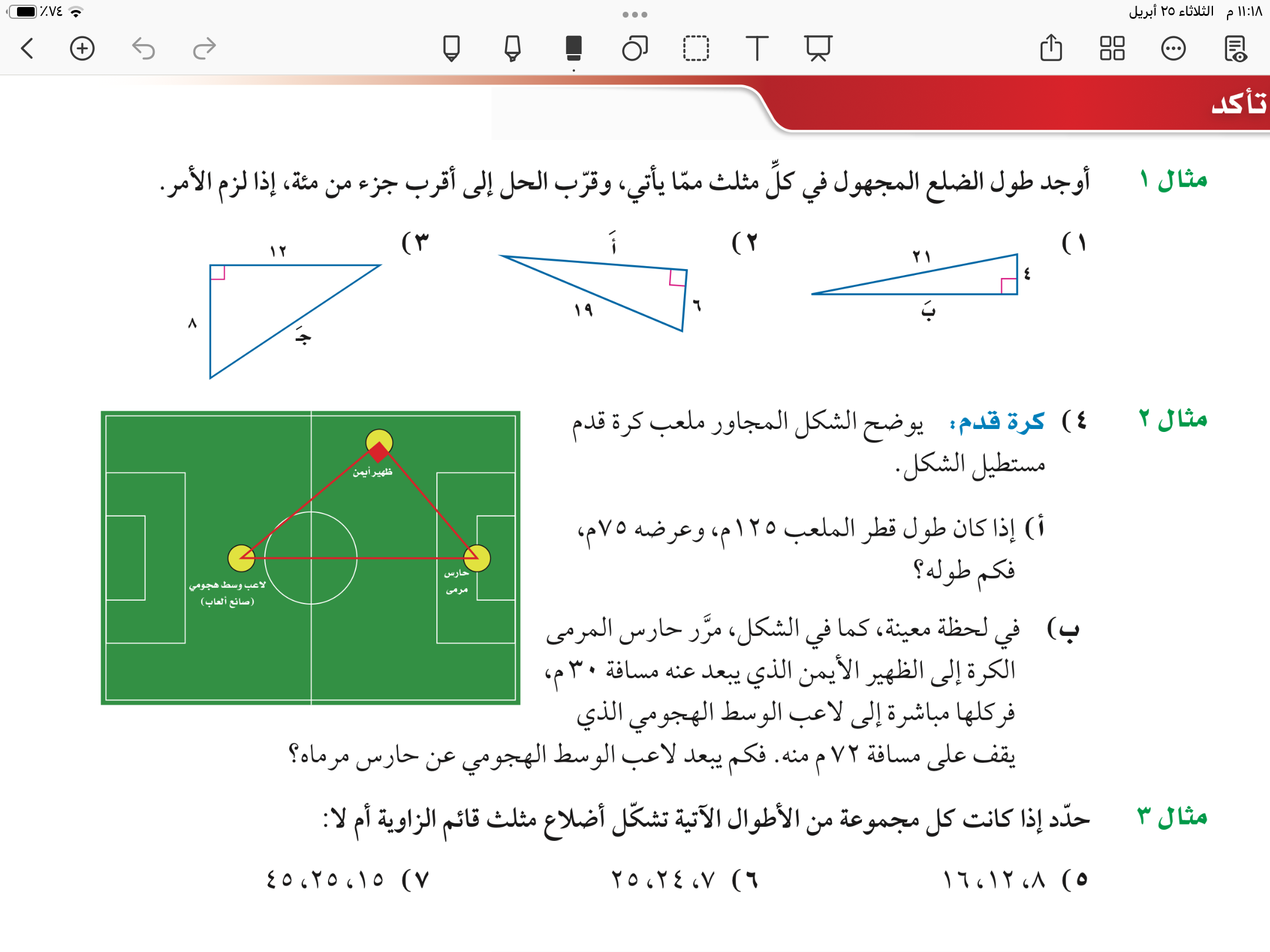 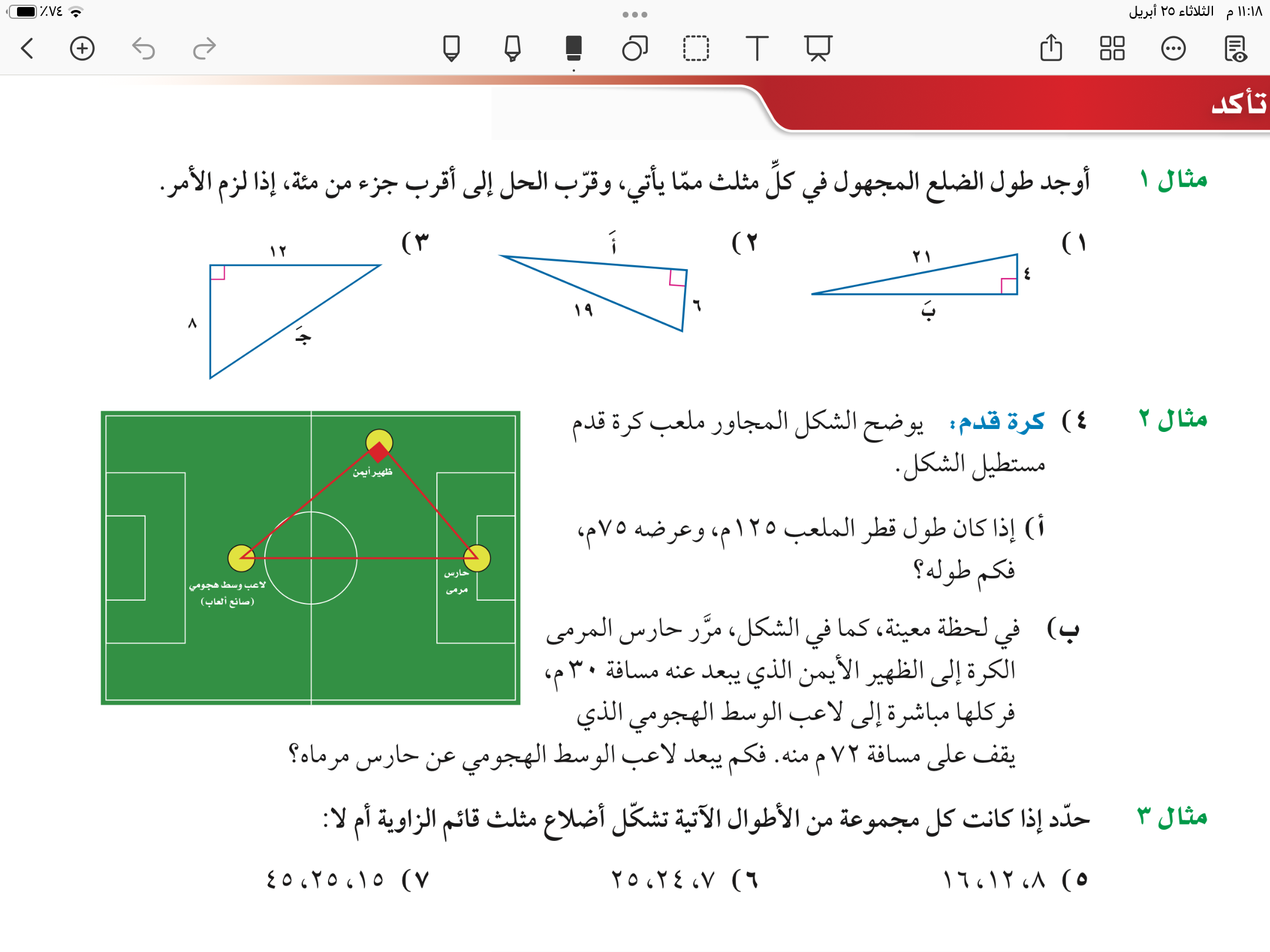 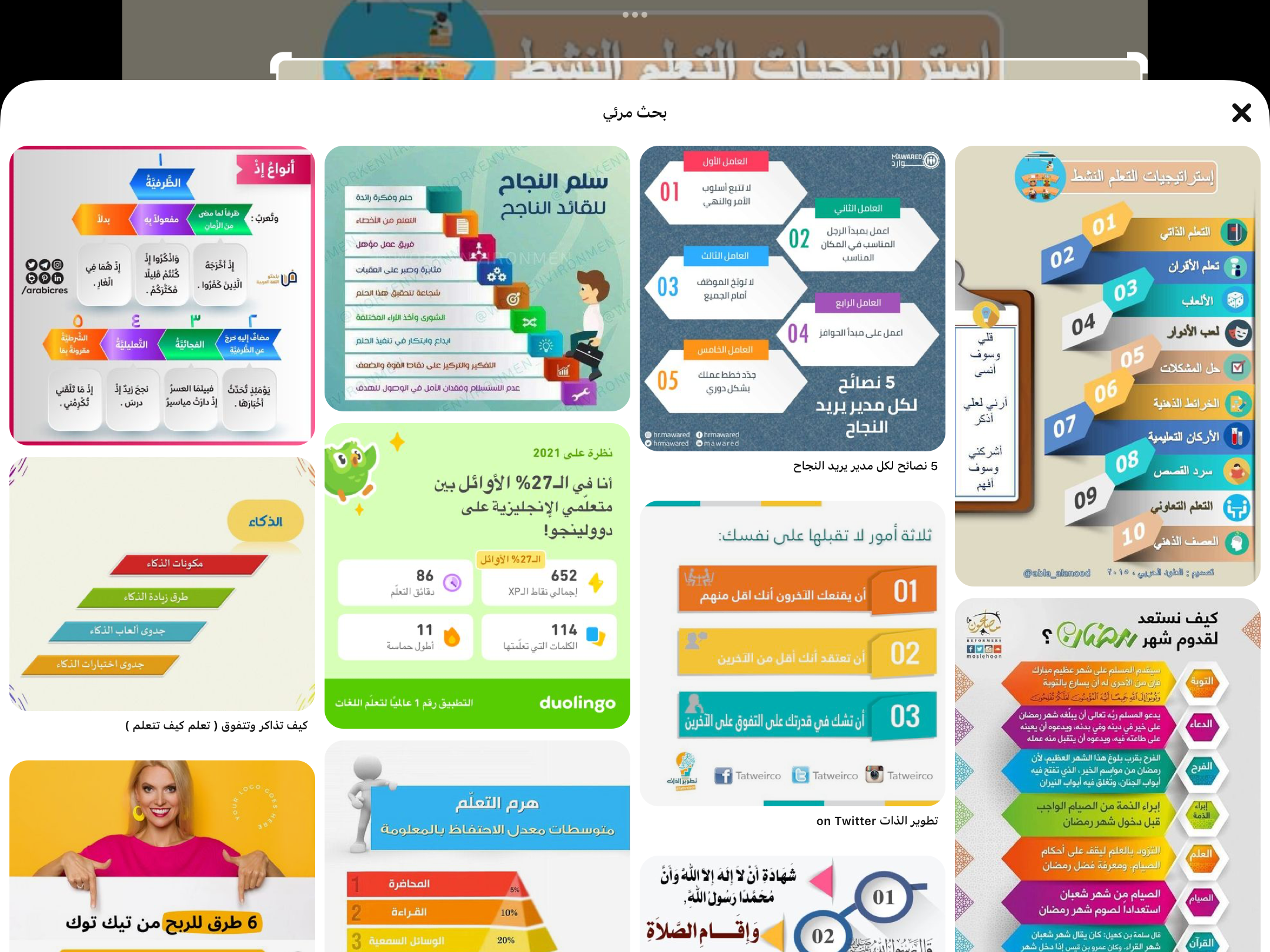 بنك الاسئلة في منصة مدرستي
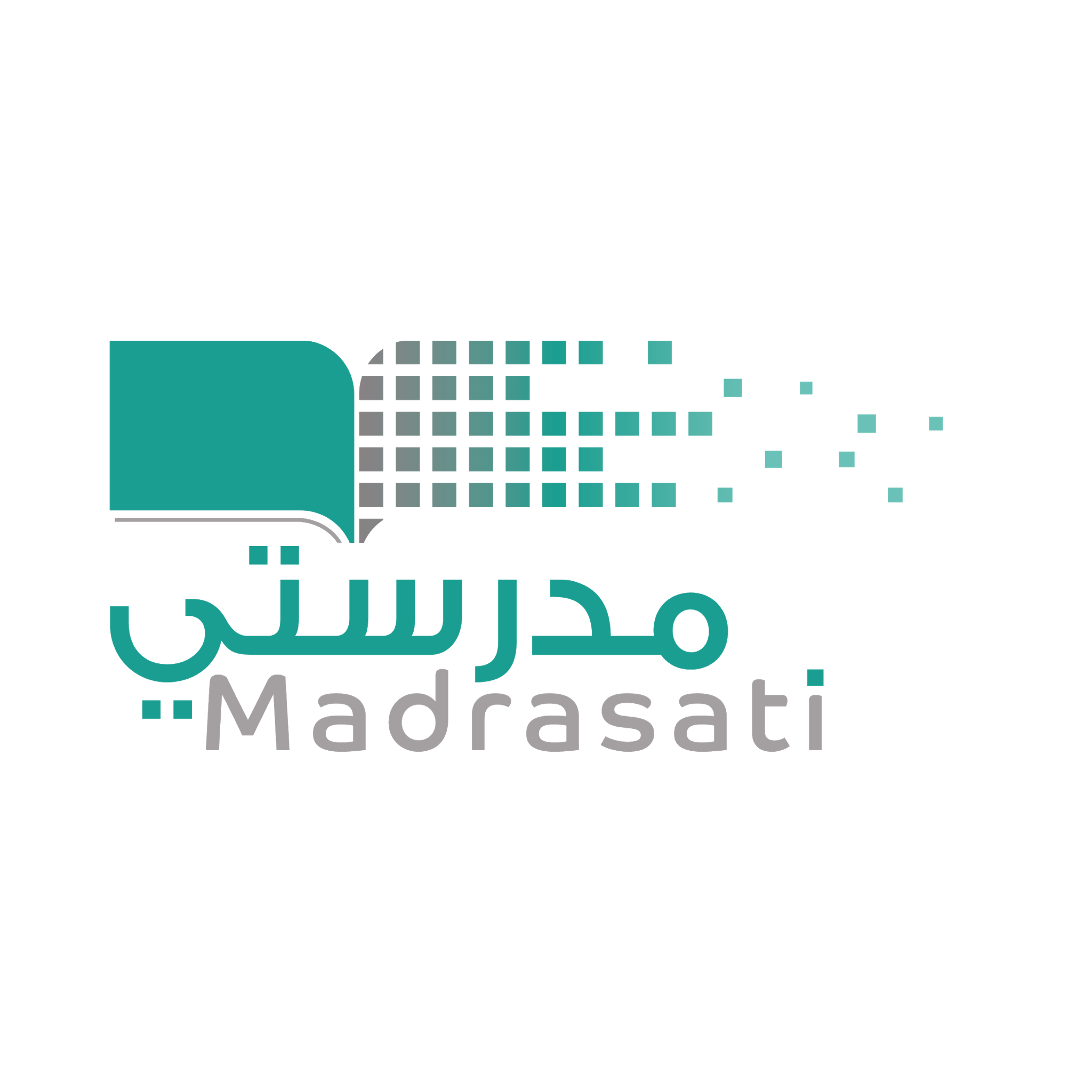 اختيار من متعدد
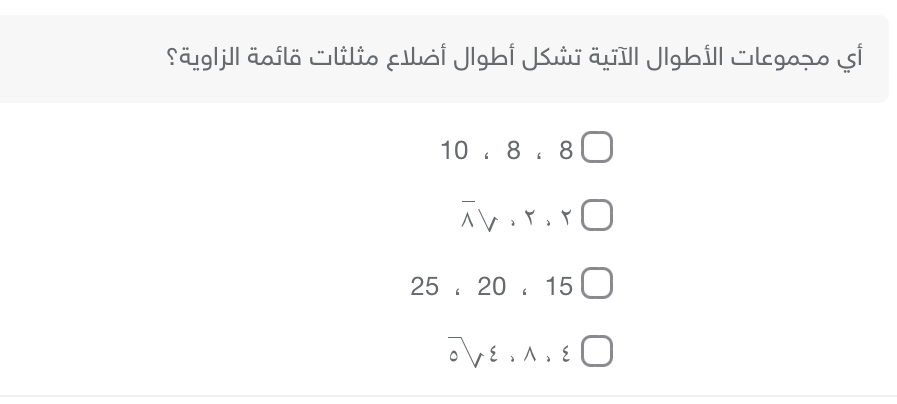 تدرب وحل المسائل
٦٤
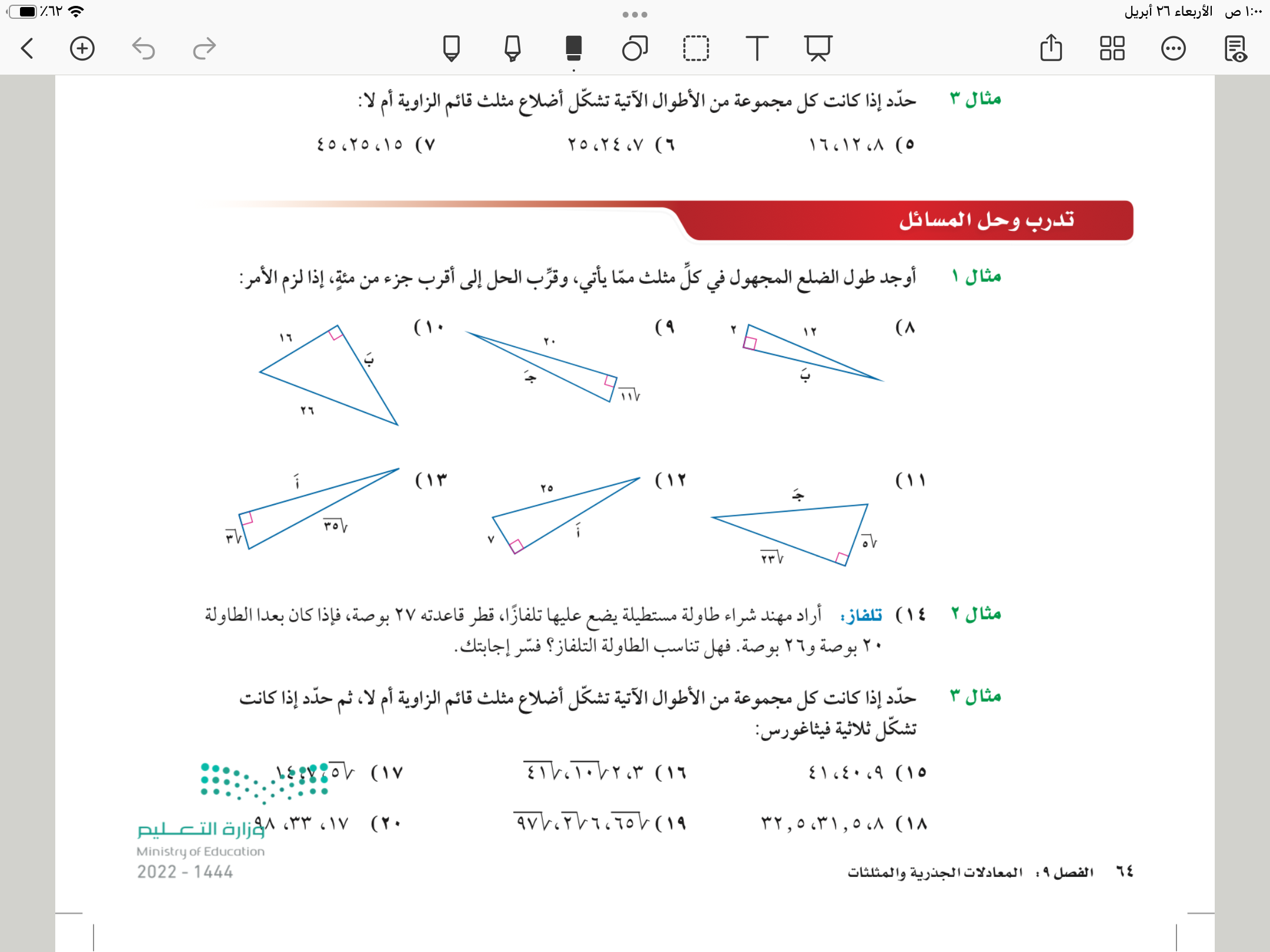 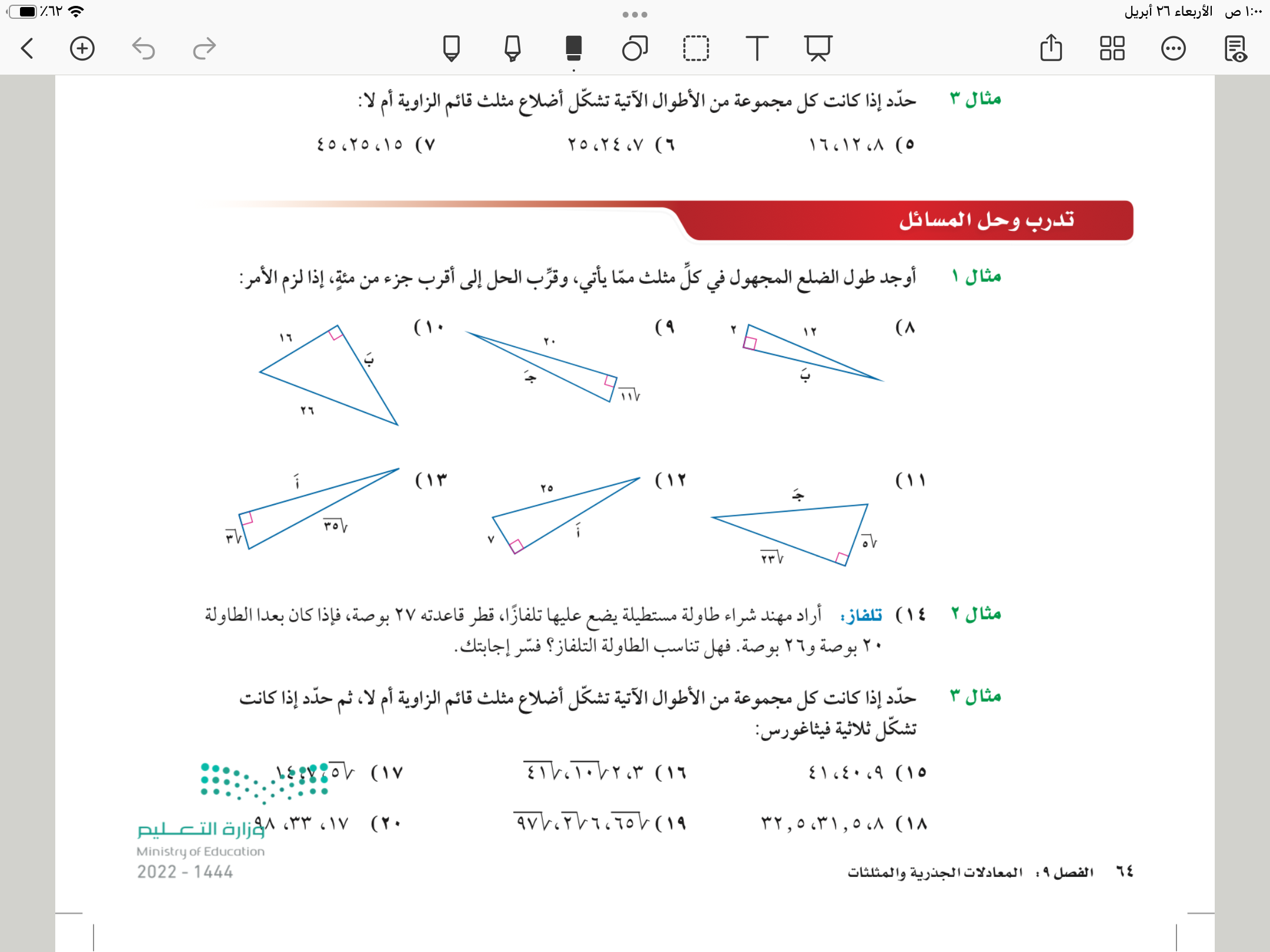 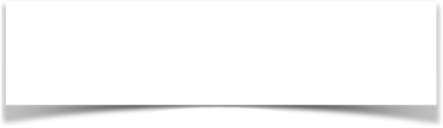 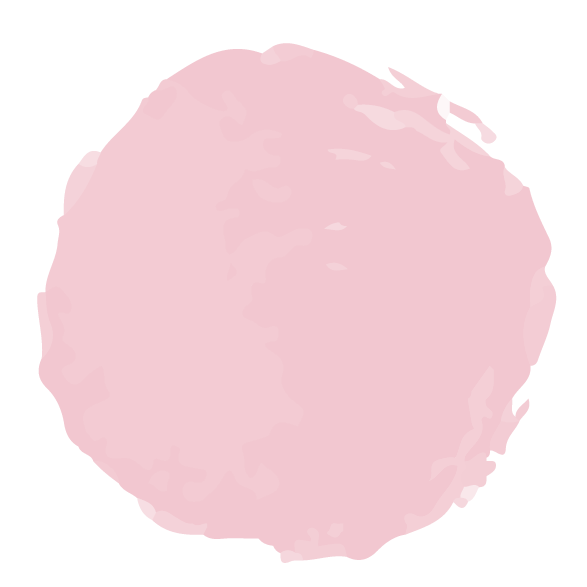 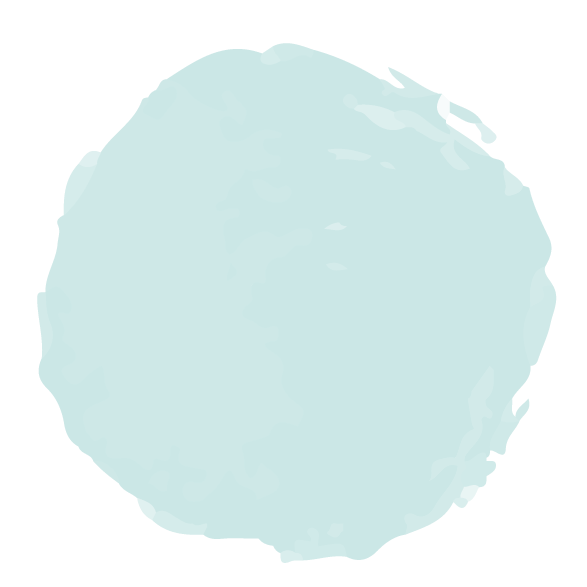 ٦٥
الاستفسارات
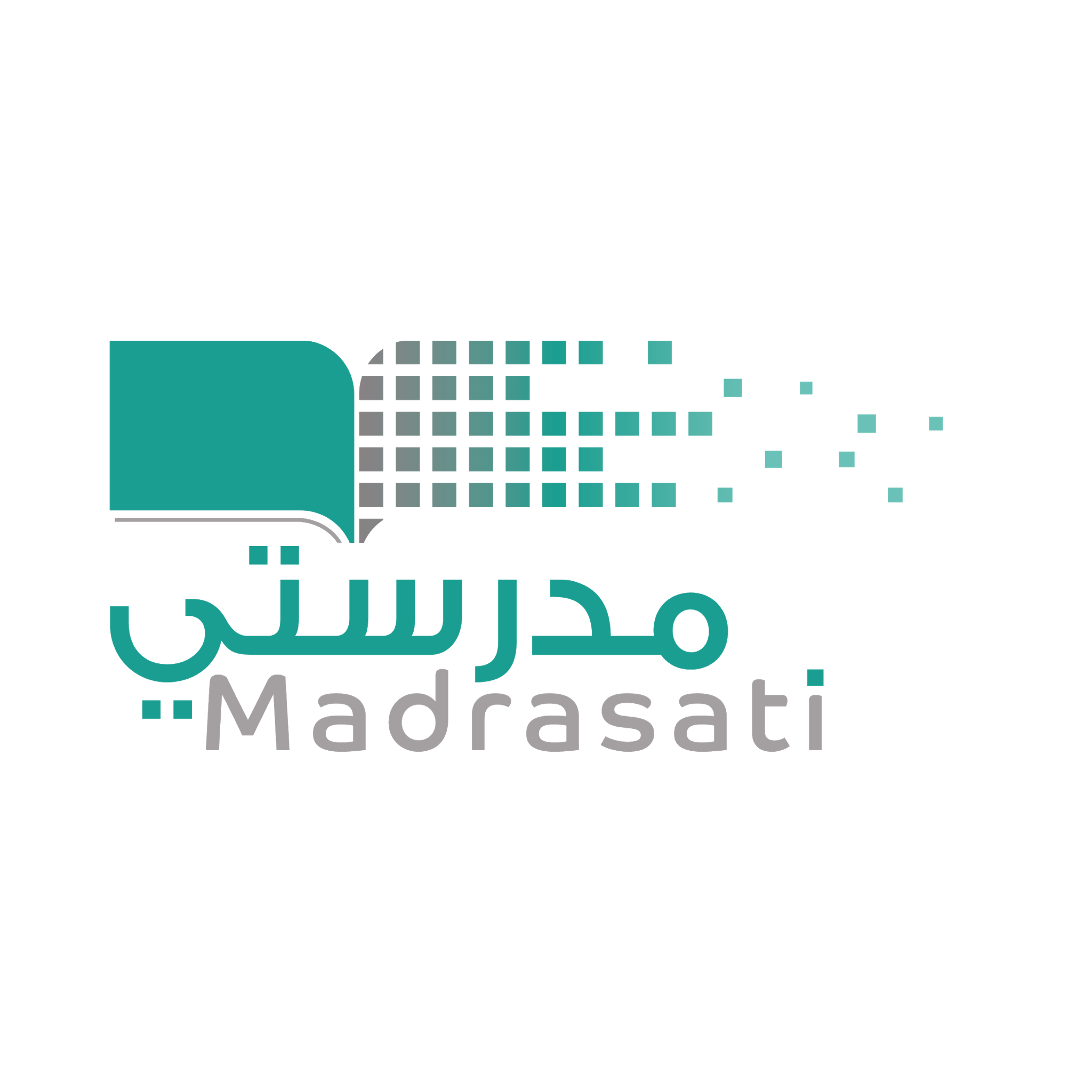 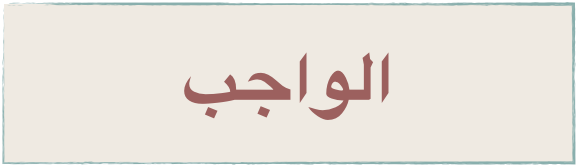 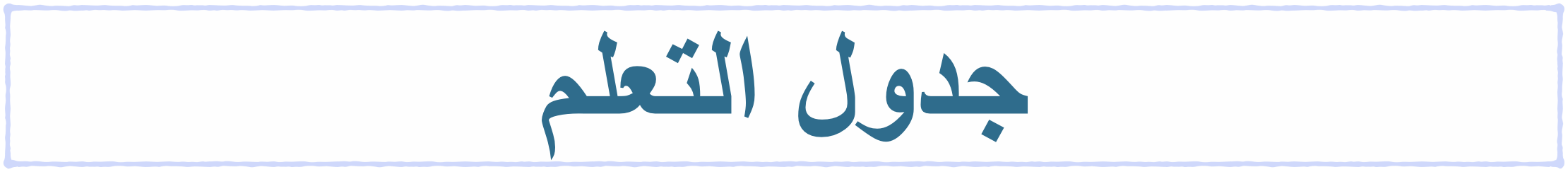 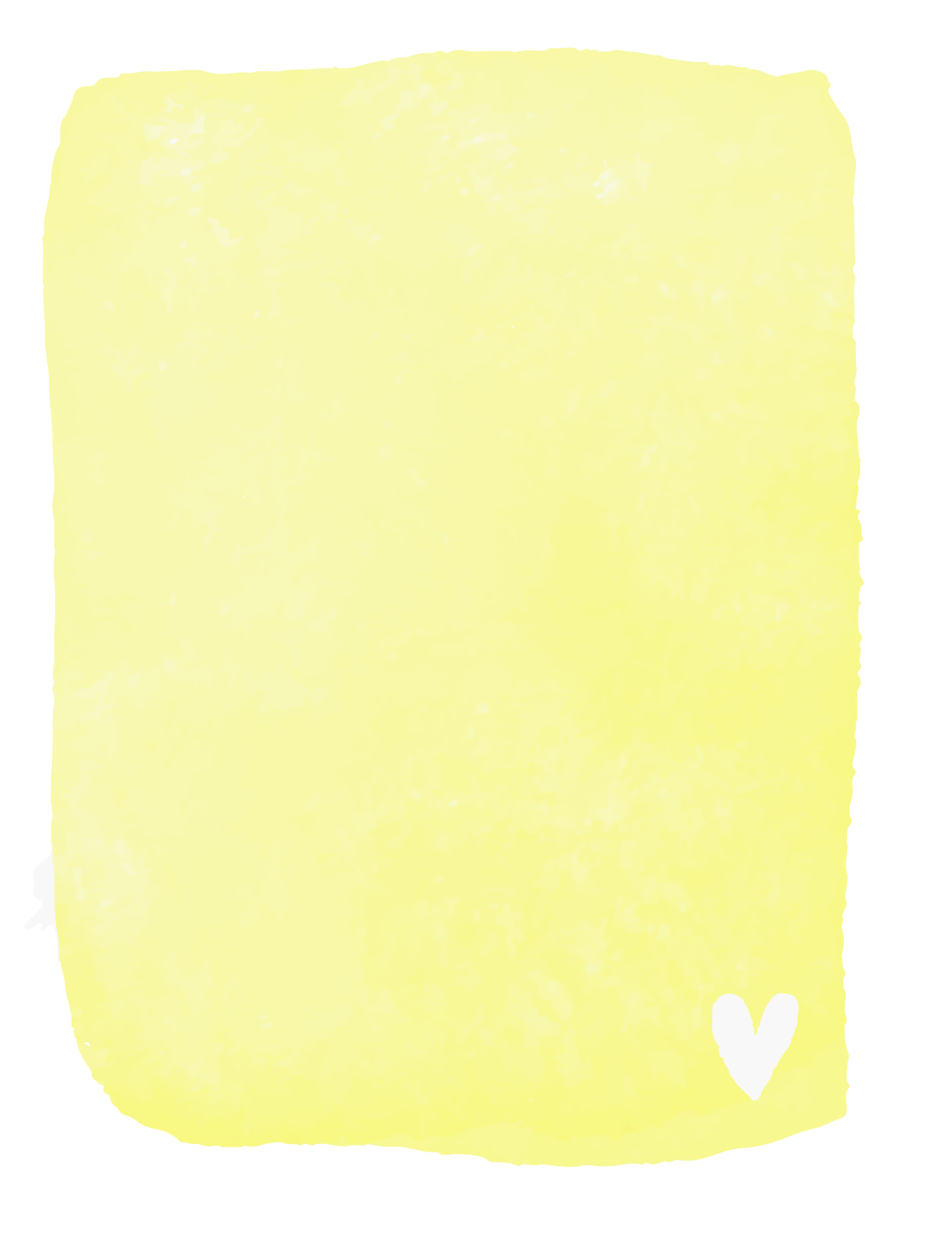 ماذا نعرف
ماذاسنتعلم
ماذا نعرف
ماذا تعلمنا
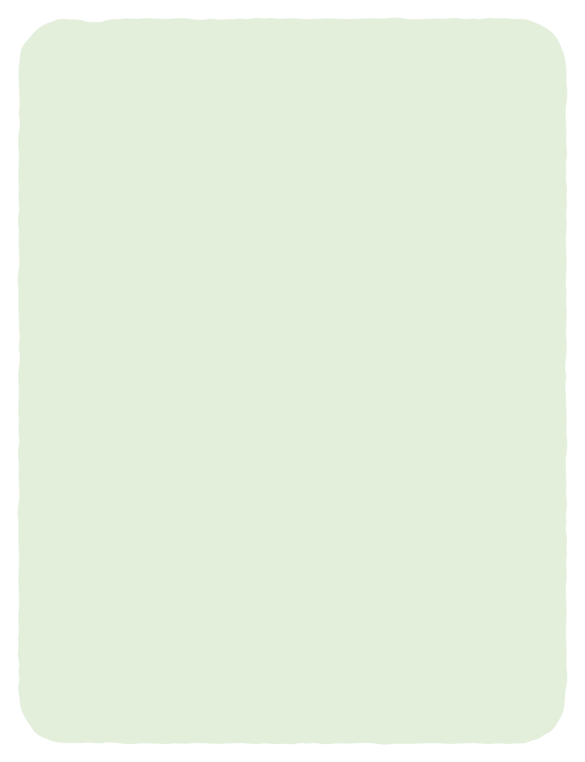 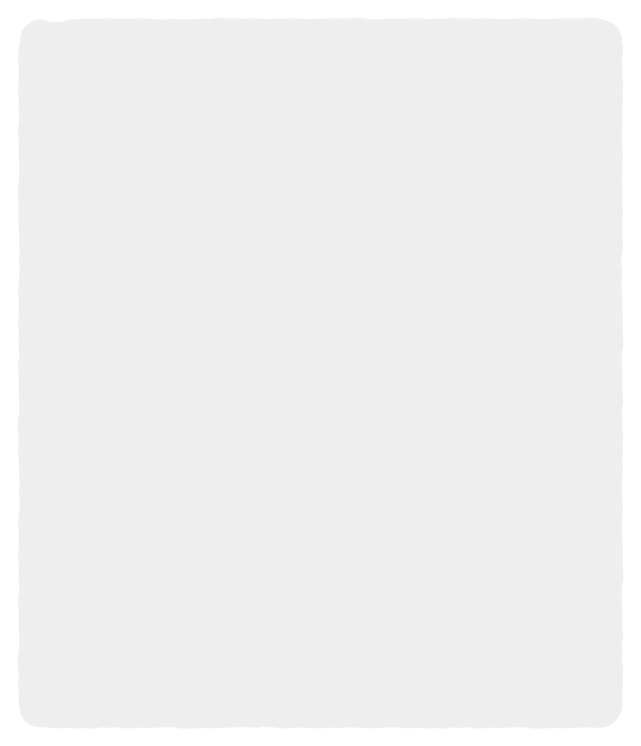 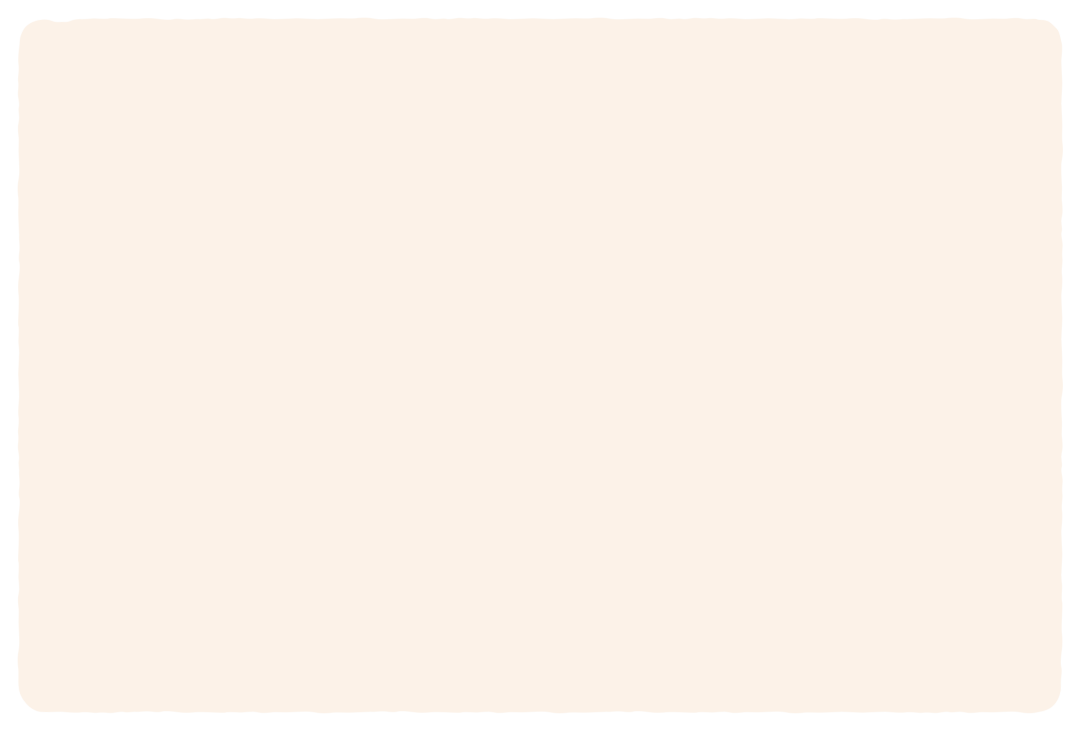 🎯 حل مسائل
 باستعمال نظرية فيثاغورس 
🎯 تحديد اذا كان المثلث
 قائم الزاوية أم لا.
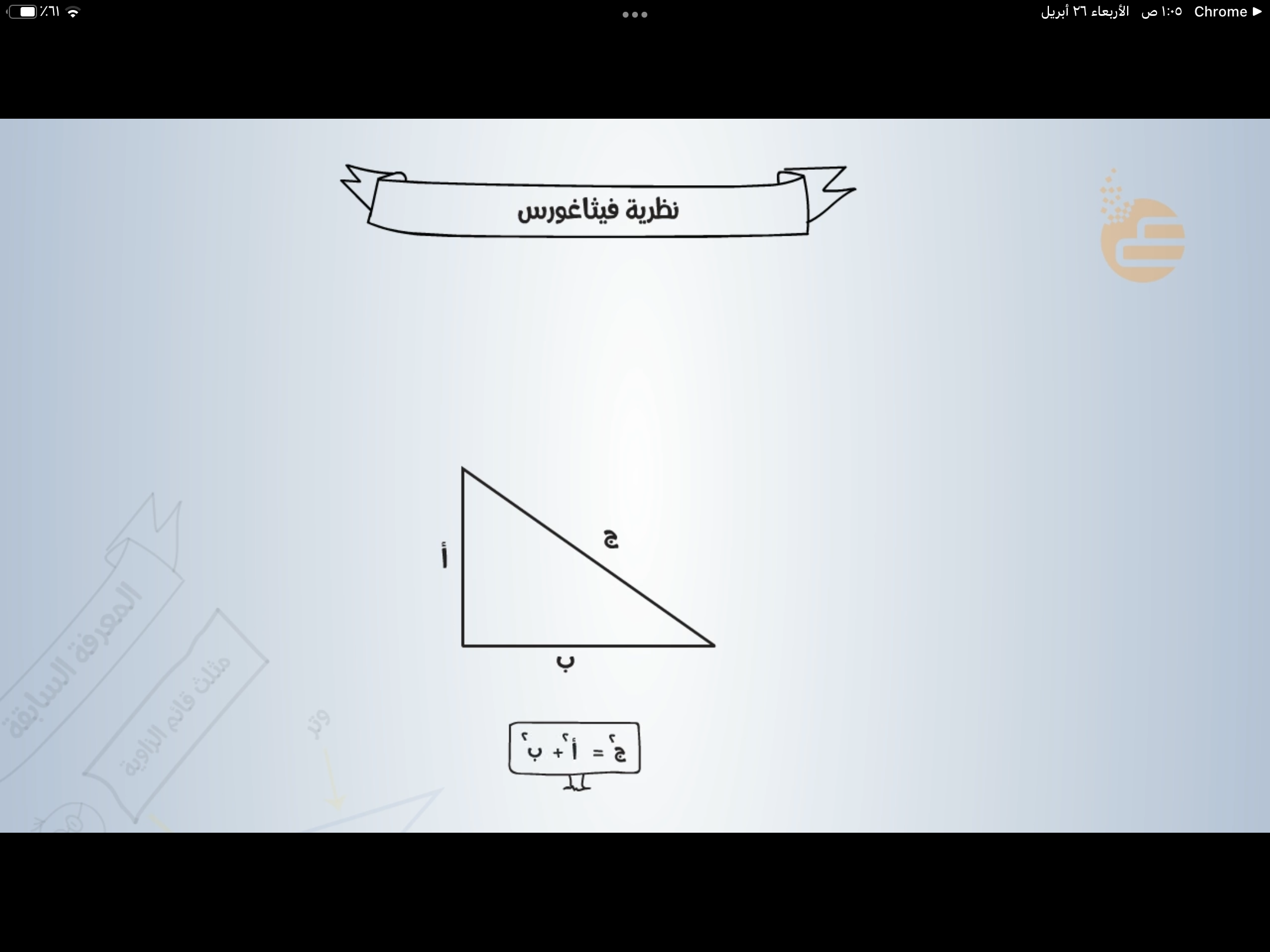 حل معادلات تربيعية باستعمال خاصية الجذر التربيعي
عزيزتي الطالبة  
يمكنك زيارة قناة عين التعليمية للاستفادة
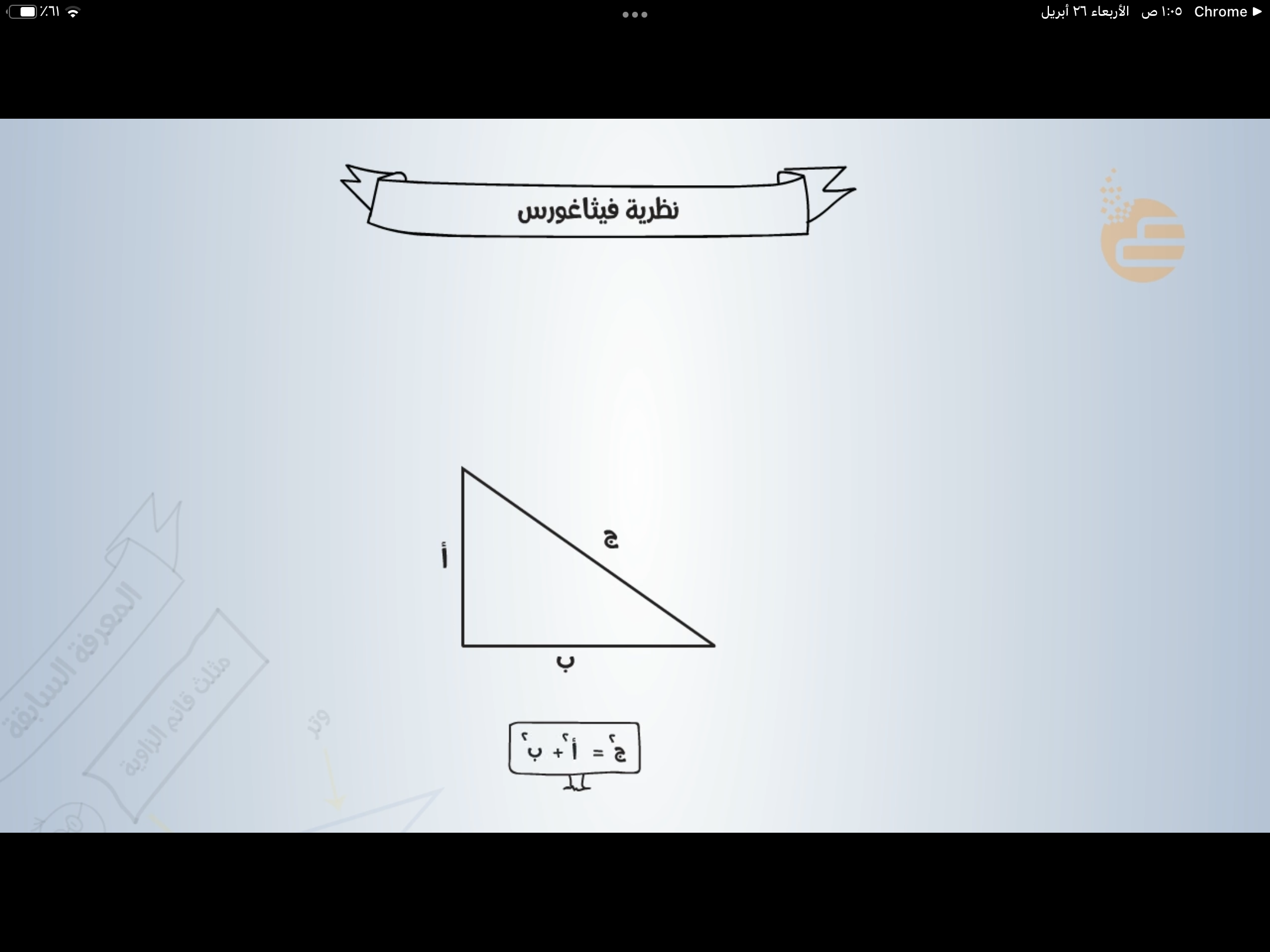 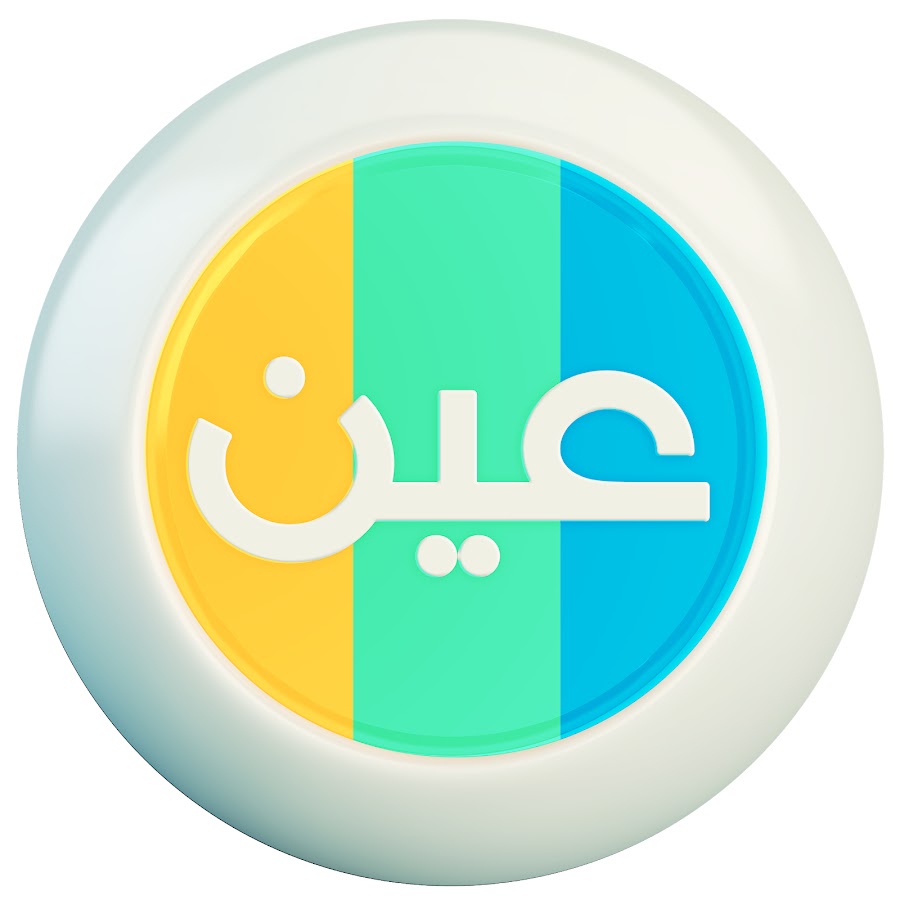 سُبْحَانَكَ اللَّهُمَّ وَبِحَمْدِكَ، أَشْهَدُ أَنْ لَا إِلَهَ إِلَّا أَنْتَ أَسْتَغْفِرُكَ وَأَتُوبُ إِلَيْكَ
https://linktr.ee/Refa2
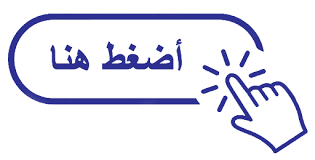 https://t.me/hasna_math
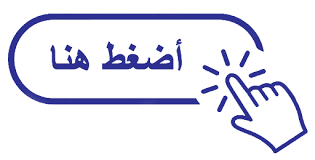